13th trip around the English-speaking world!
Quel est le programme aujourd’hui?
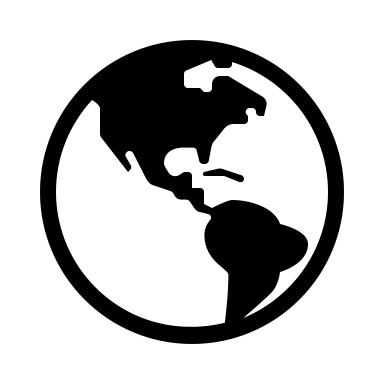 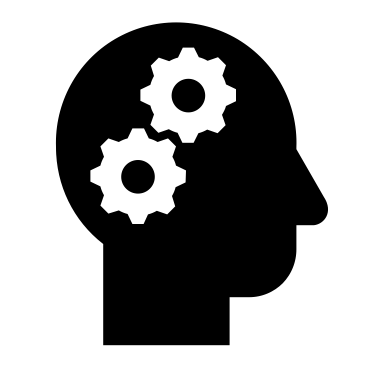 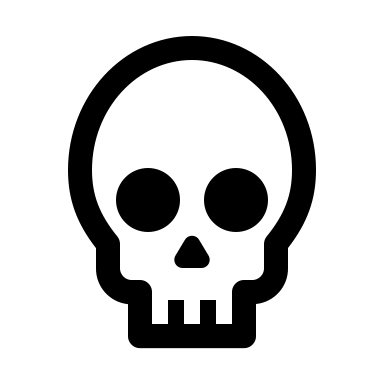 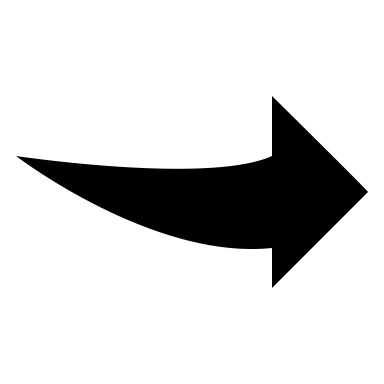 A la fin de cette séance , tu seras capable de fabriquer et jouer à un jeu de plateau….
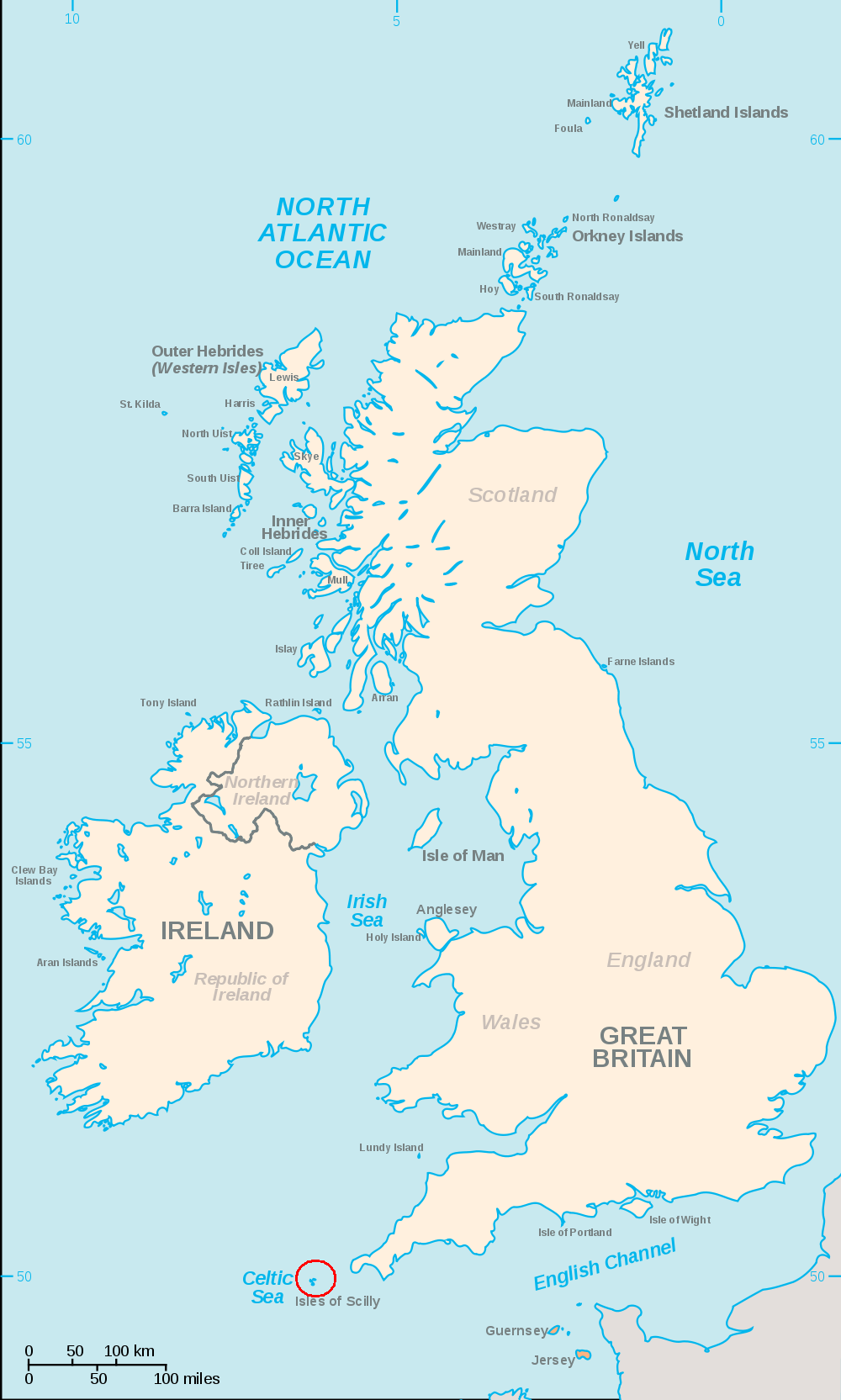 Today’s clues
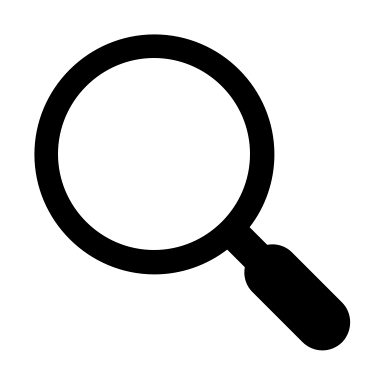 The people we are going to talk about are from a big island.
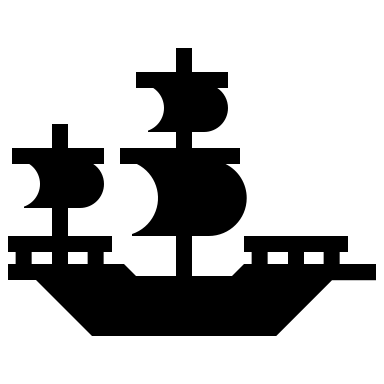 This island is surrounded by 4 seas and 1 ocean in the Northern hemisphere.
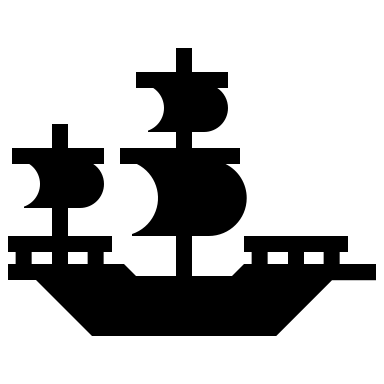 We’re going back to the past between the 16th and 18th century.
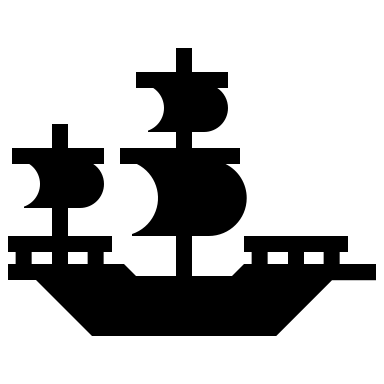 [Speaker Notes: https://commons.wikimedia.org/wiki/File:Scilly_Isles_Locator_Map.png]
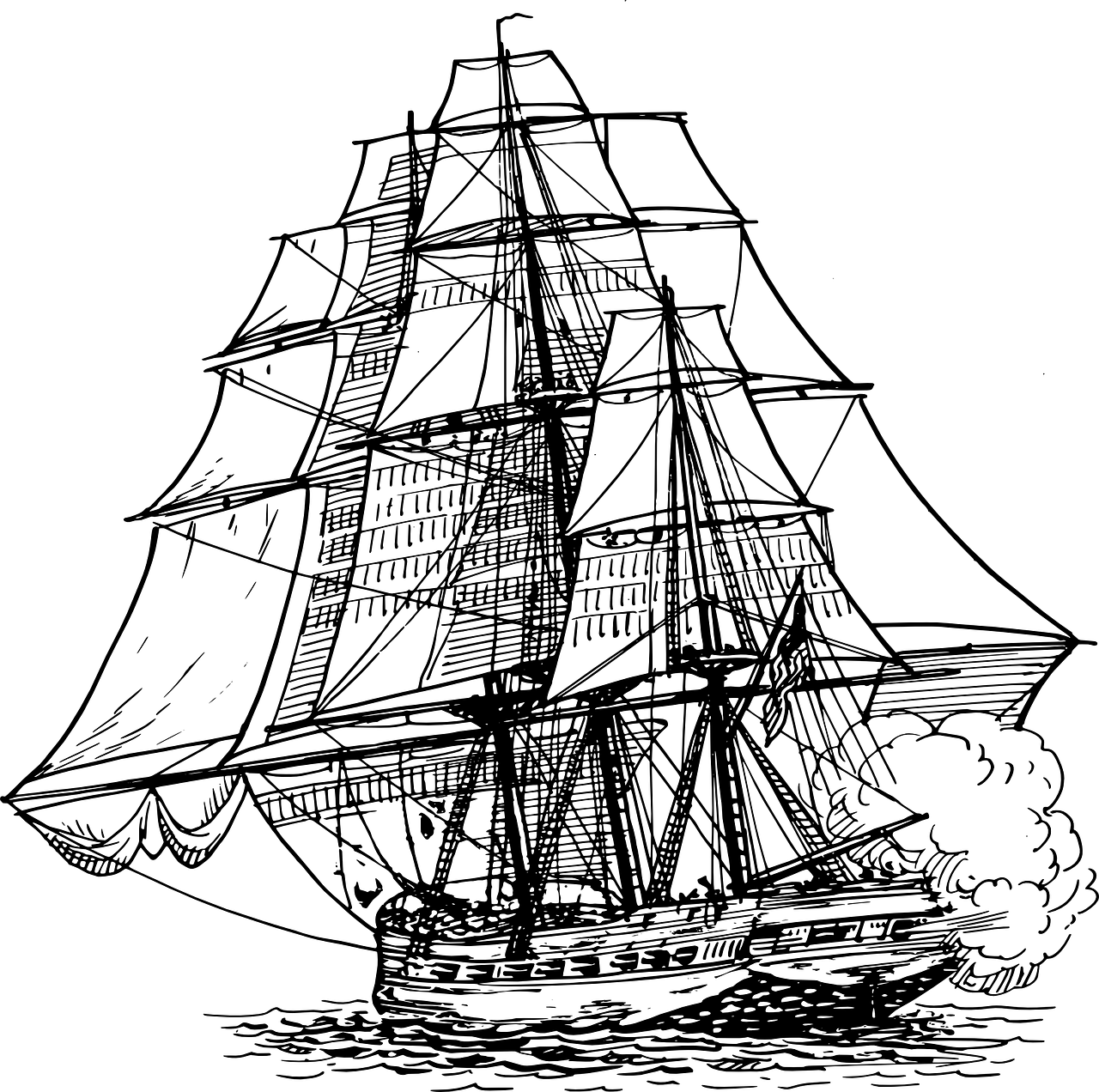 Can you guess today's topic?
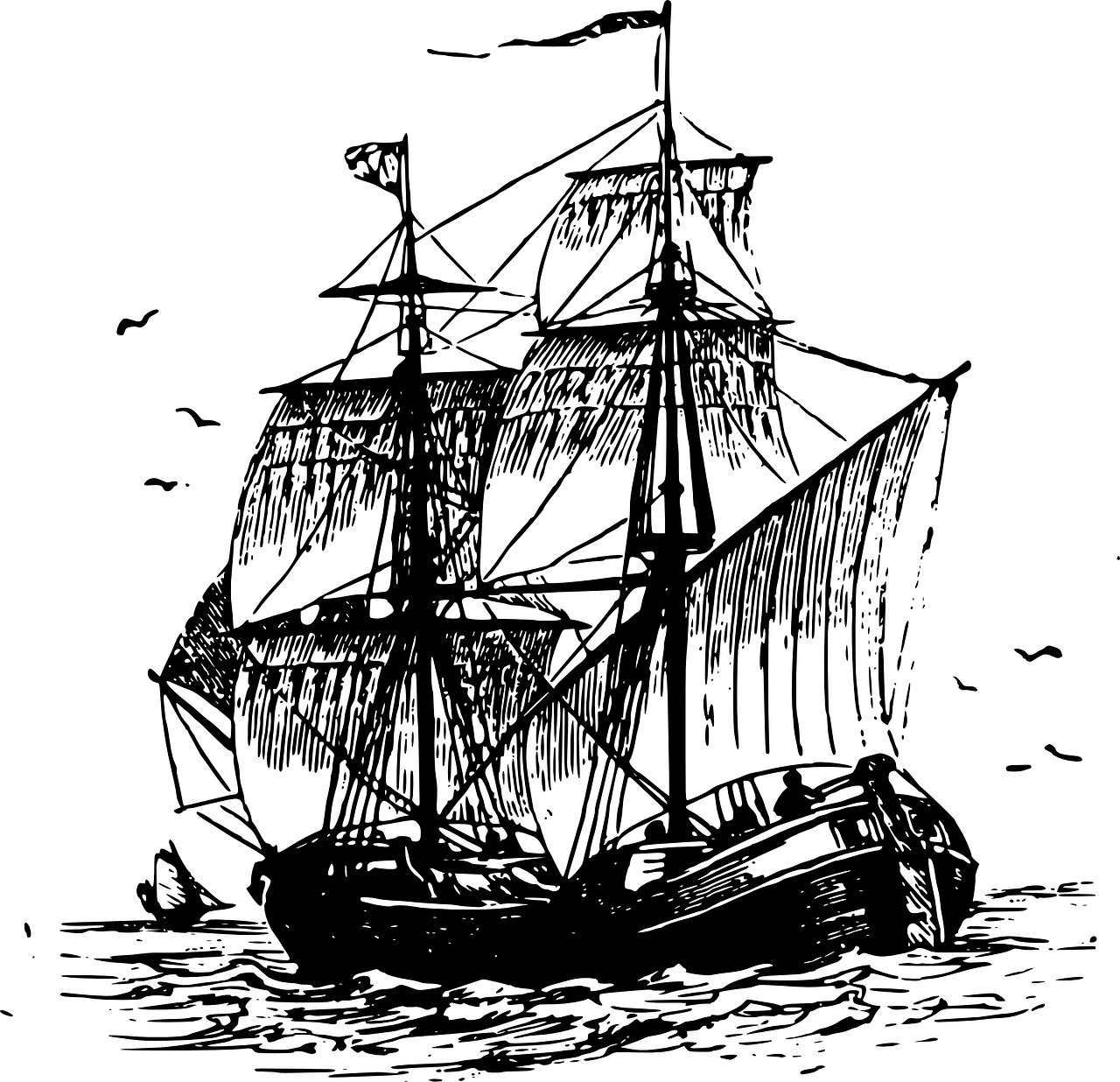 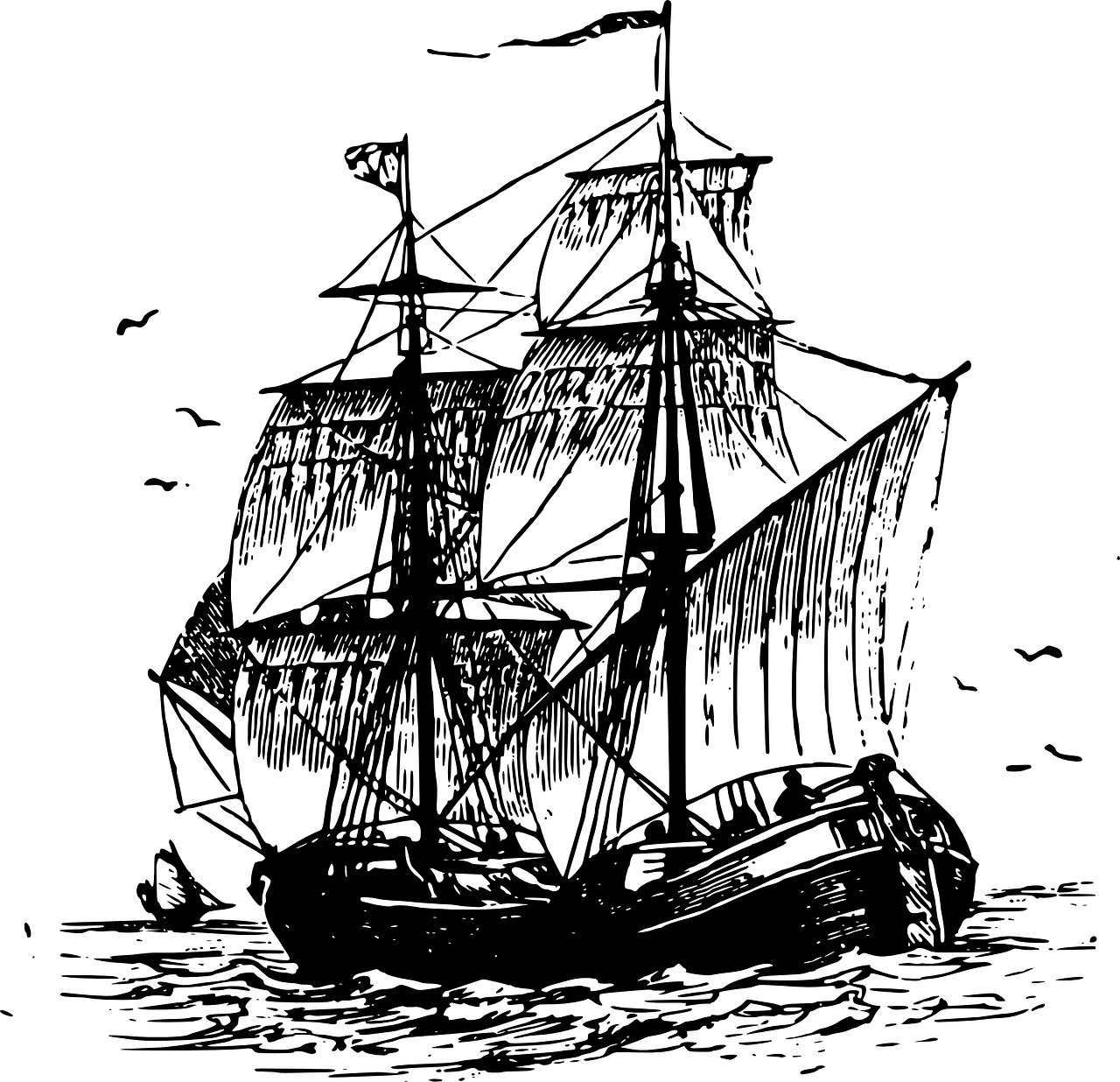 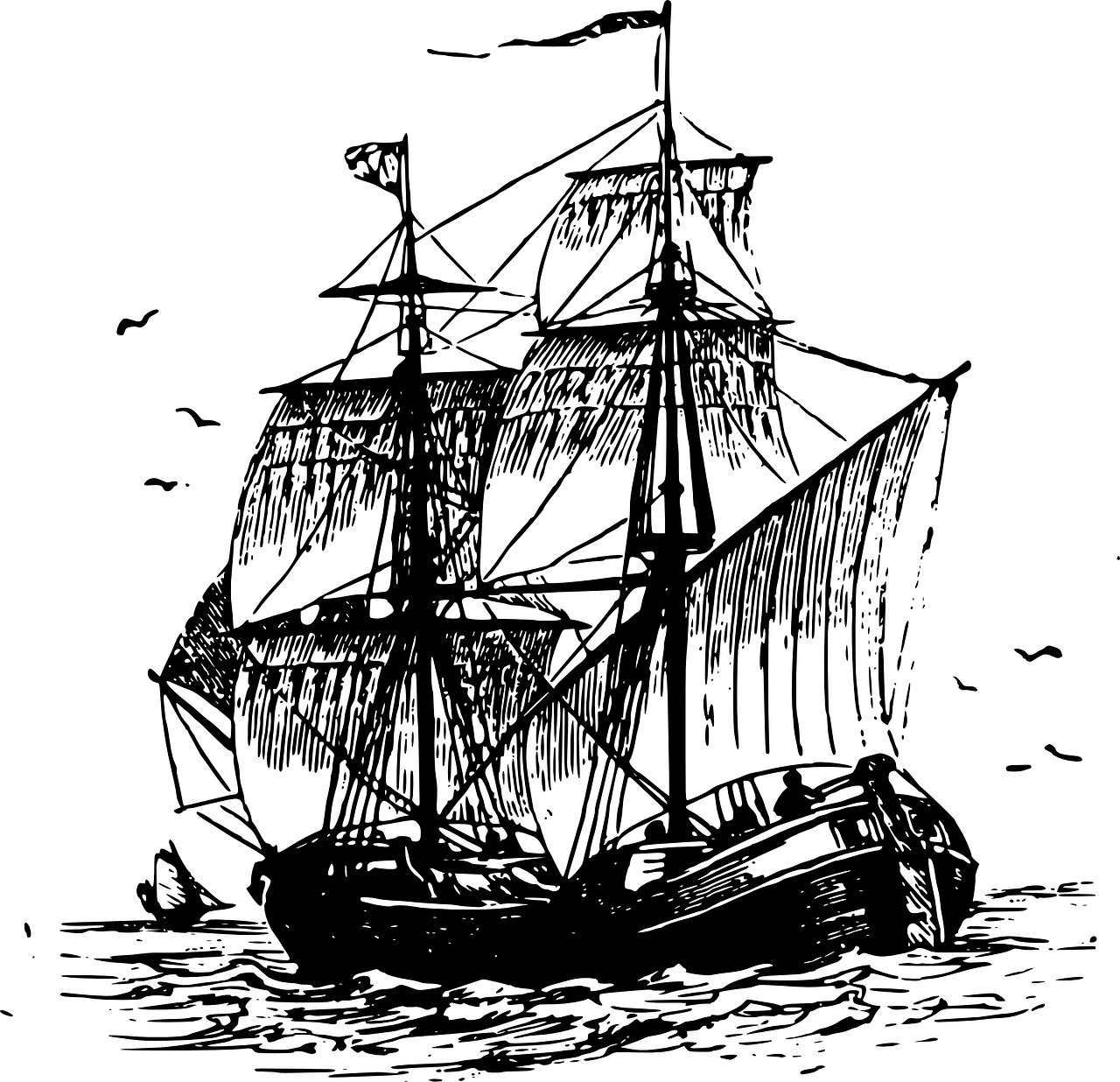 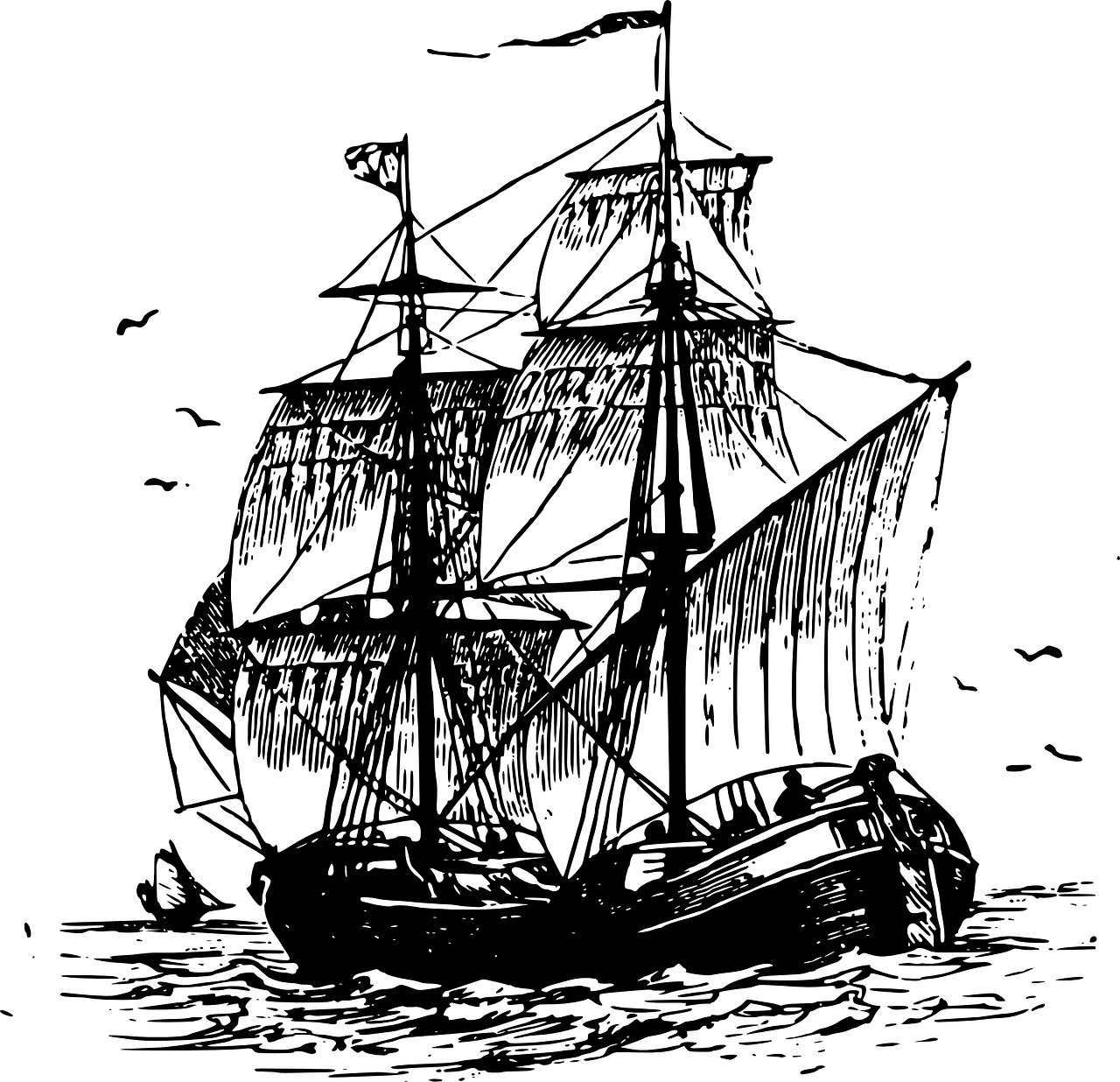 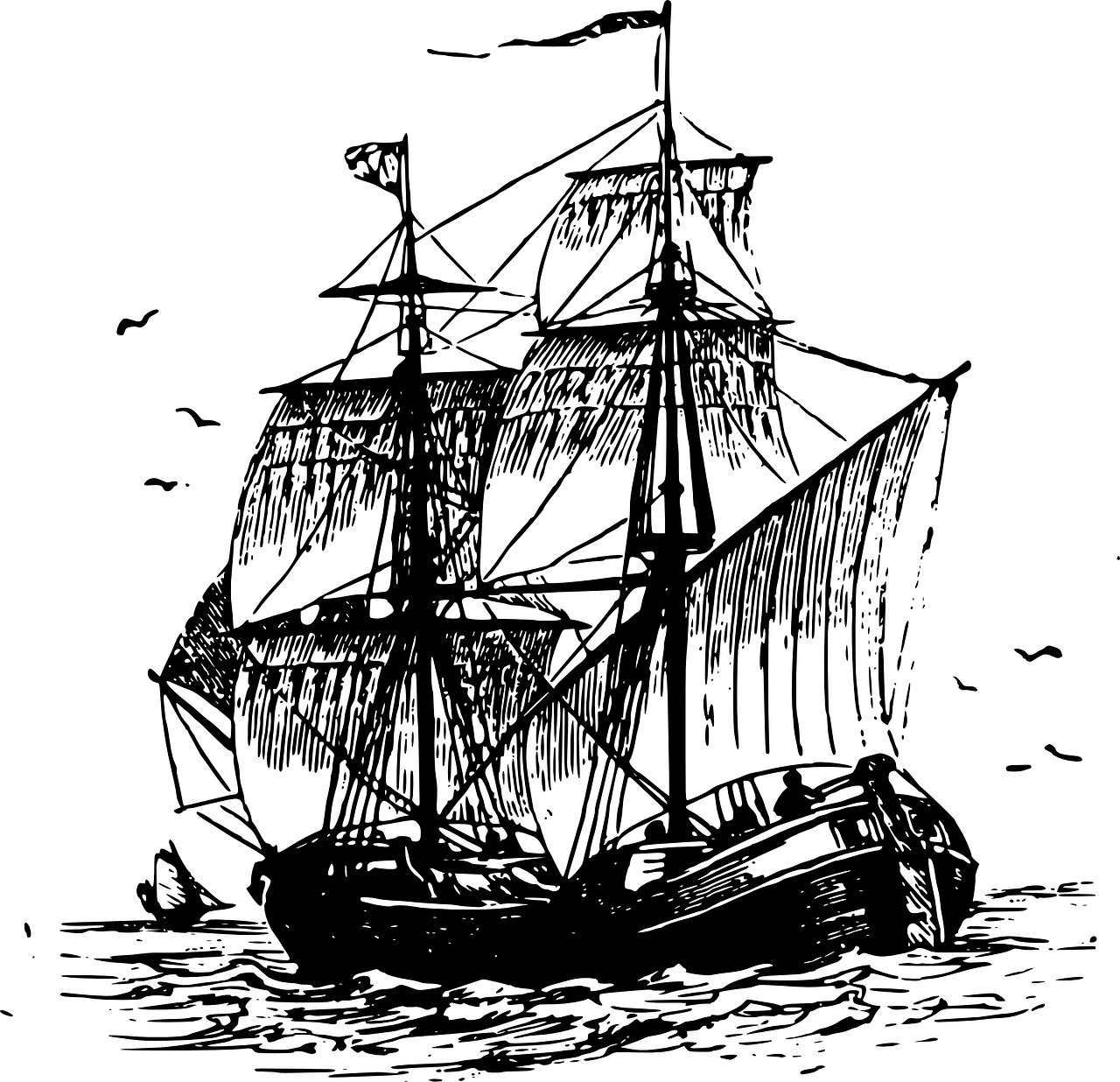 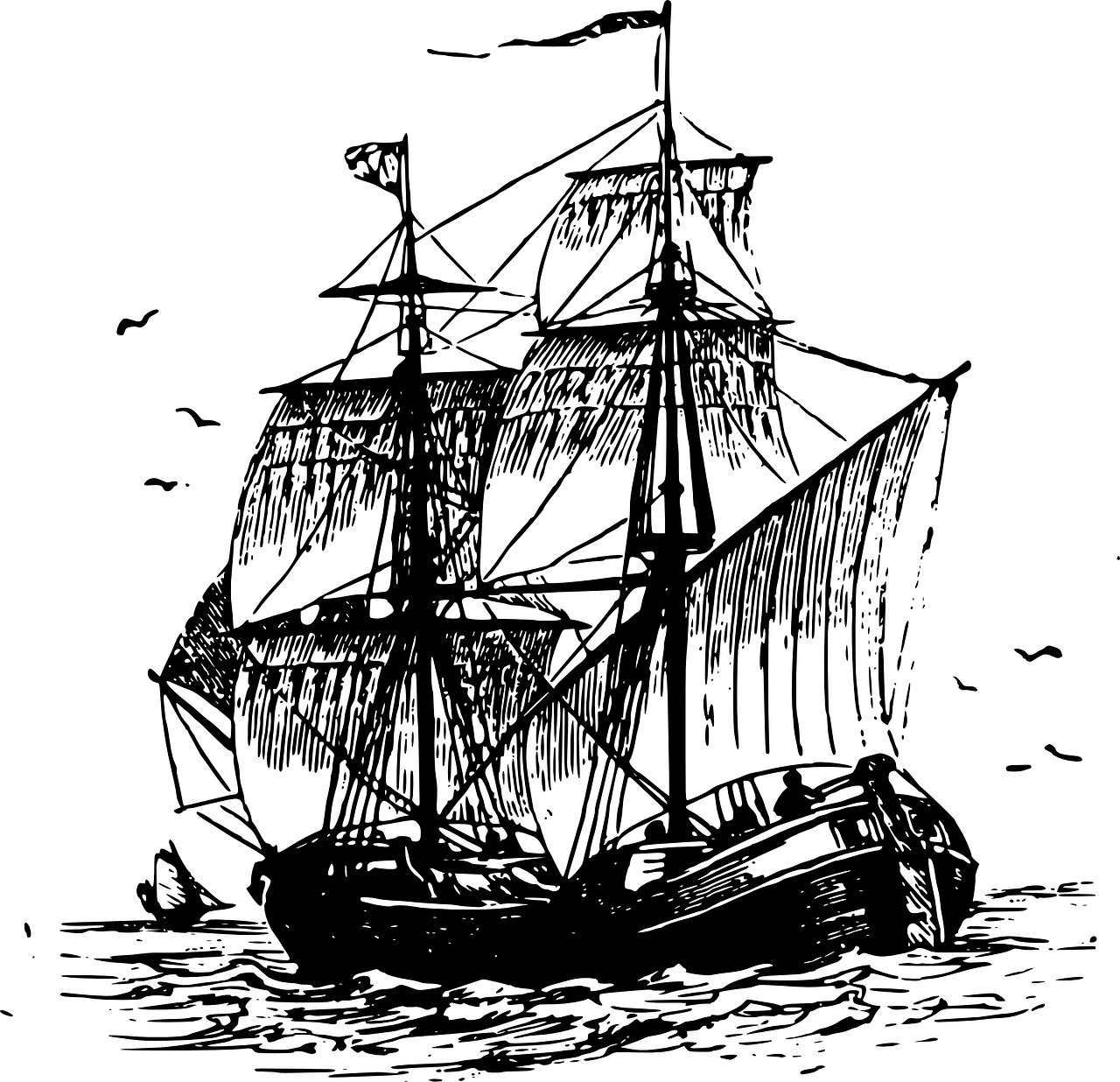 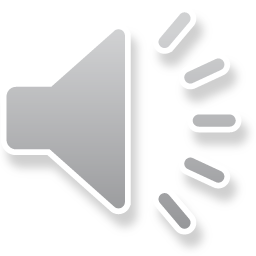 _ _ _ _ _ _ _   _ _ _ _ _ _ _
Splash, Jumping, A.wav" by InspectorJ (www.jshaw.co.uk) of Freesound.org
[Speaker Notes: https://pixabay.com/fr/vectors/navire-voiles-guerre-canon-marine-309618/
https://pixabay.com/fr/vectors/voilier-navire-voile-pirate-oc%C3%A9an-37510/
https://freesound.org/people/pulswelle/sounds/339517/]
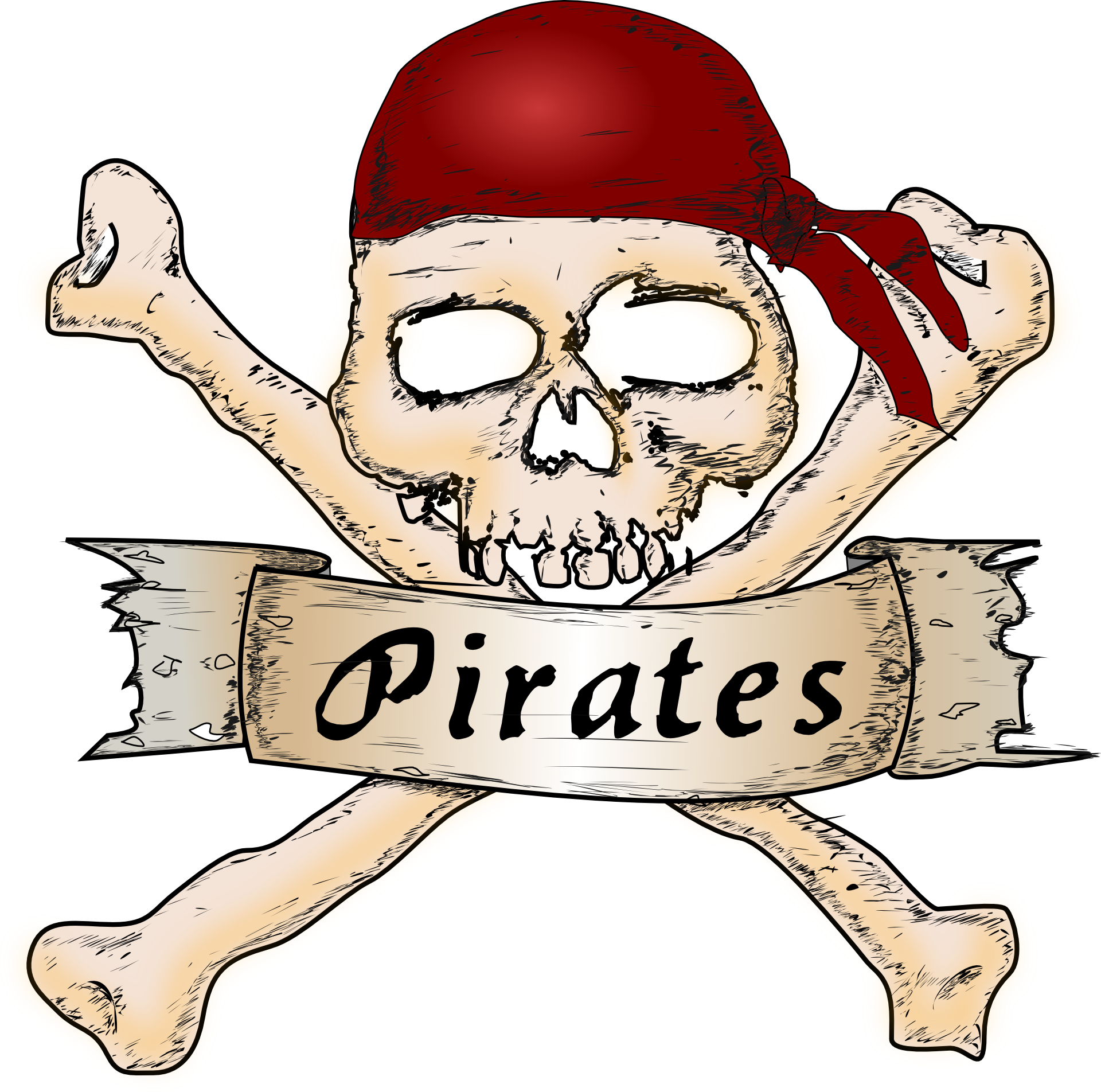 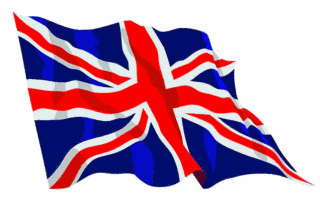 [Speaker Notes: https://pixabay.com/fr/vectors/pirates-cr%C3%A2ne-os-crossbones-161803/]
Pirates’ clothes and appearance
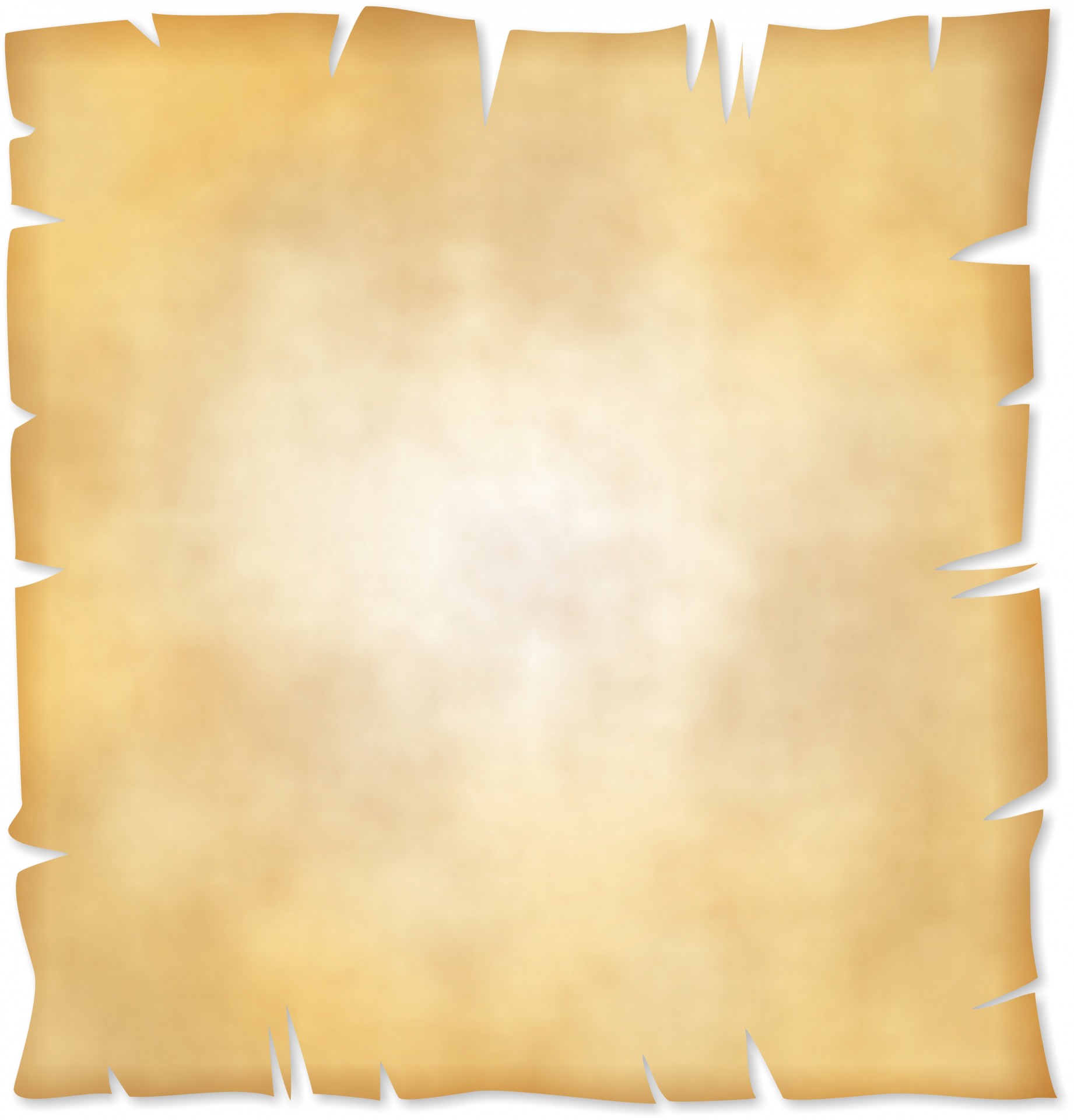 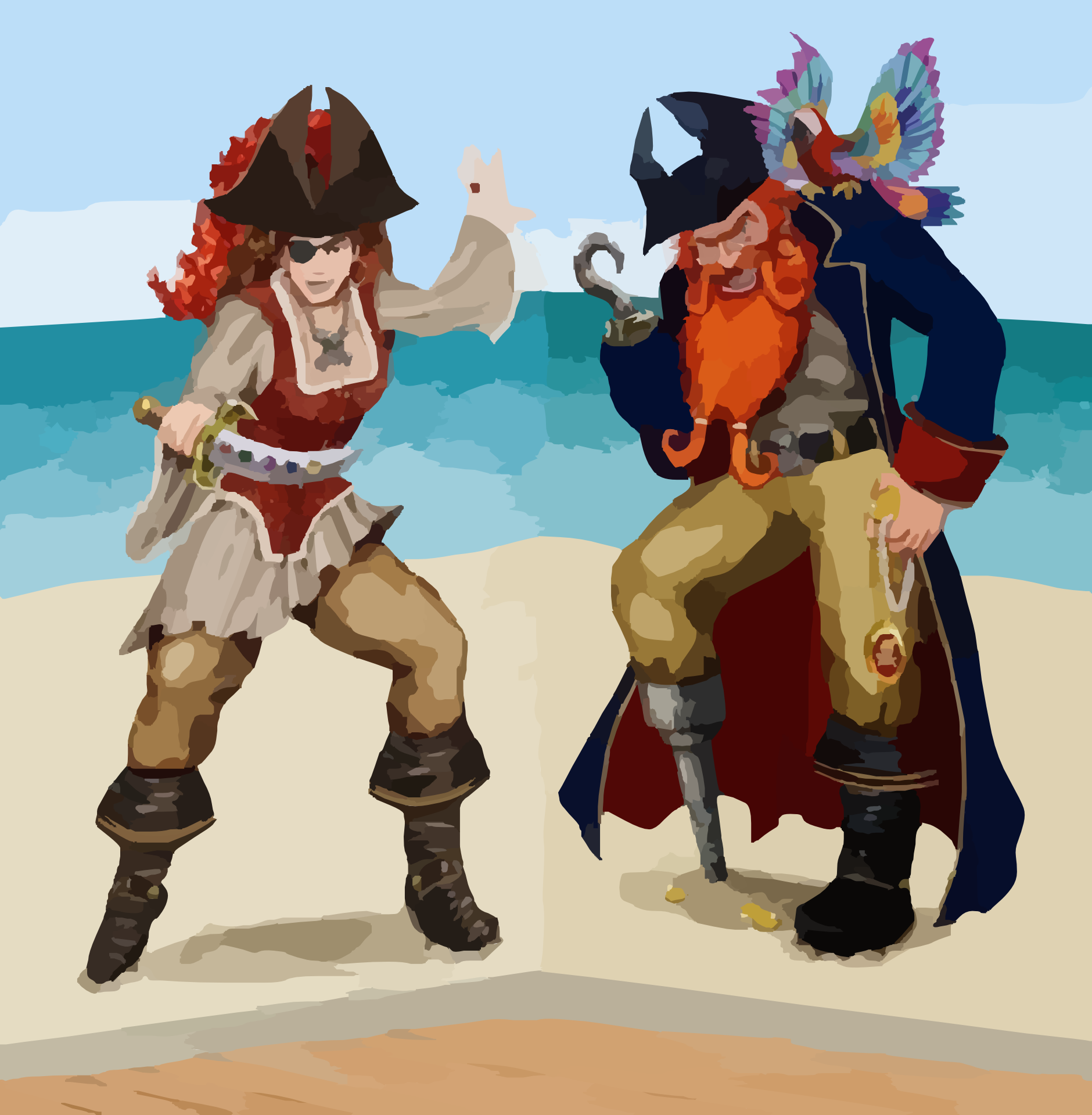 parrot
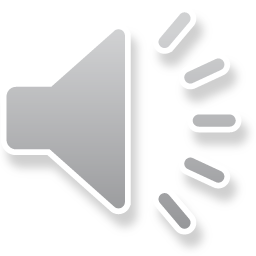 coat
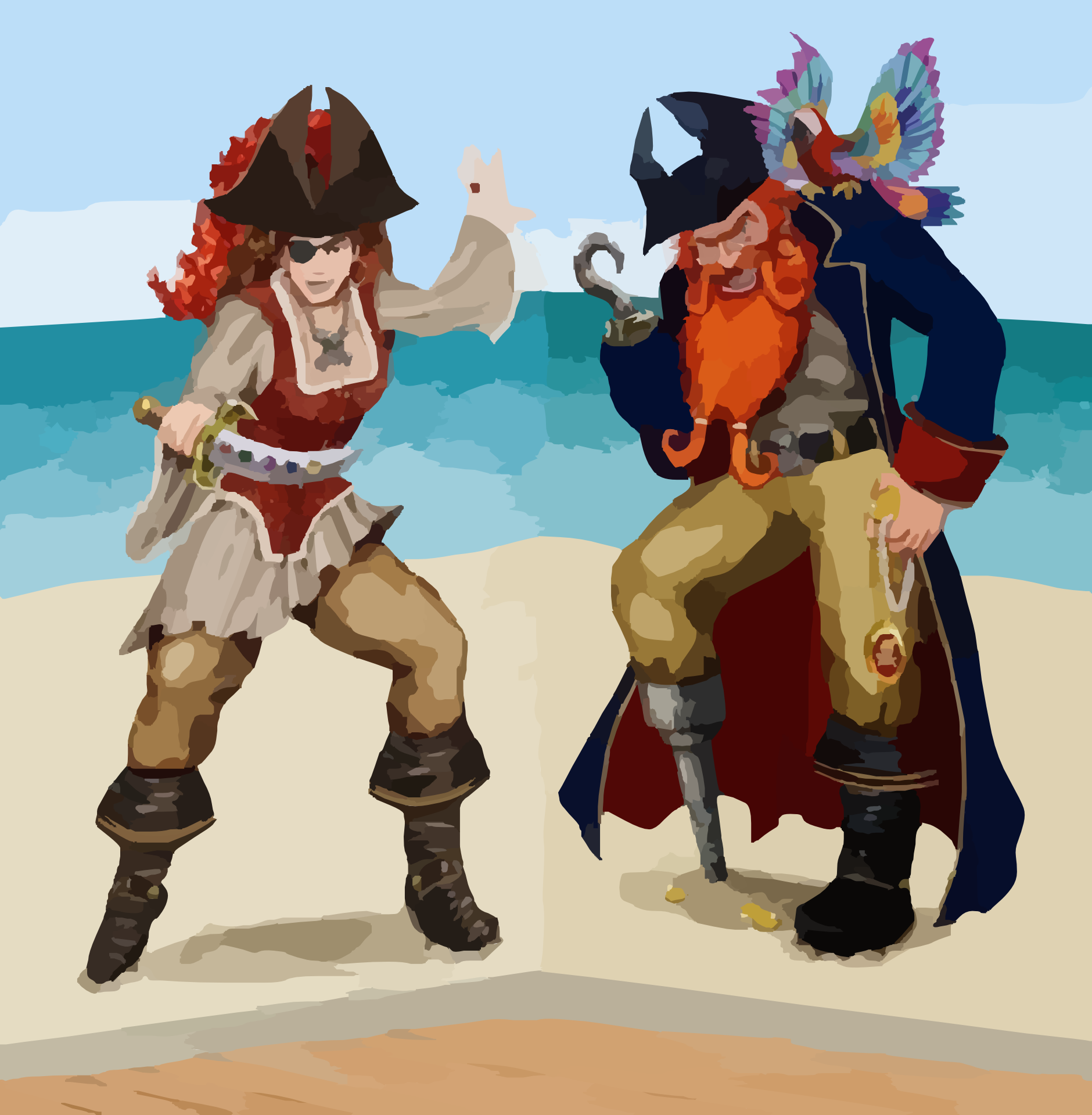 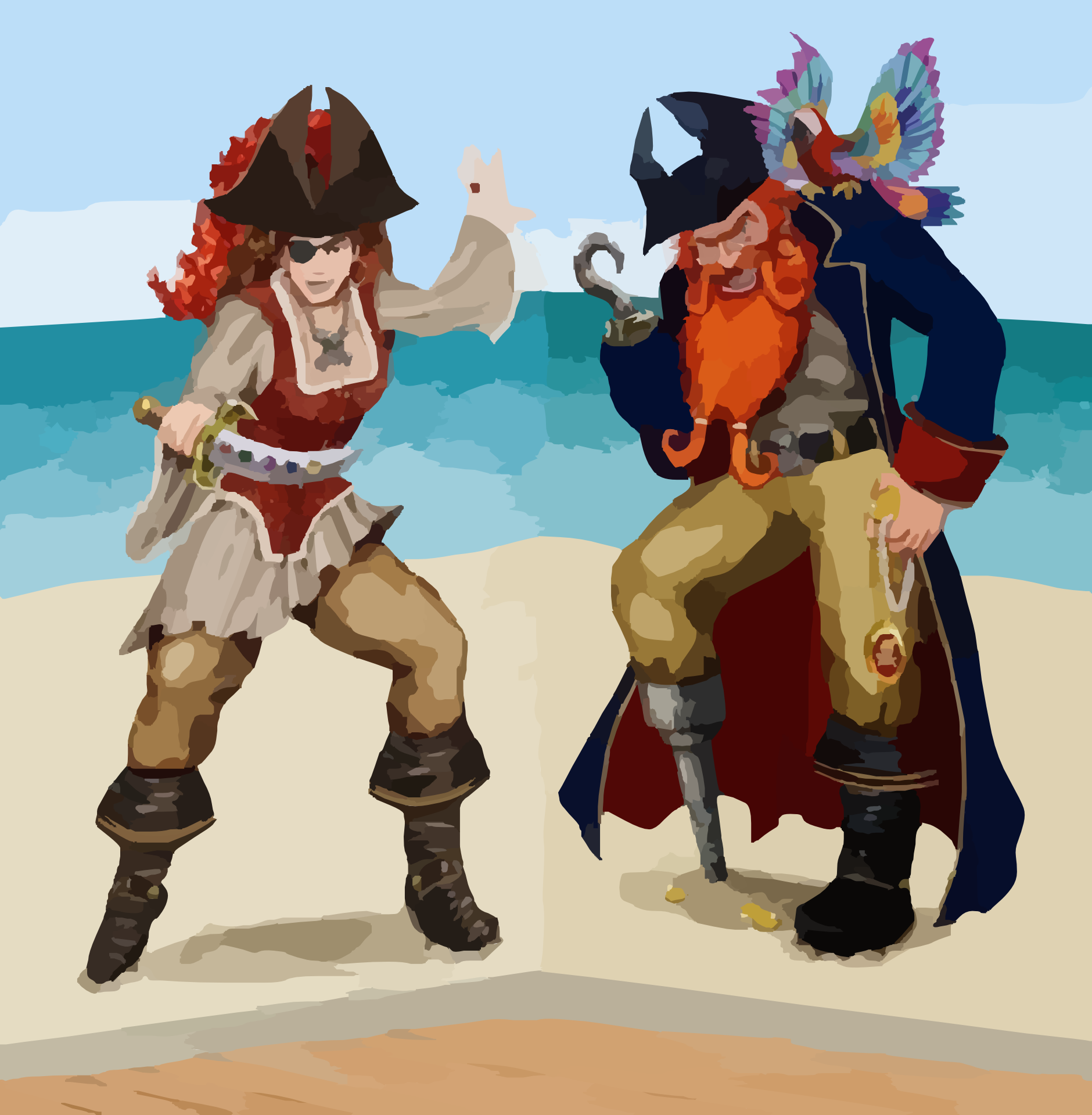 leather boot
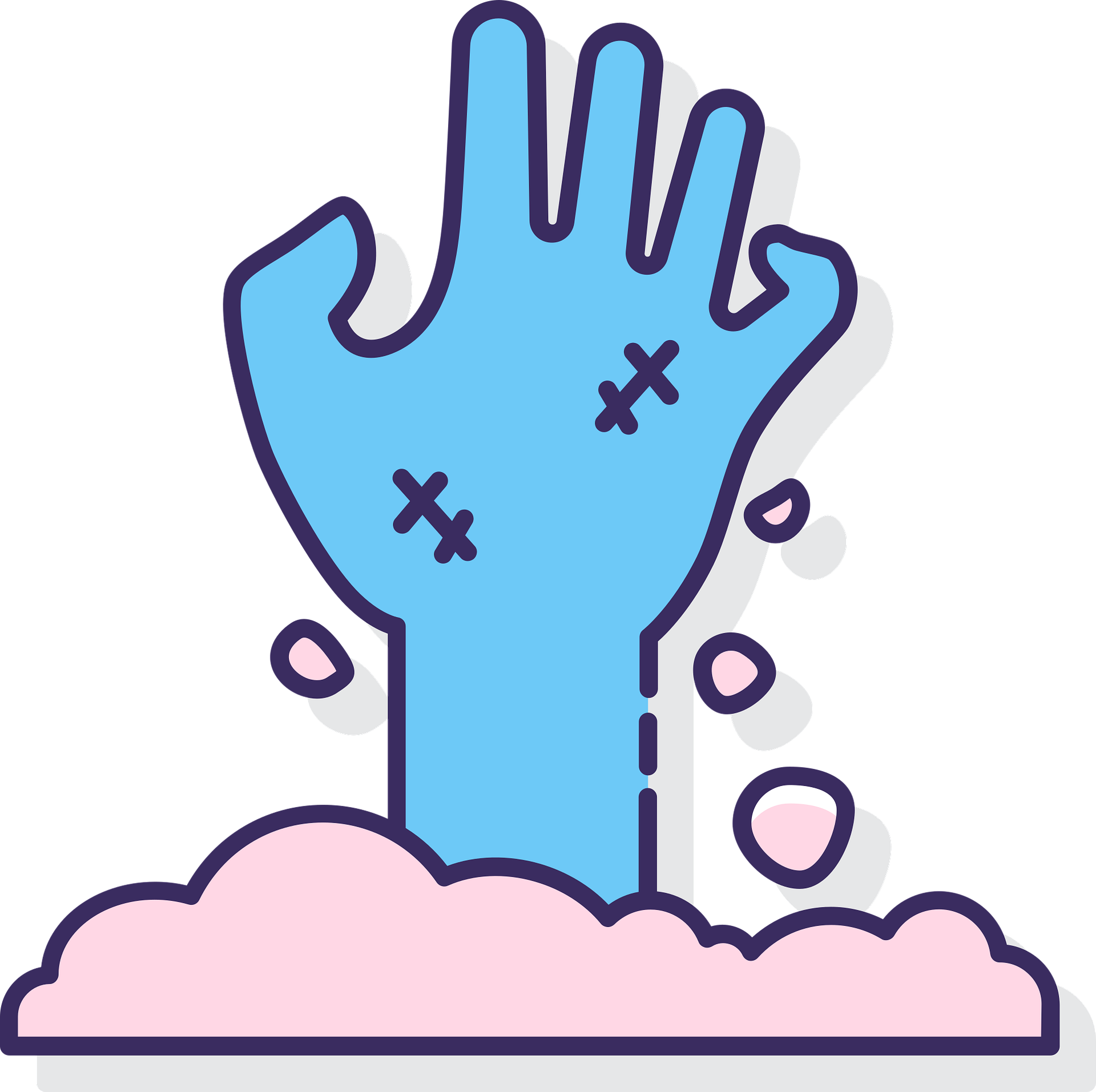 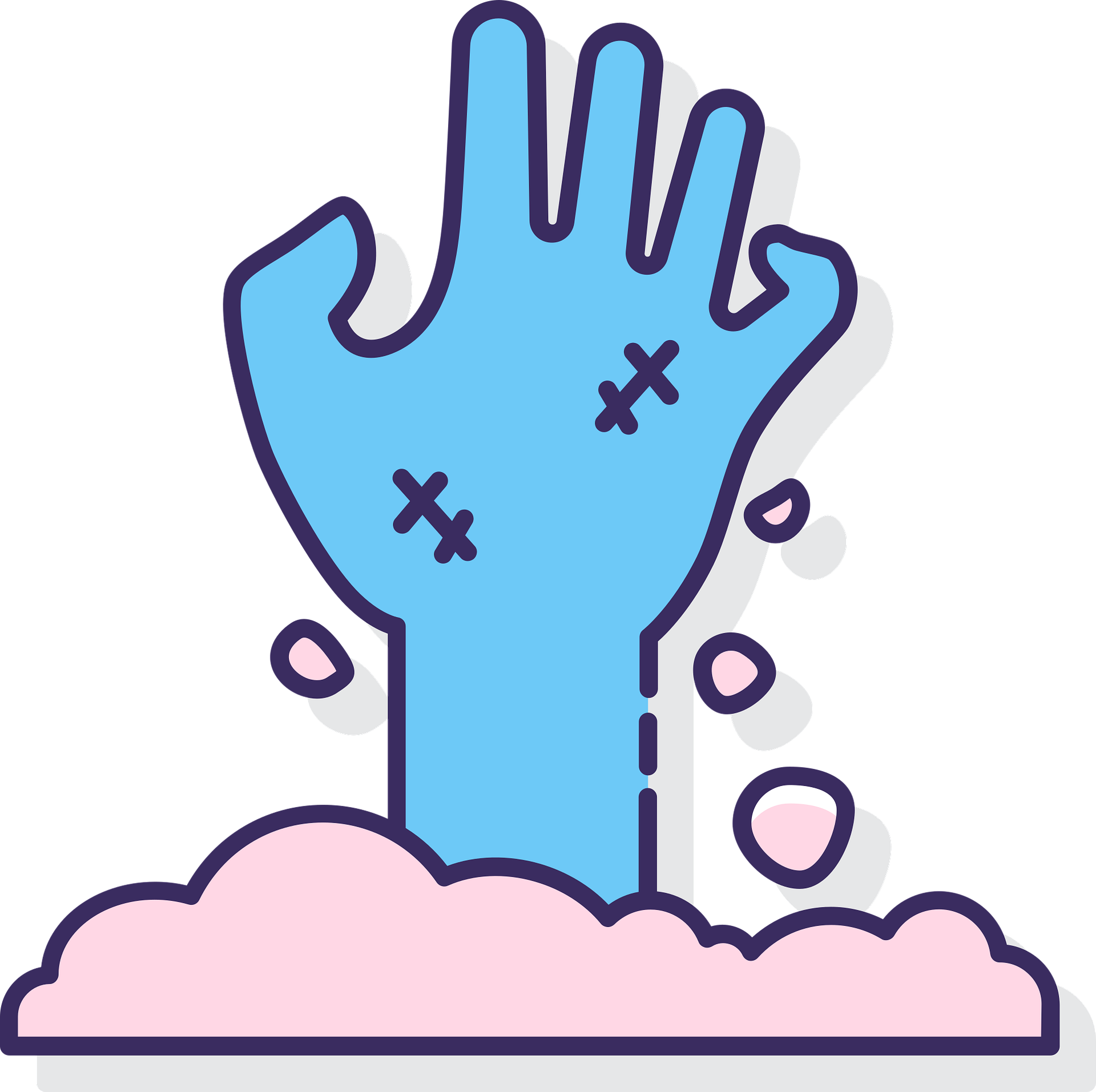 tricorn
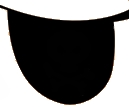 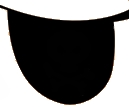 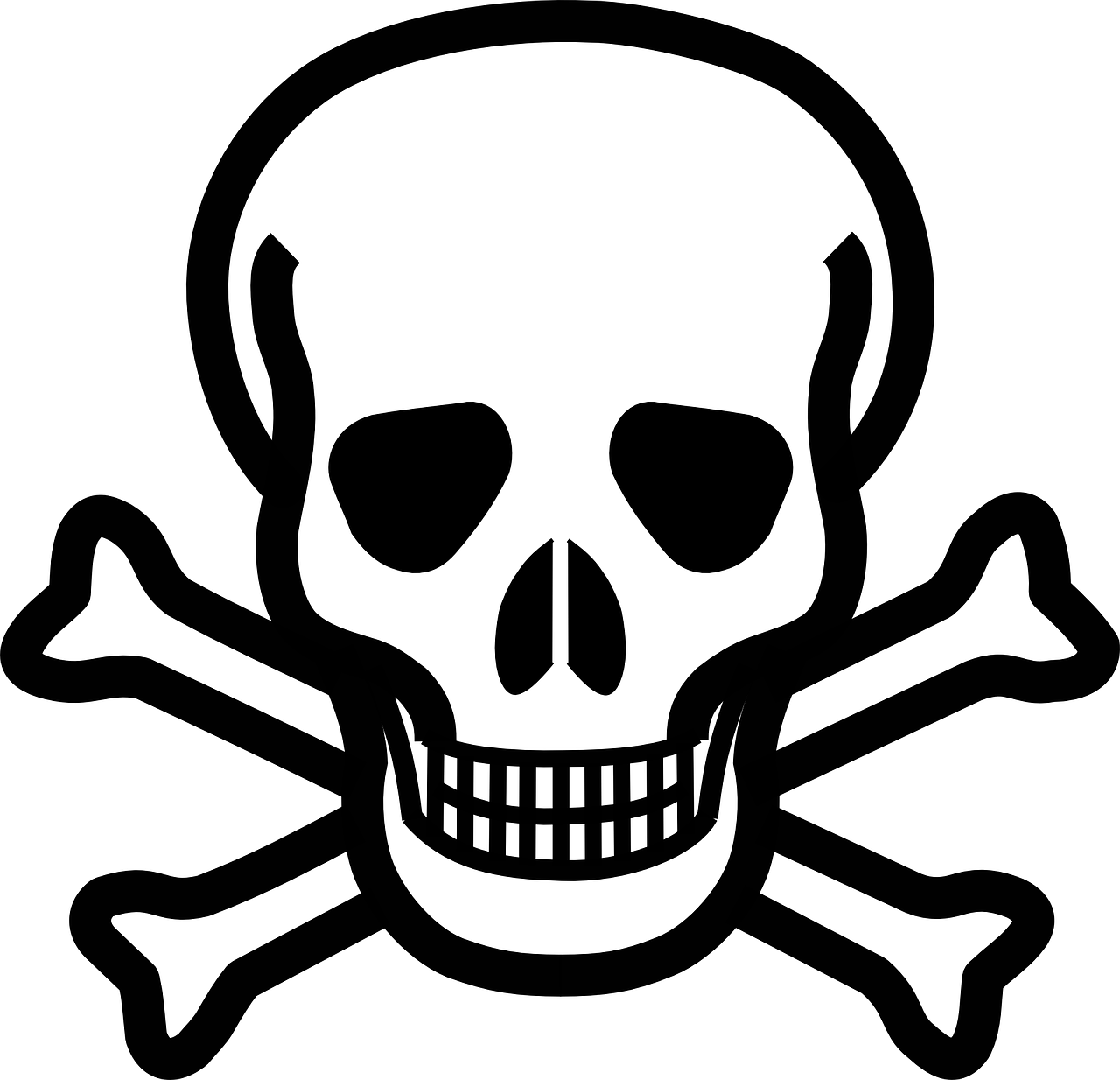 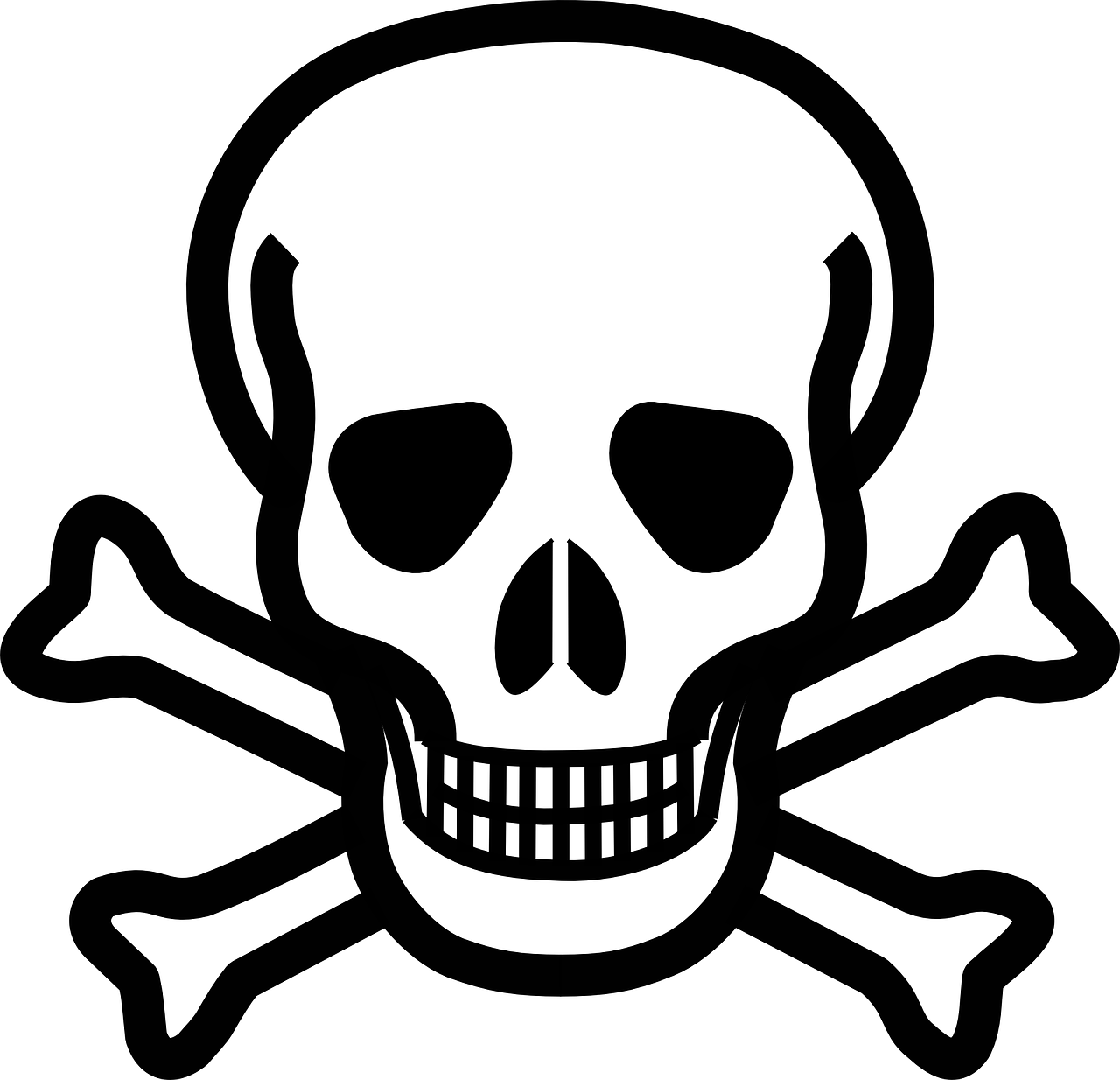 beard
tattoo
hook
wooden leg
eyepatch
scar
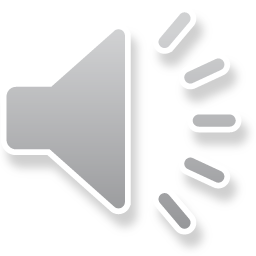 [Speaker Notes: https://pixabay.com/fr/vectors/croix-cr%C3%A2ne-danger-crossbones-os-296395/

https://pixabay.com/fr/vectors/pirates-l-homme-femme-couple-oc%C3%A9an-296981/
https://pixabay.com/fr/vectors/pirate-col%C3%A8re-%C3%A9motic%C3%B4ne-smiley-149046/]
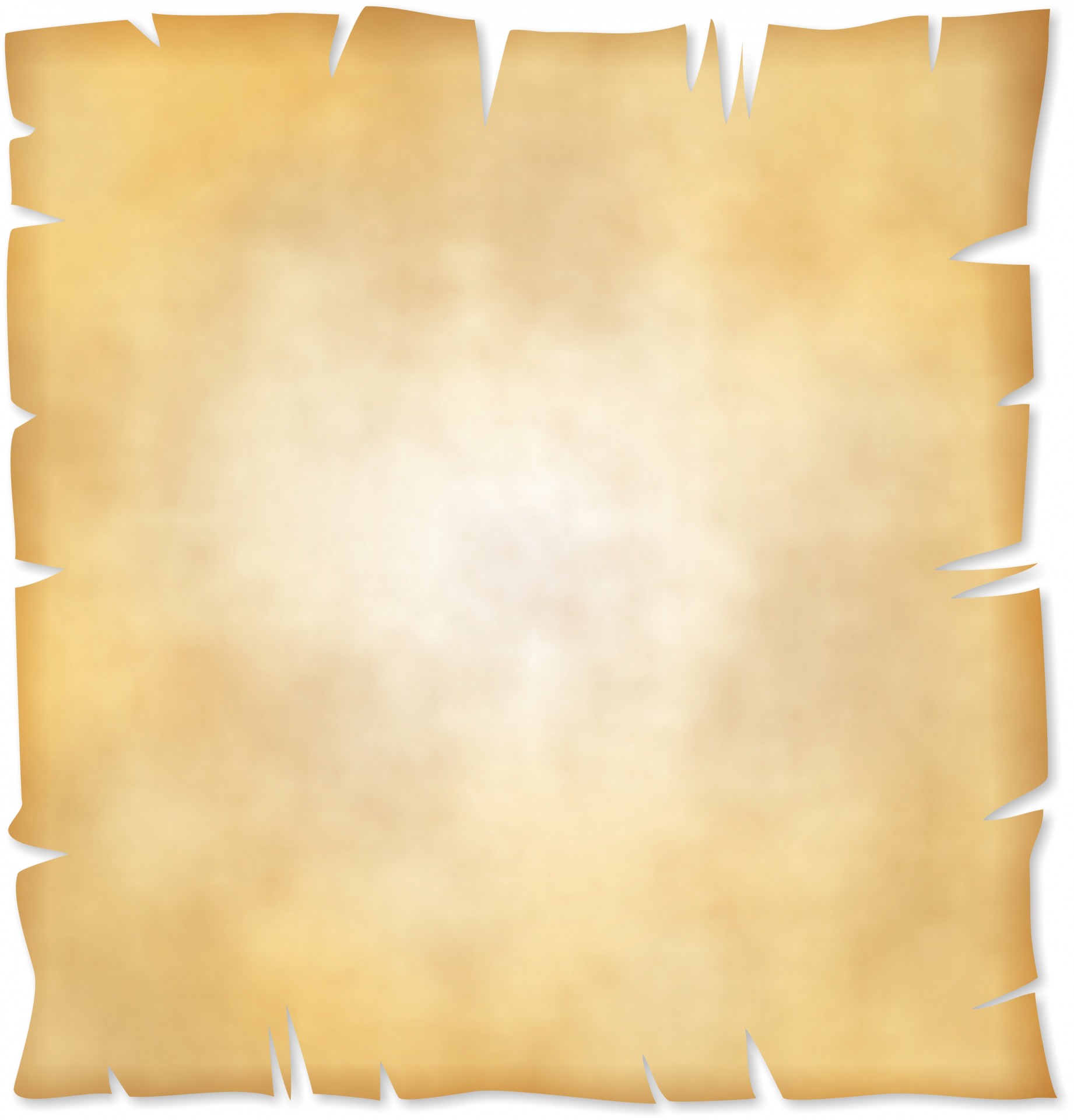 Pirates’ clothes and appearance
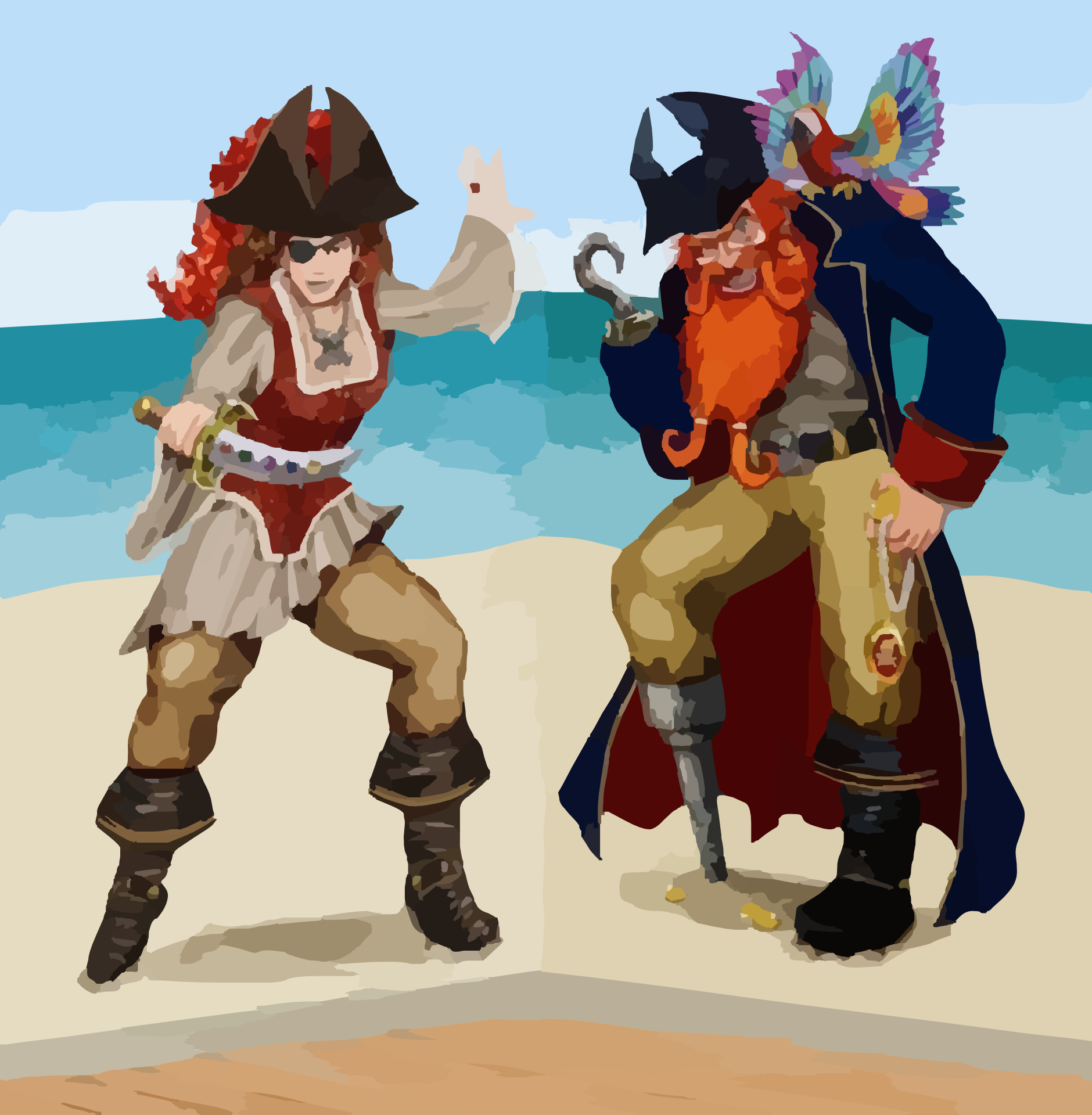 tricorn
parrot
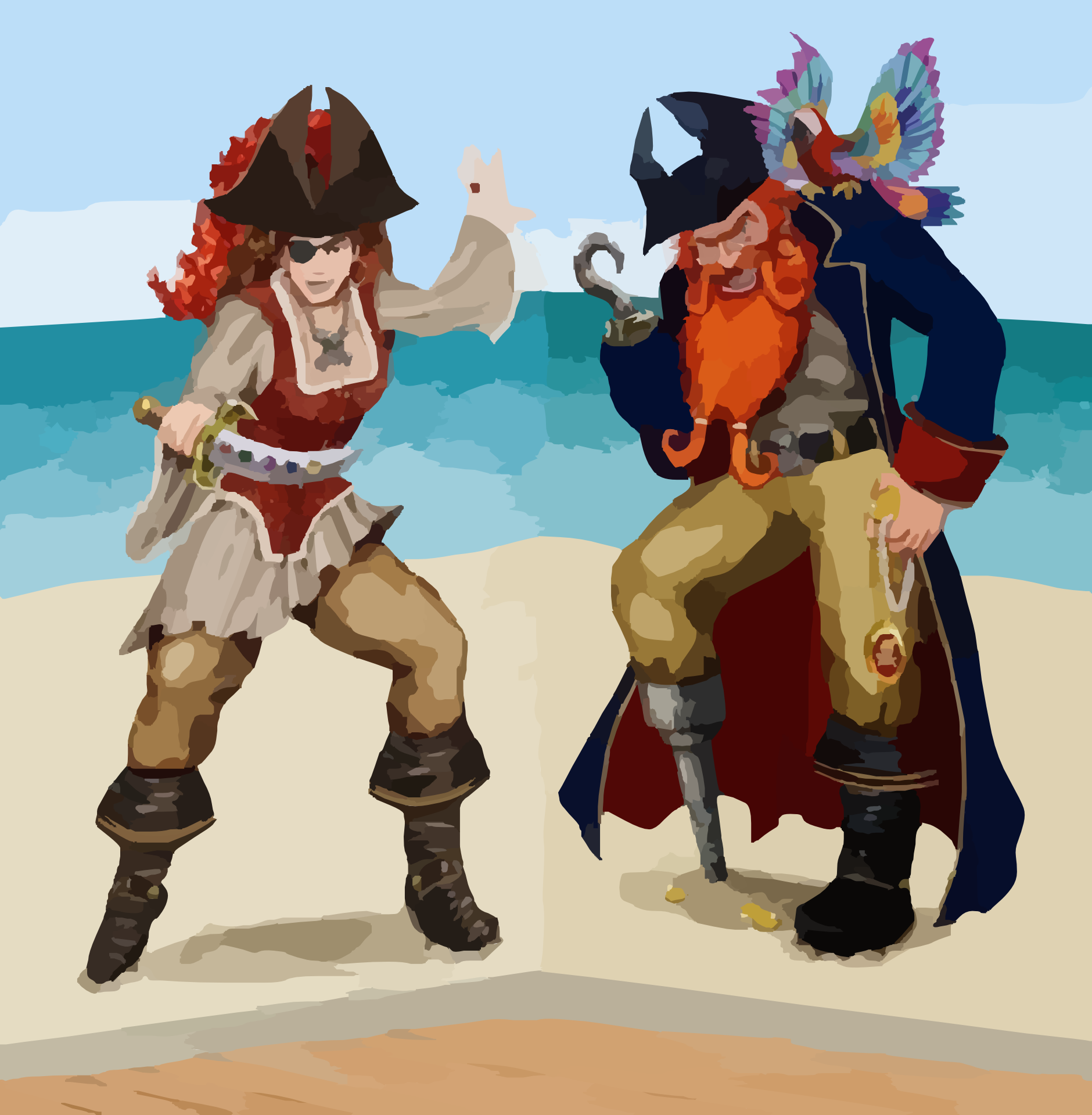 scar
hook
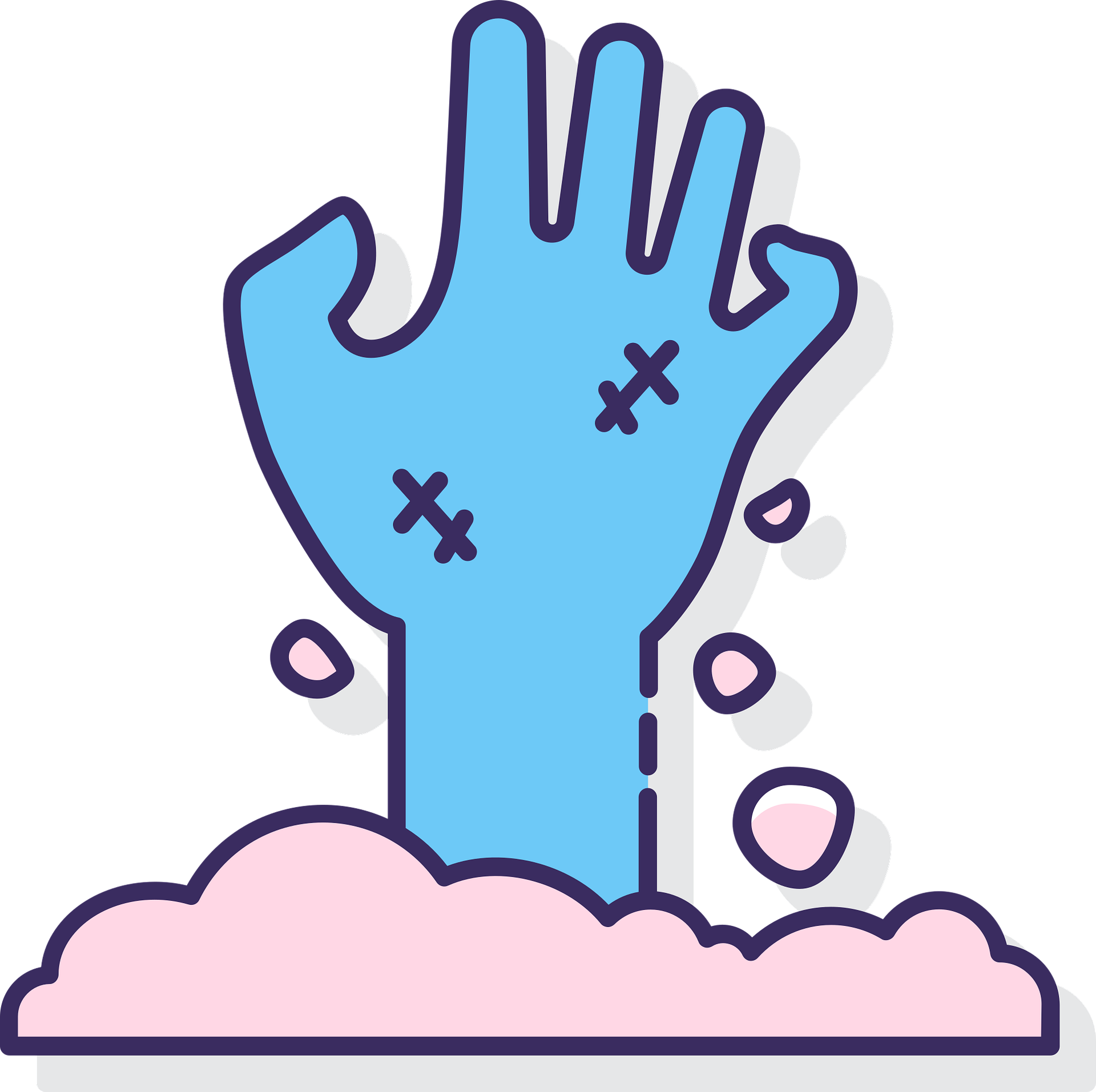 coat
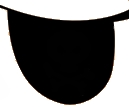 eyepatch
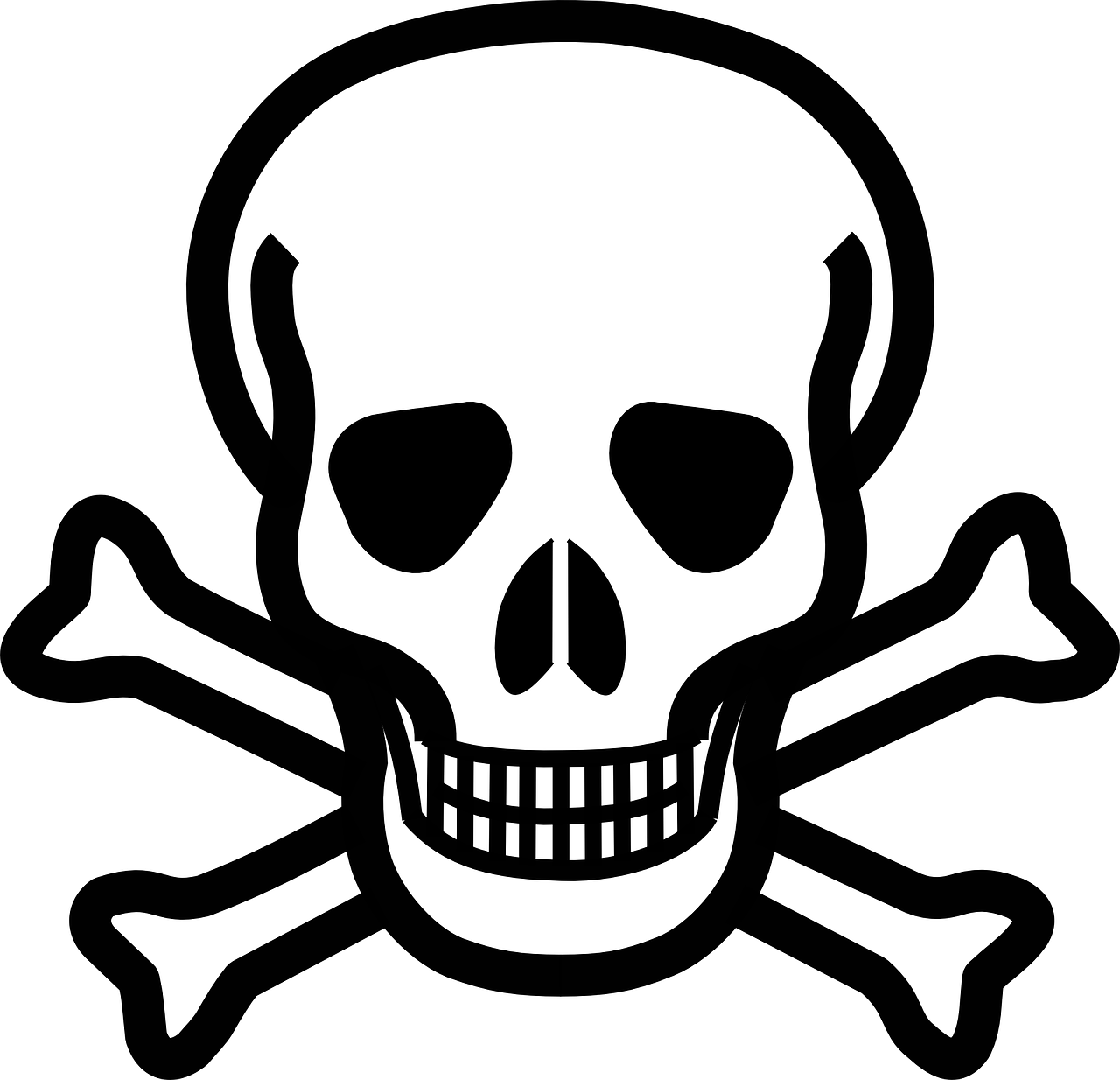 beard
tattoo
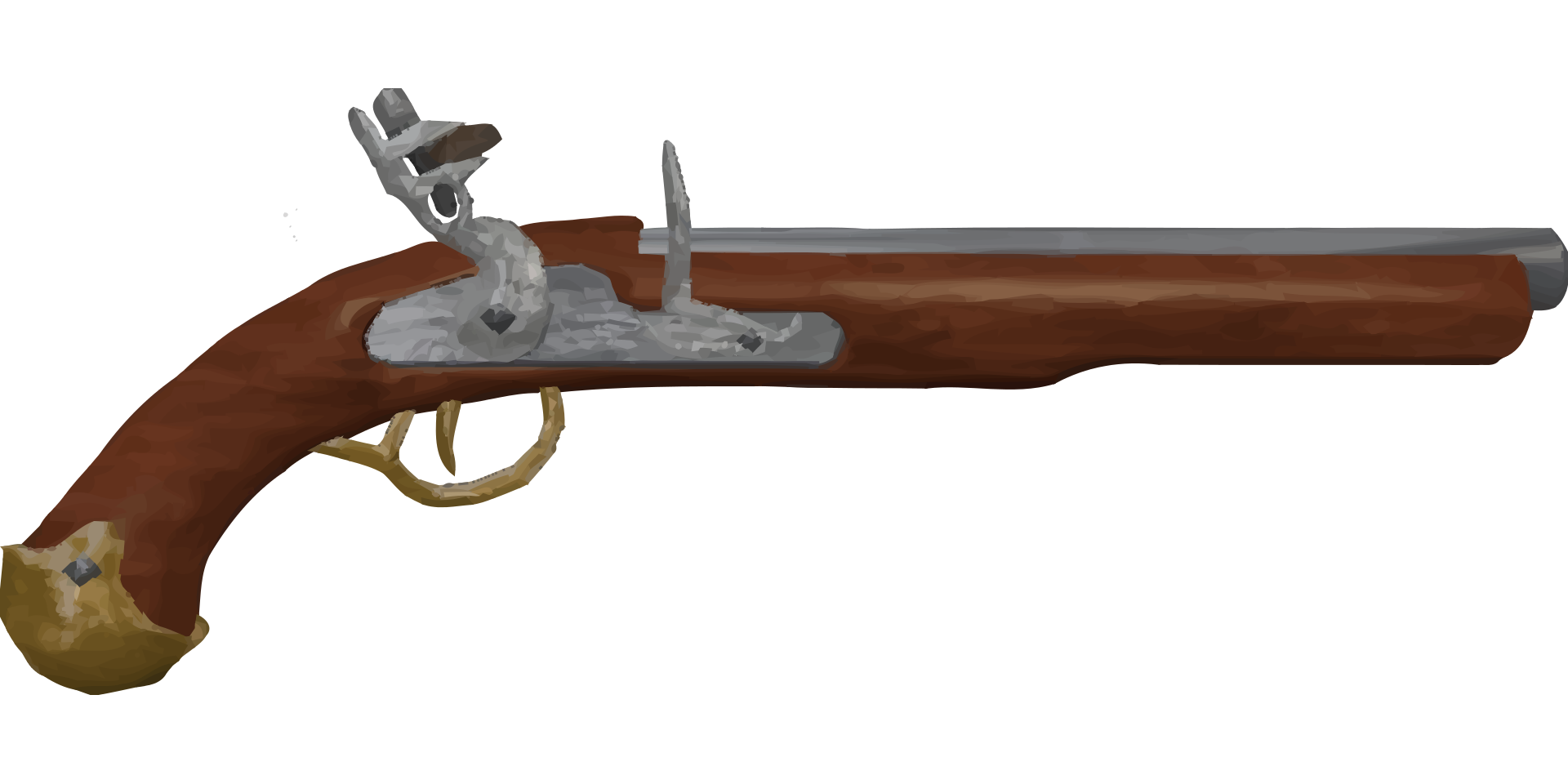 pistol
wooden leg
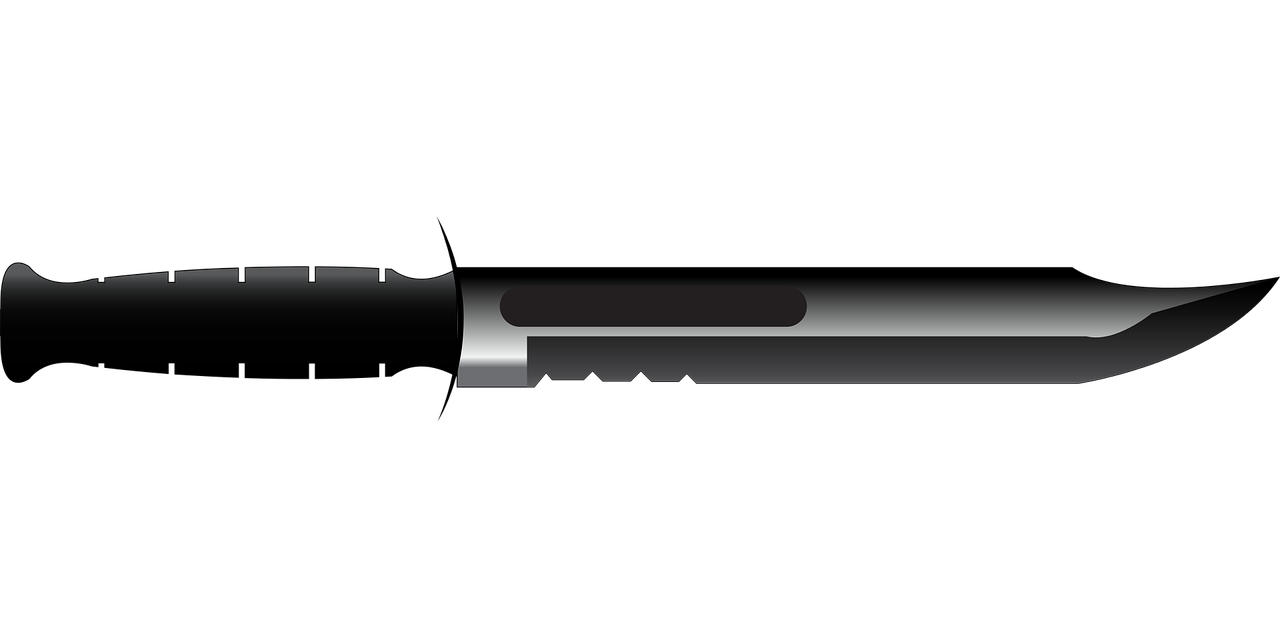 leather boot
dagger
[Speaker Notes: https://pixabay.com/fr/vectors/couteau-arm%C3%A9e-de-terre-la-chasse-1710292/
https://pixabay.com/fr/vectors/pirates-l-homme-femme-couple-oc%C3%A9an-296981/
https://pixabay.com/fr/vectors/pirate-col%C3%A8re-%C3%A9motic%C3%B4ne-smiley-149046/]
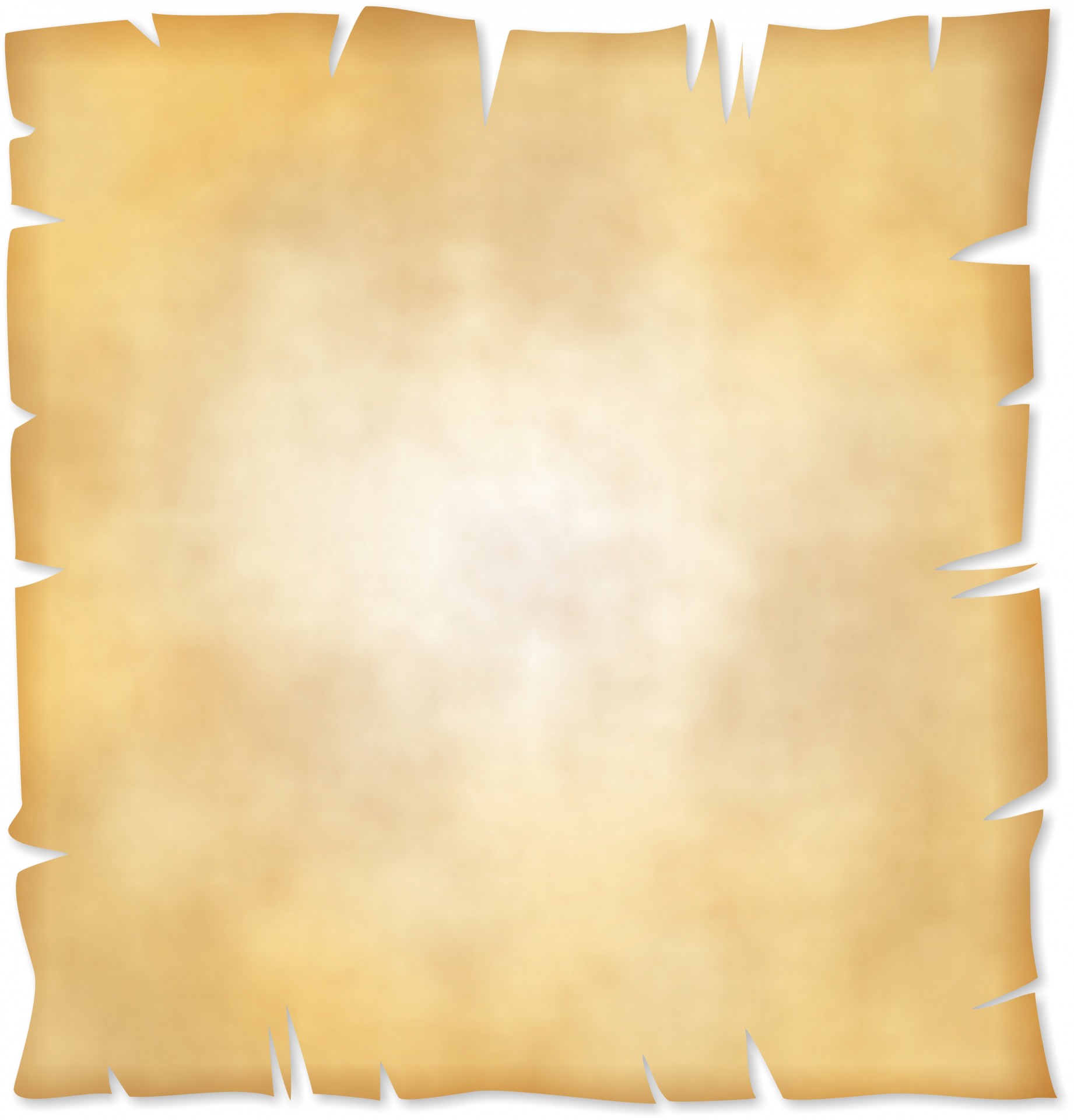 Pirate’s clothes and appearance
Pirates’ clothes & accessories game
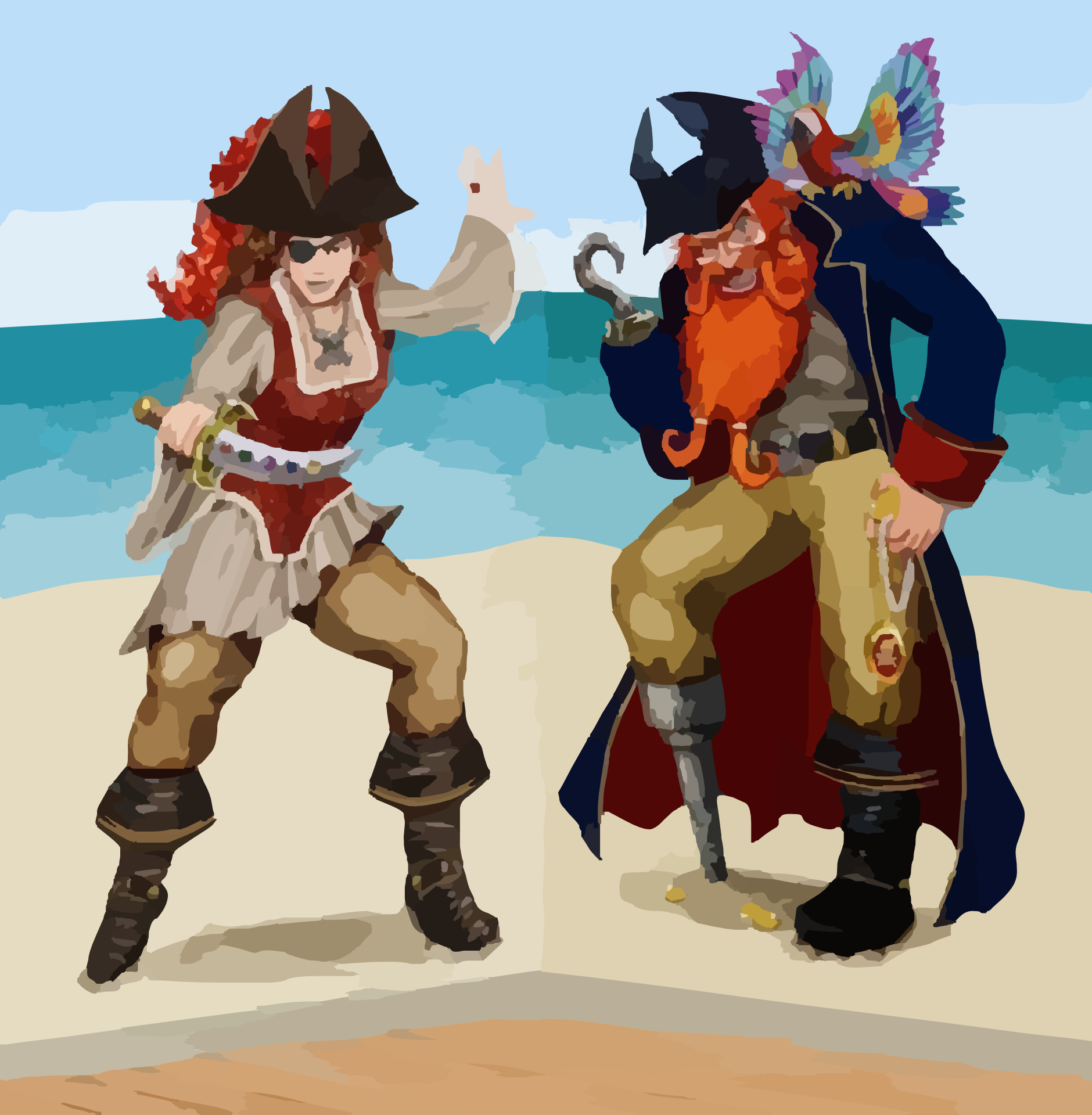 1
2
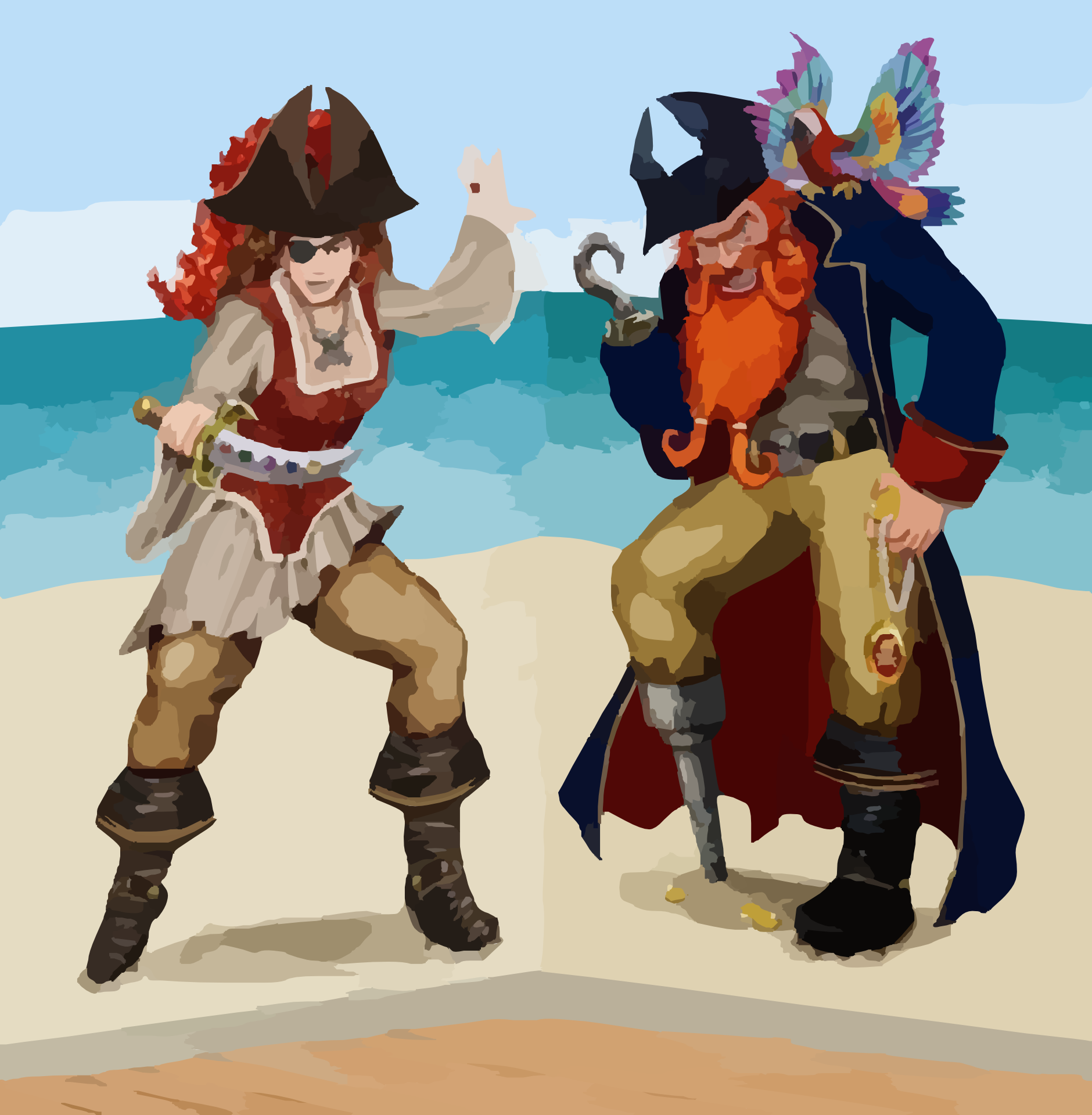 3
8
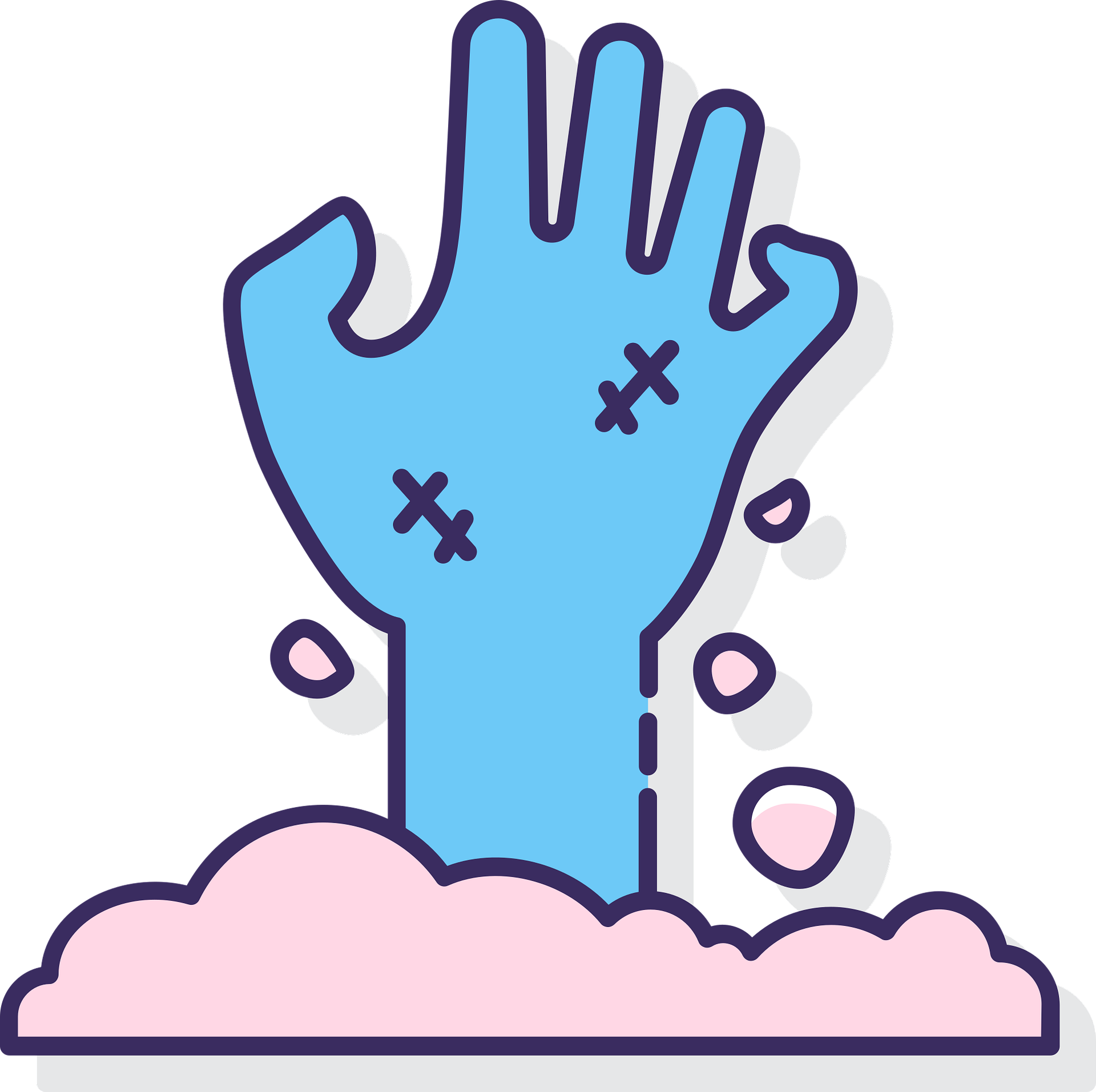 4
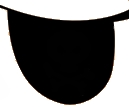 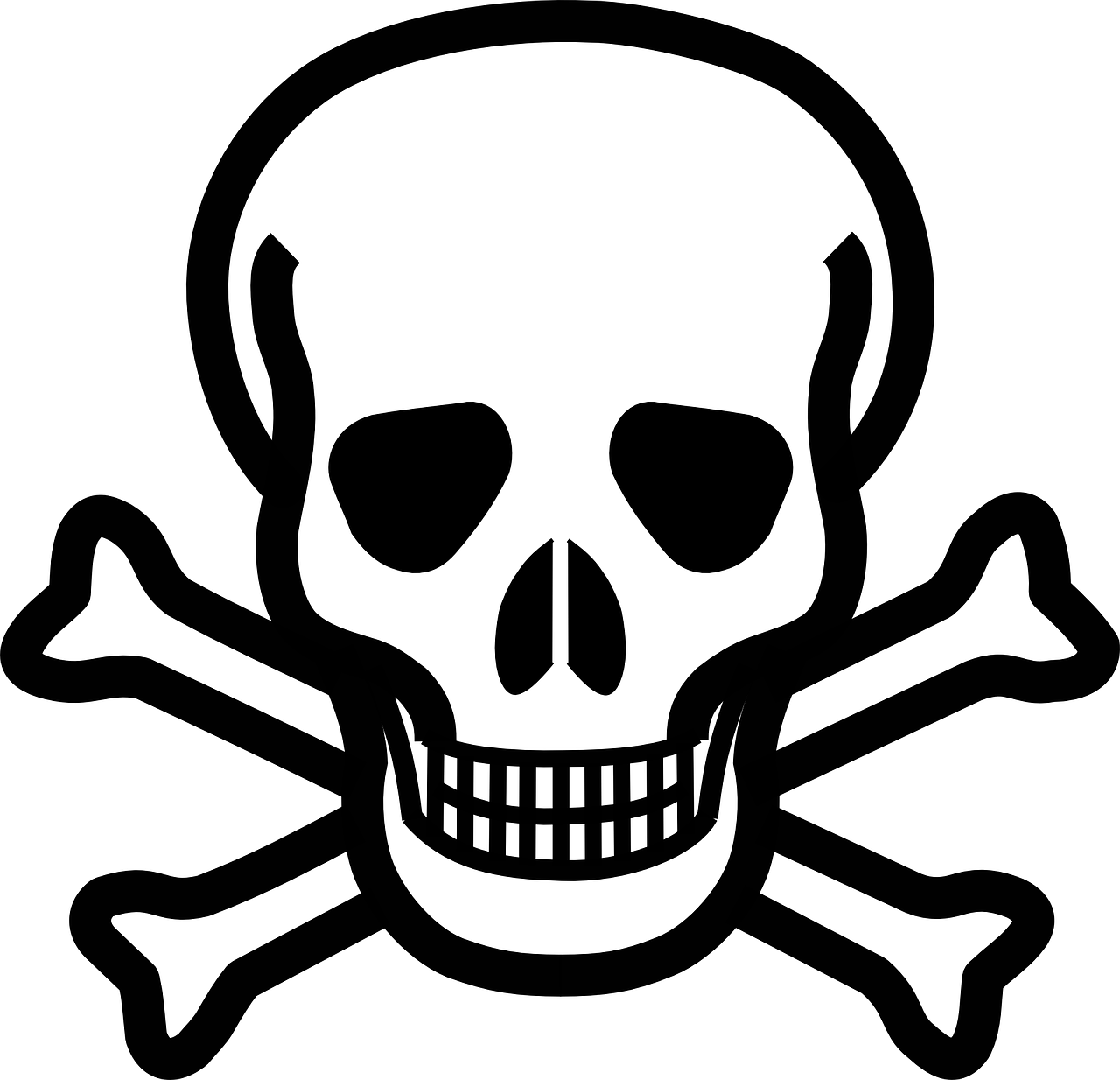 9
7
10
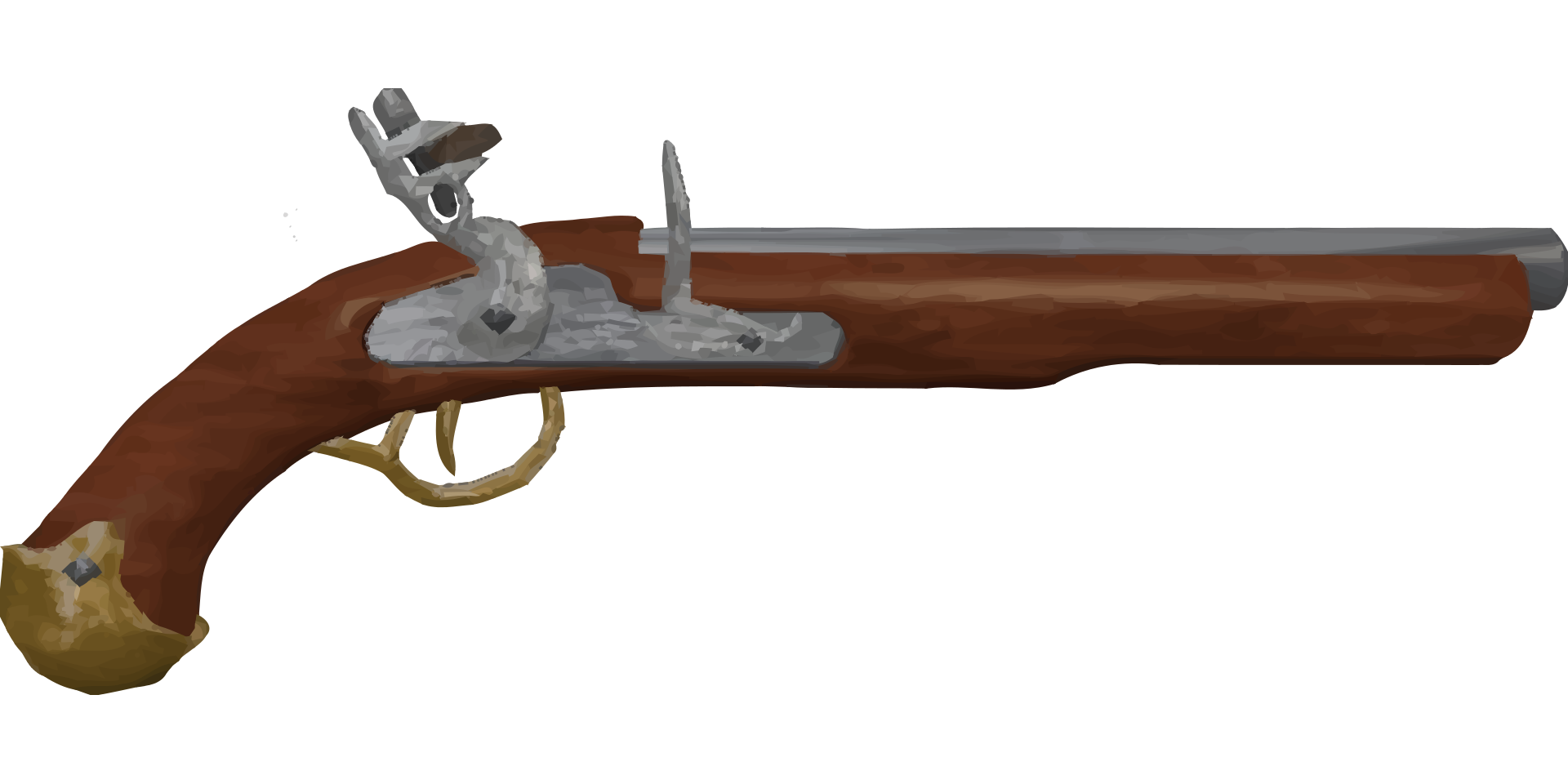 11
6
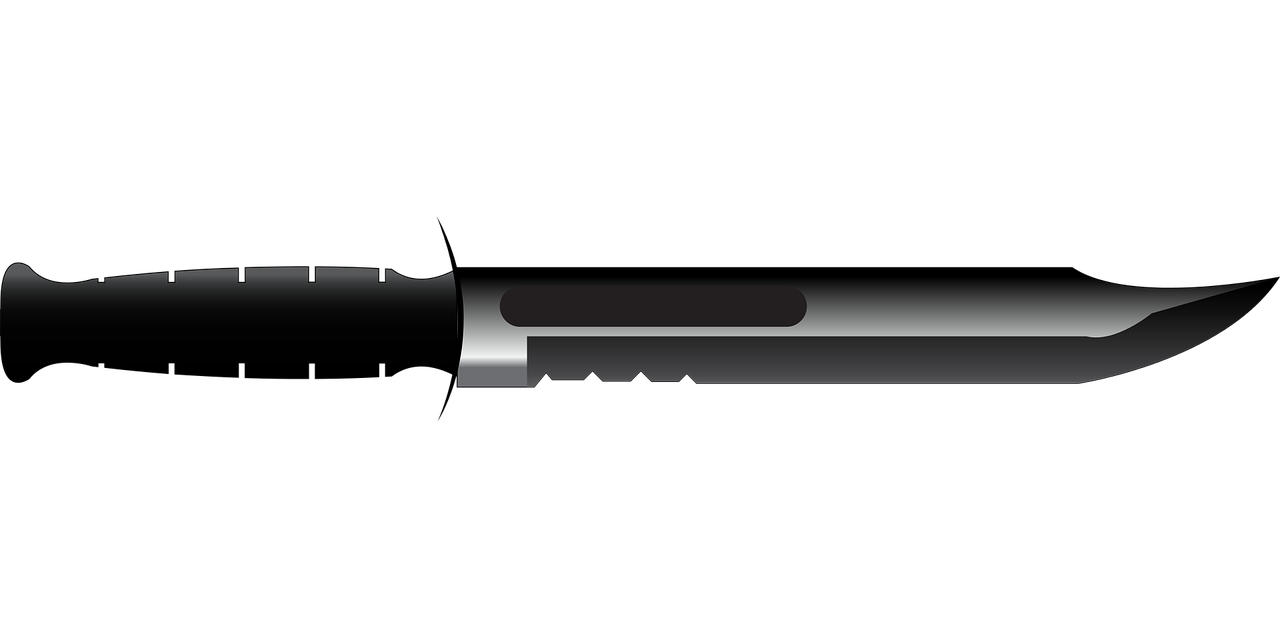 12
5
[Speaker Notes: https://pixabay.com/fr/vectors/couteau-arm%C3%A9e-de-terre-la-chasse-1710292/
https://pixabay.com/fr/vectors/pirates-l-homme-femme-couple-oc%C3%A9an-296981/
https://pixabay.com/fr/vectors/pirate-col%C3%A8re-%C3%A9motic%C3%B4ne-smiley-149046/]
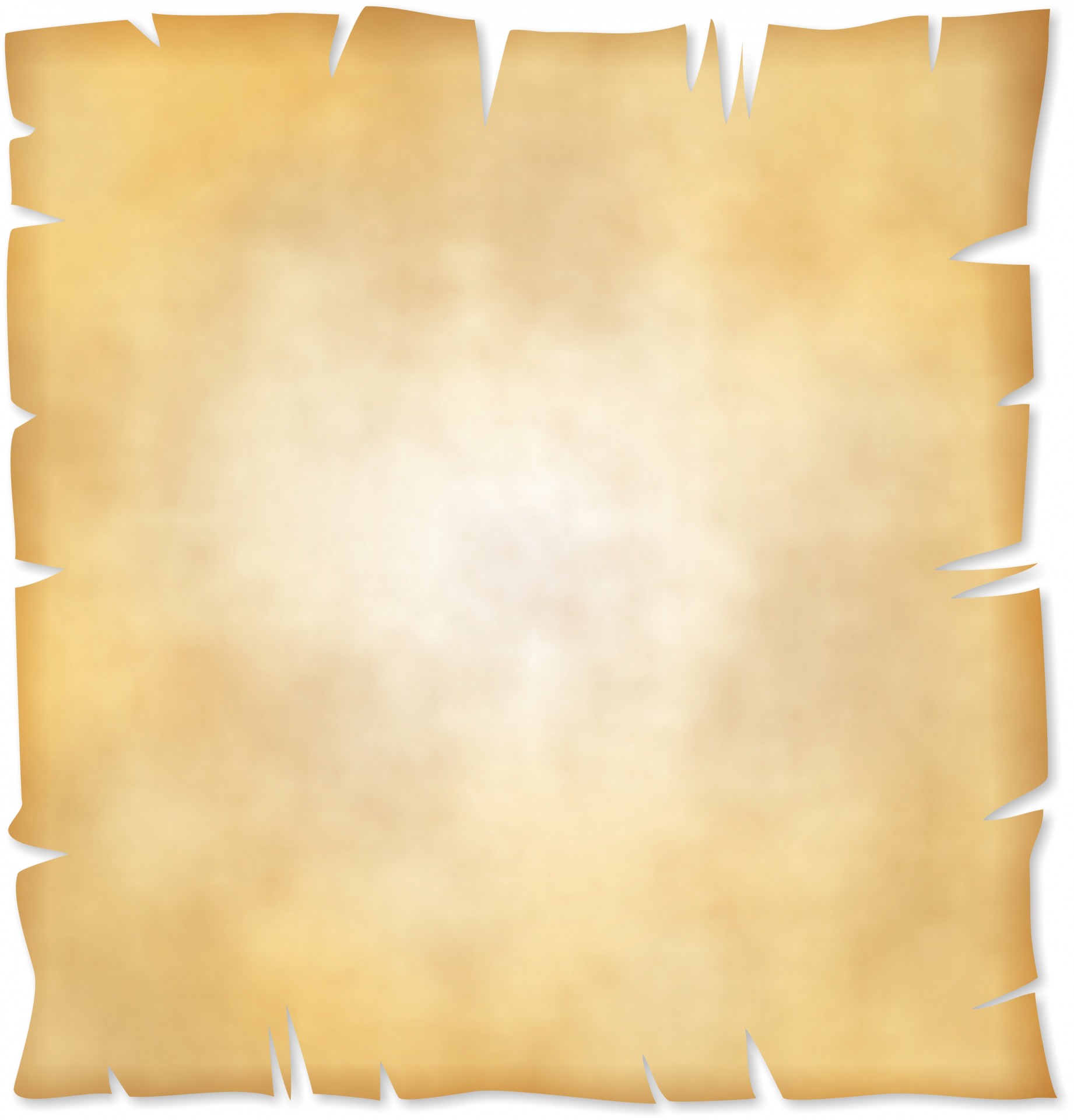 Pirate’s clothes and appearance
What did pirates eat and drink?
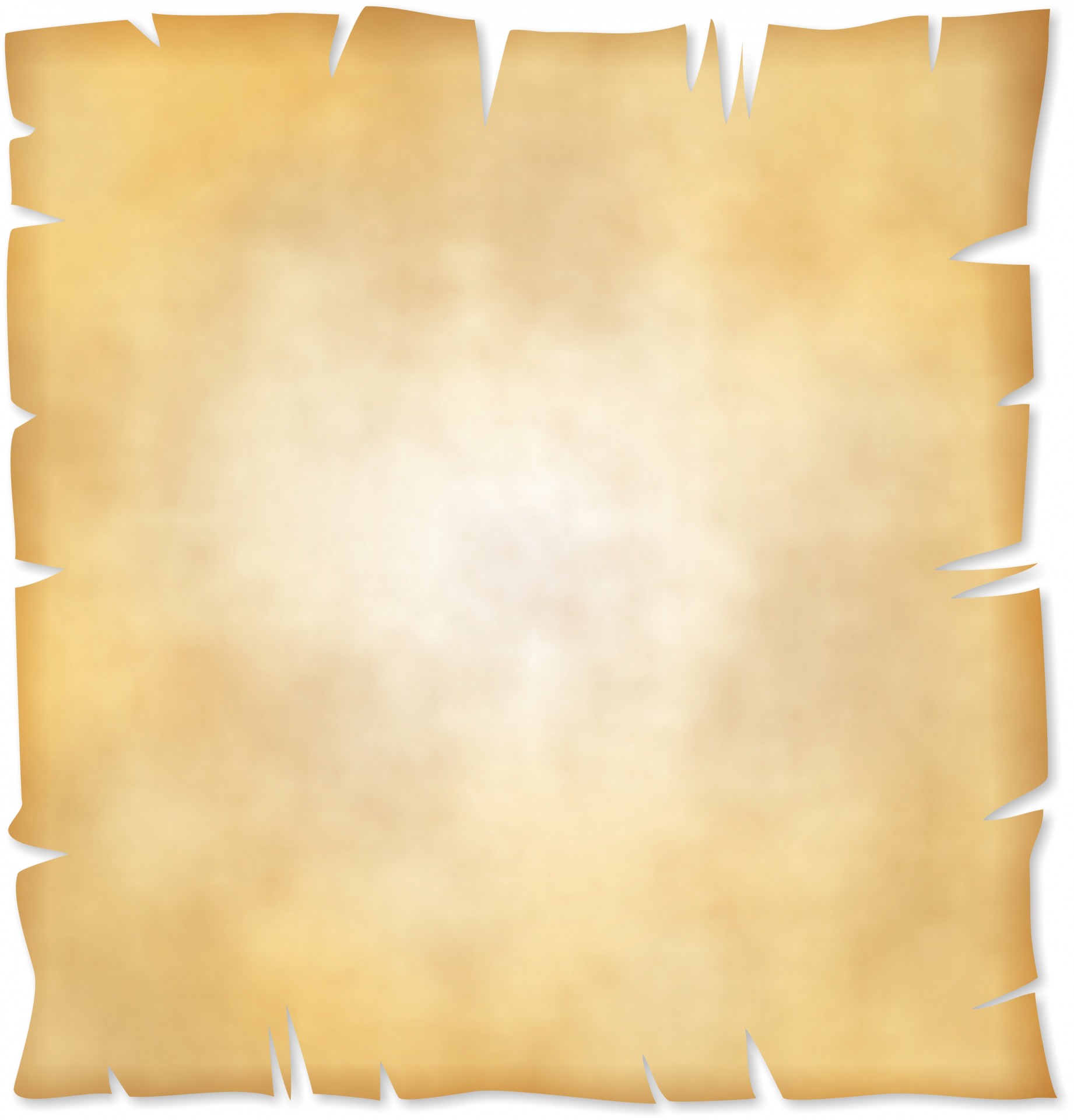 What else do you know about pirates?
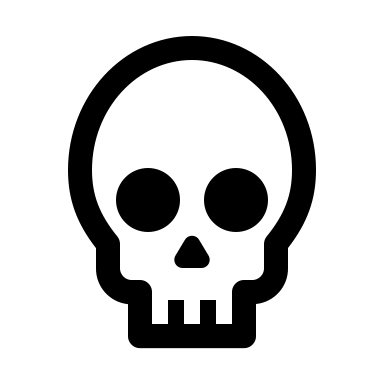 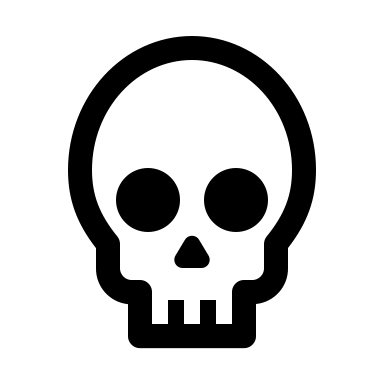 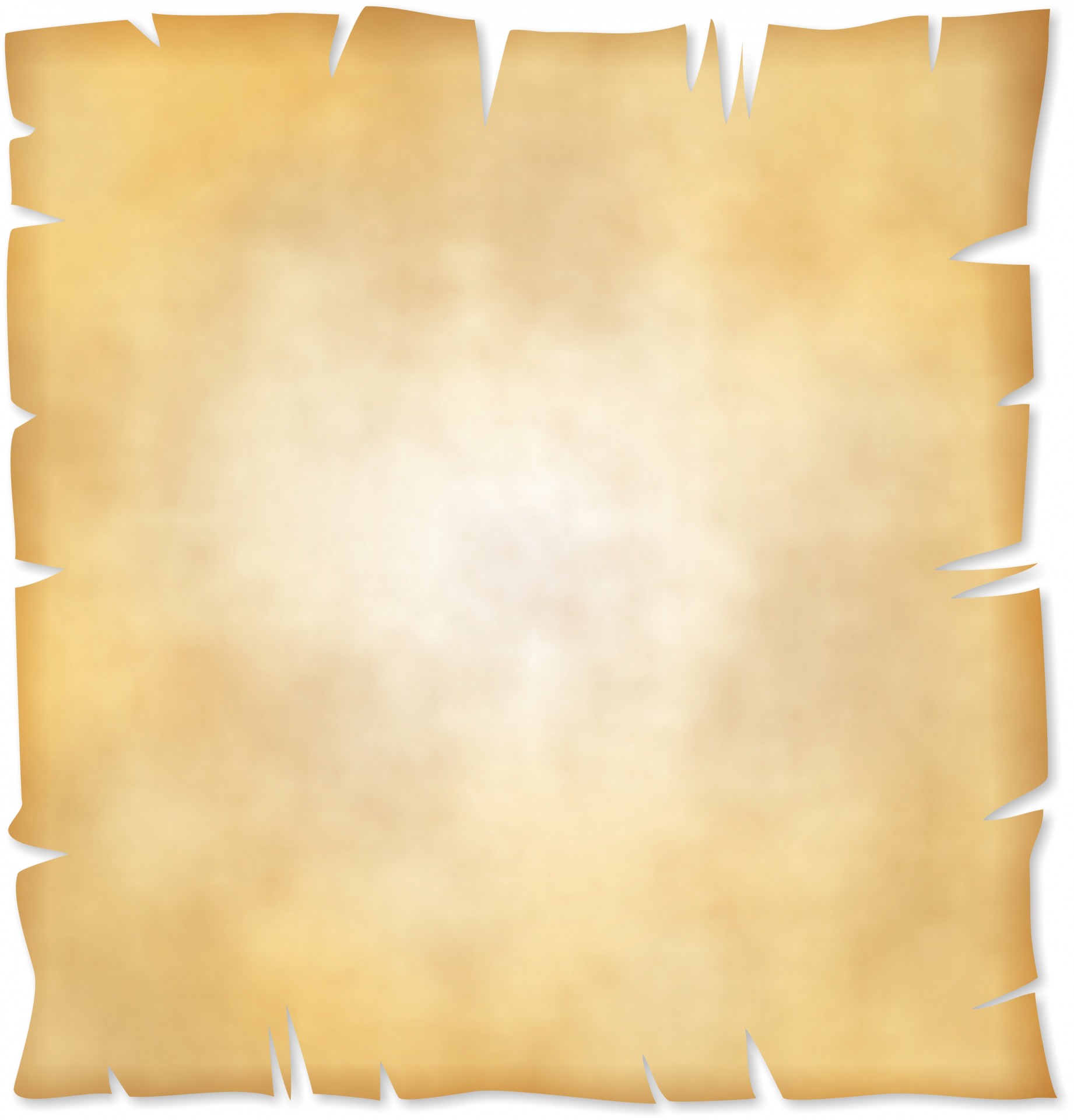 Can you name famous pirates?
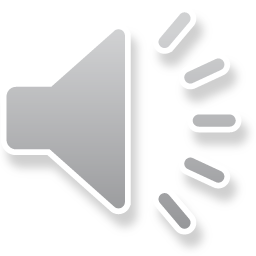 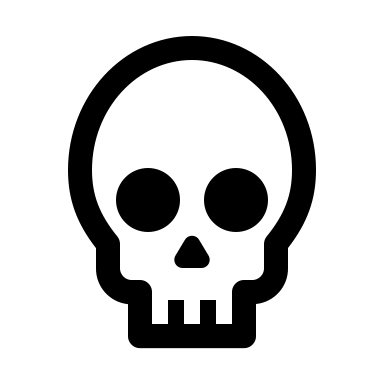 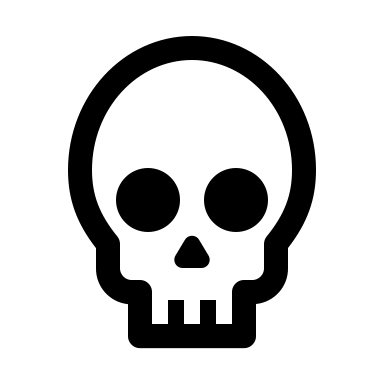 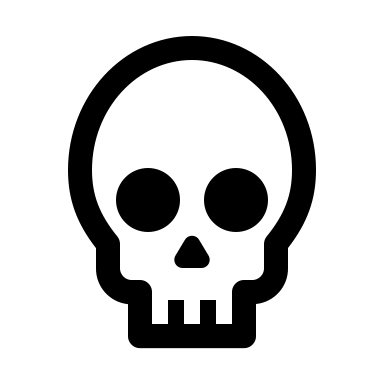 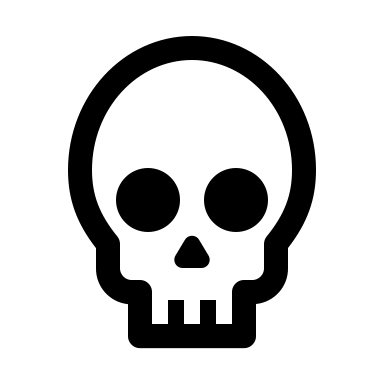 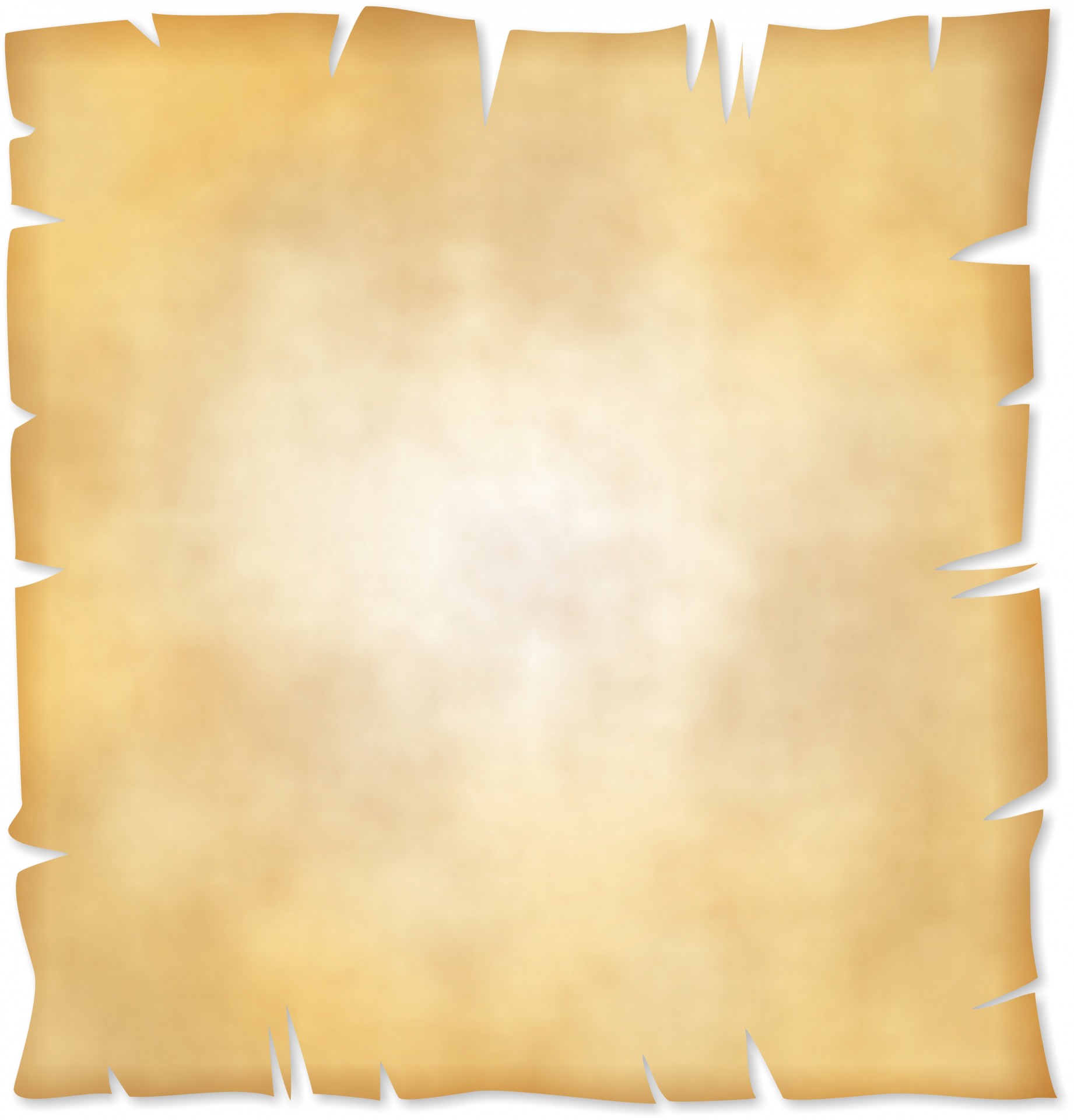 Why did they have parrots?
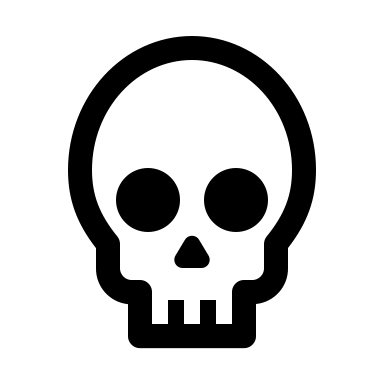 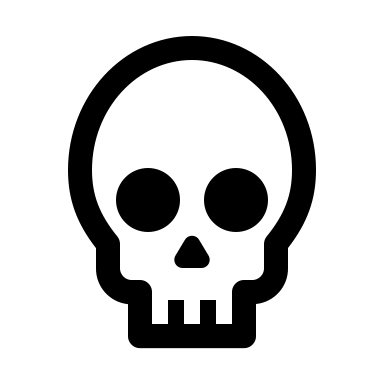 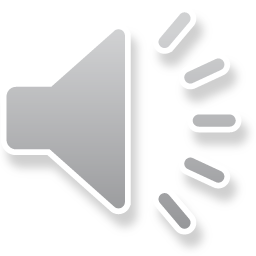 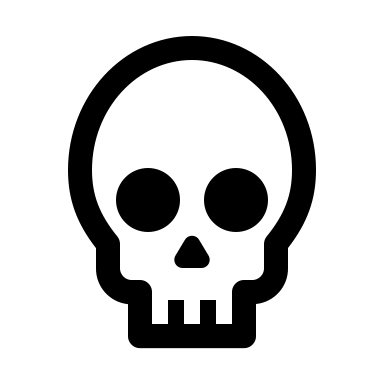 What do you know about pirates?
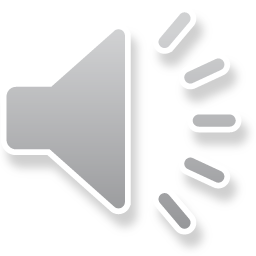 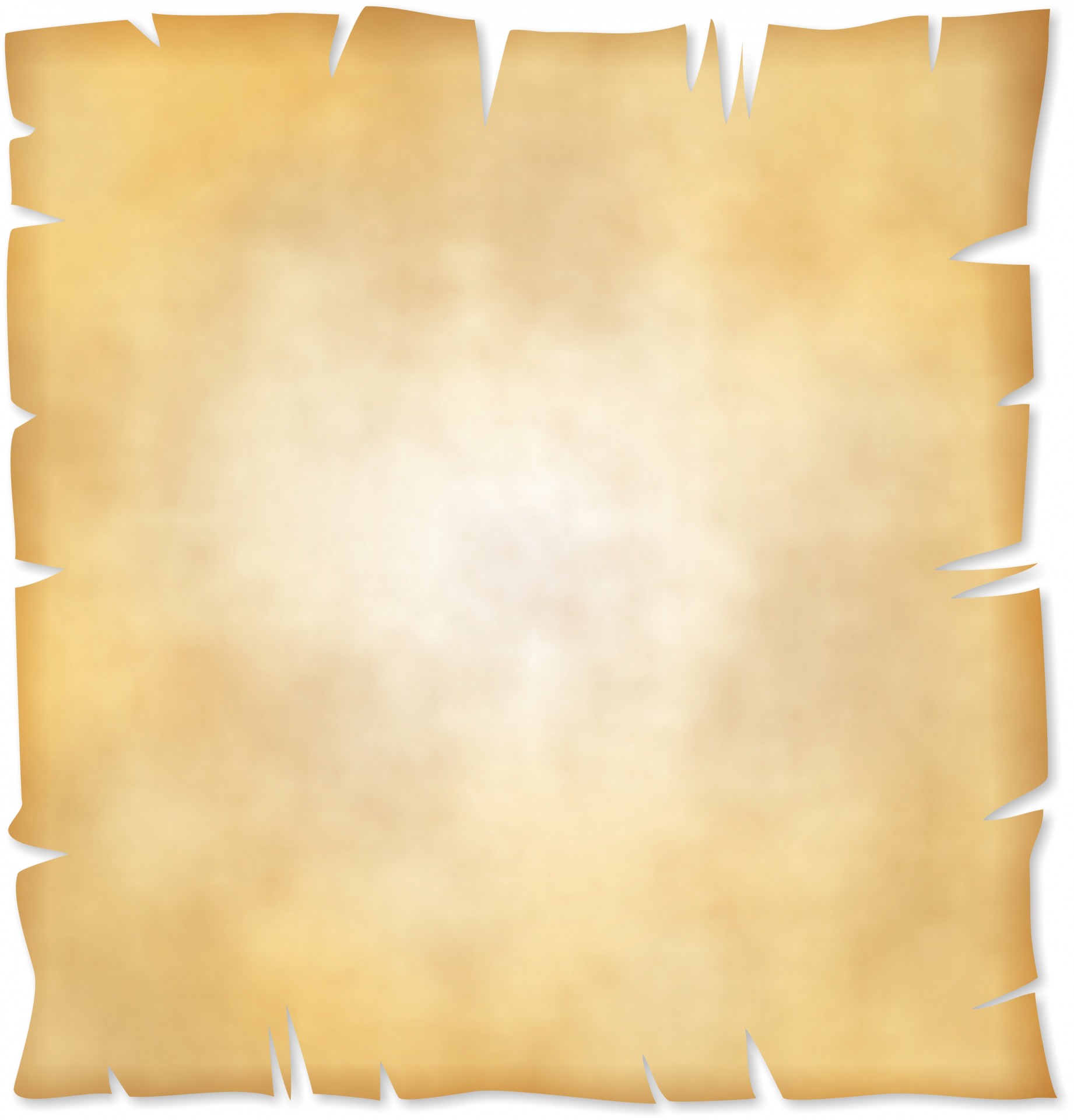 What did pirates do on board / on the boat?
What accessories did they have?
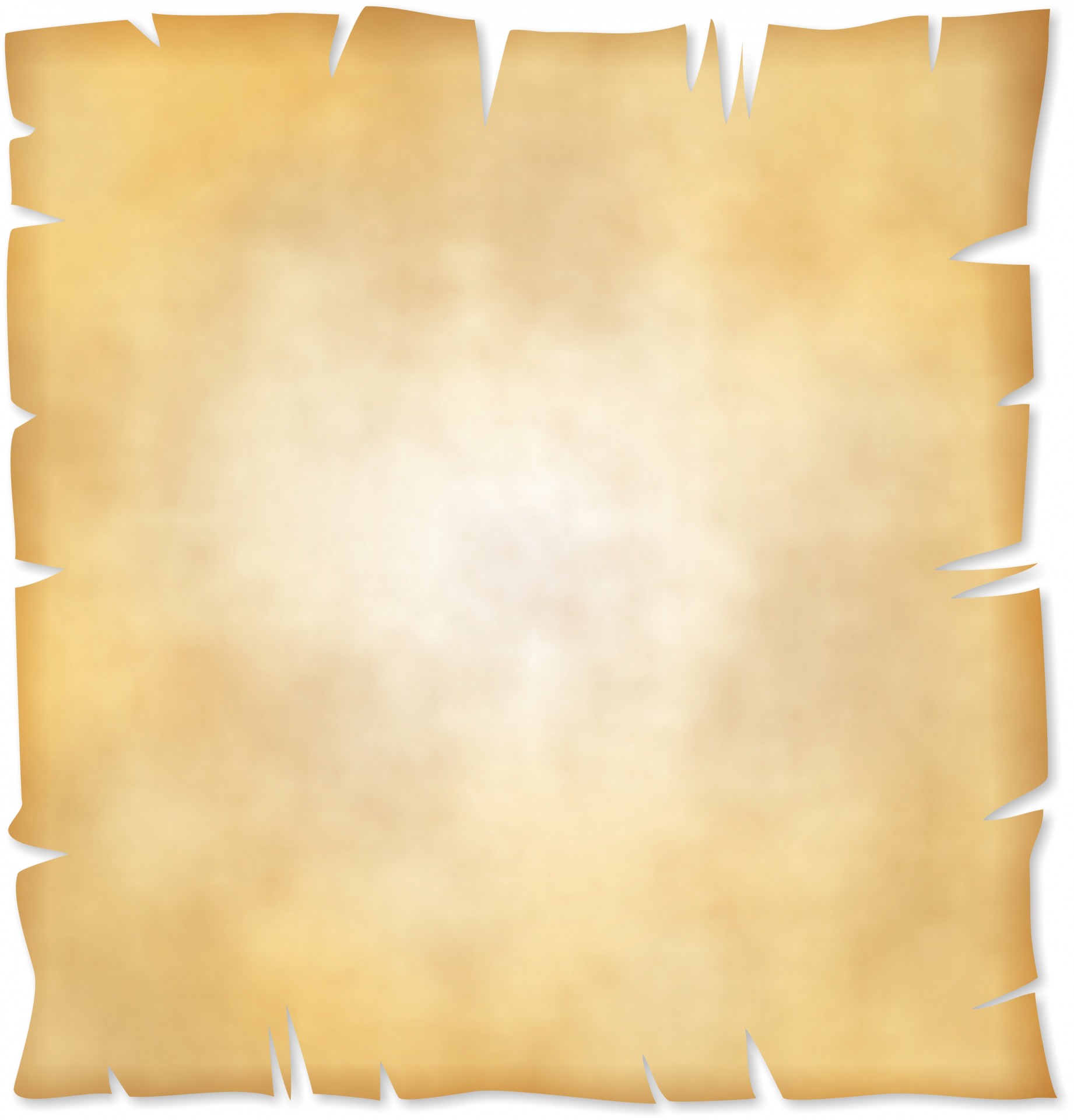 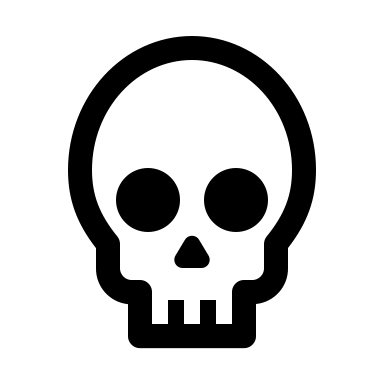 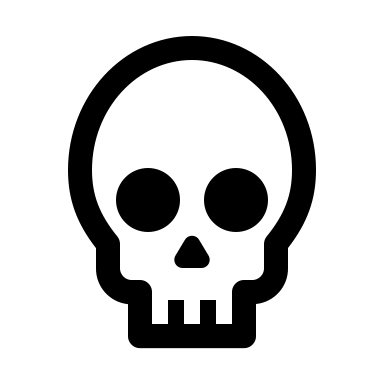 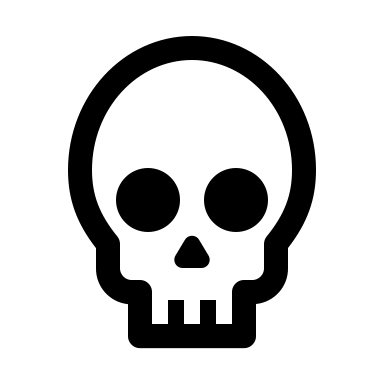 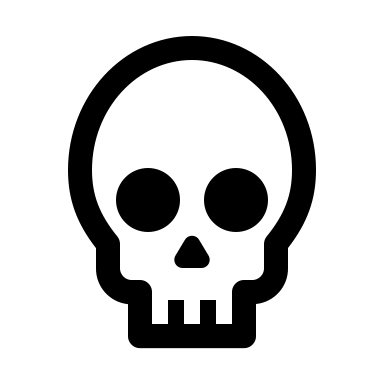 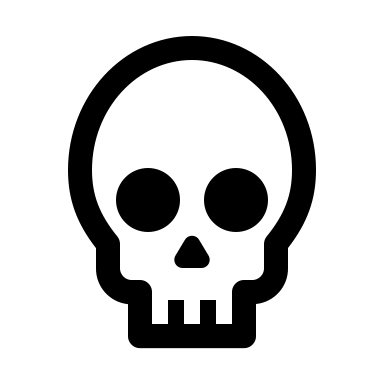 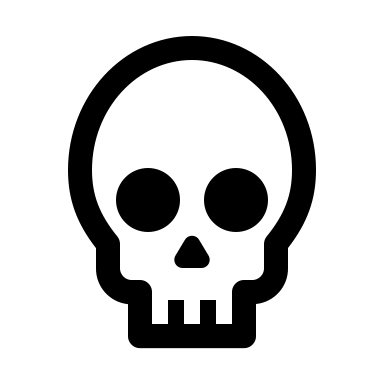 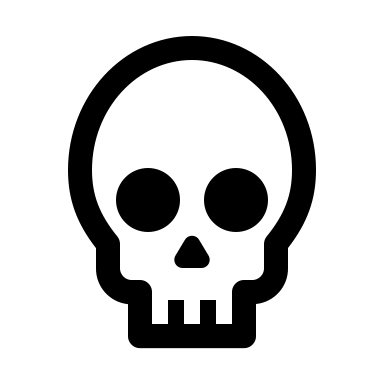 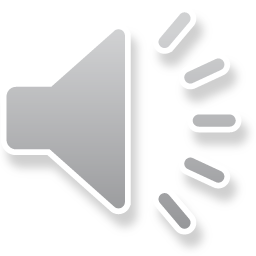 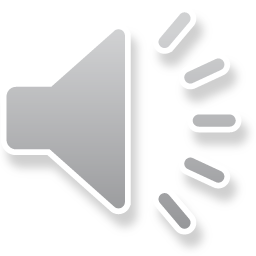 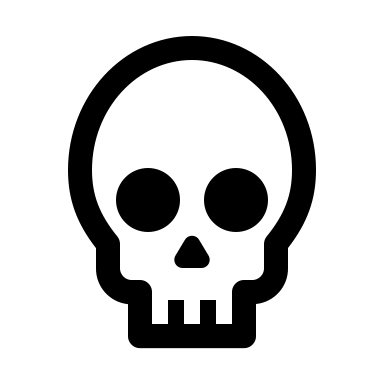 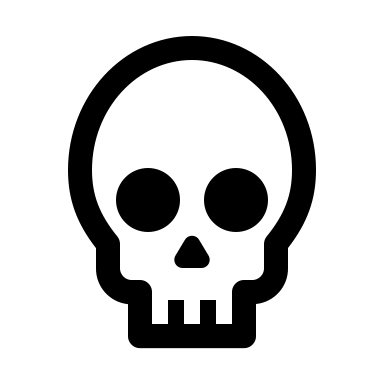 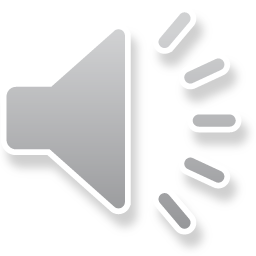 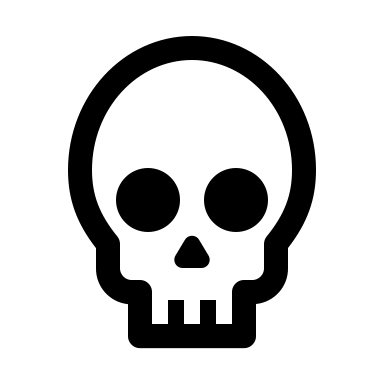 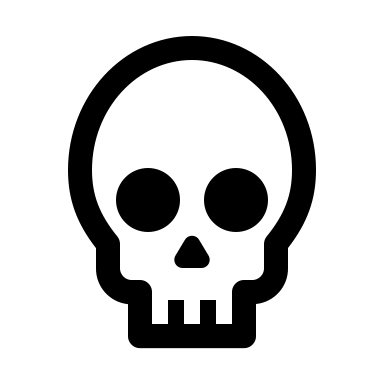 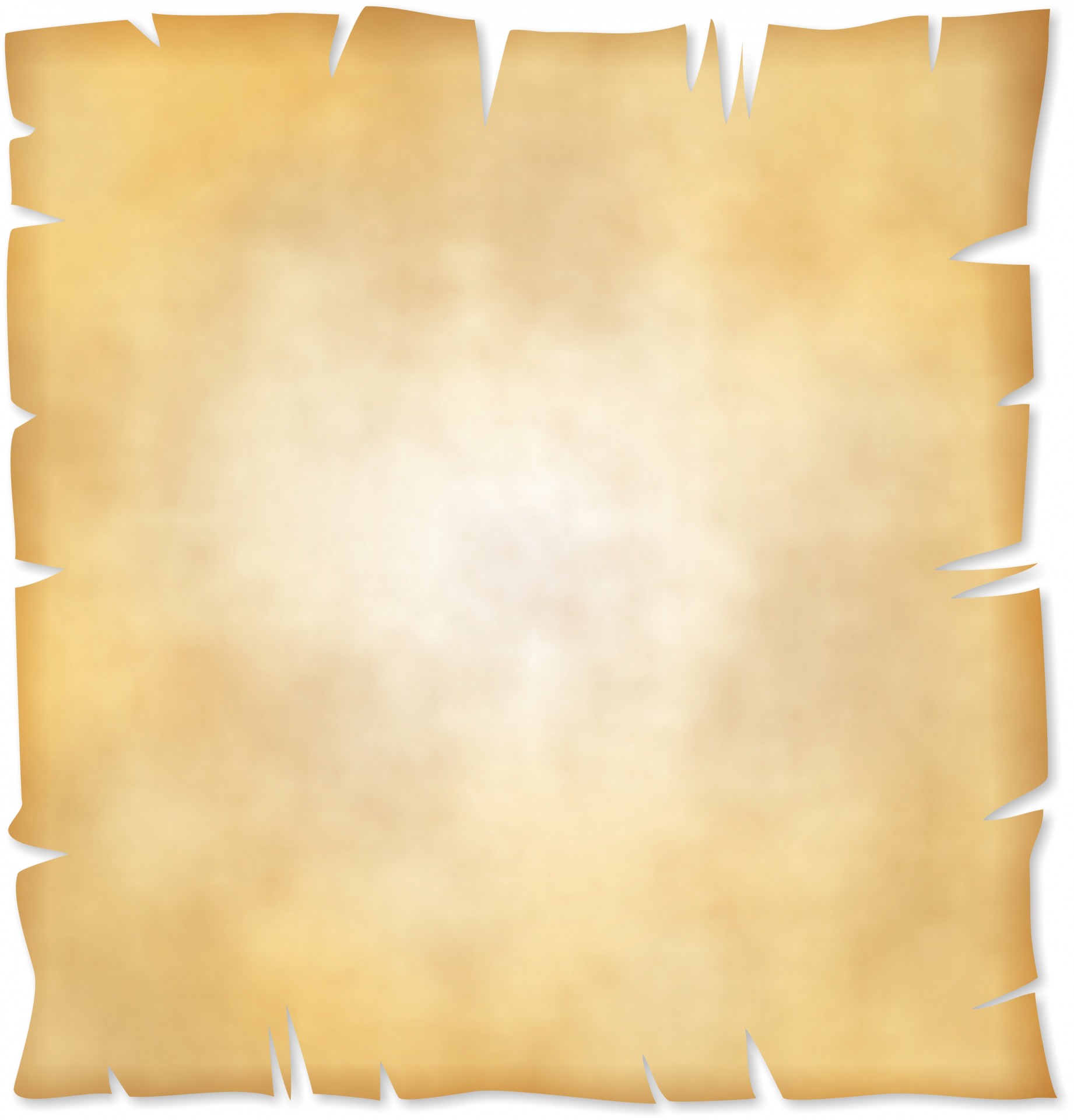 What do you remember?
5 questions for a champion
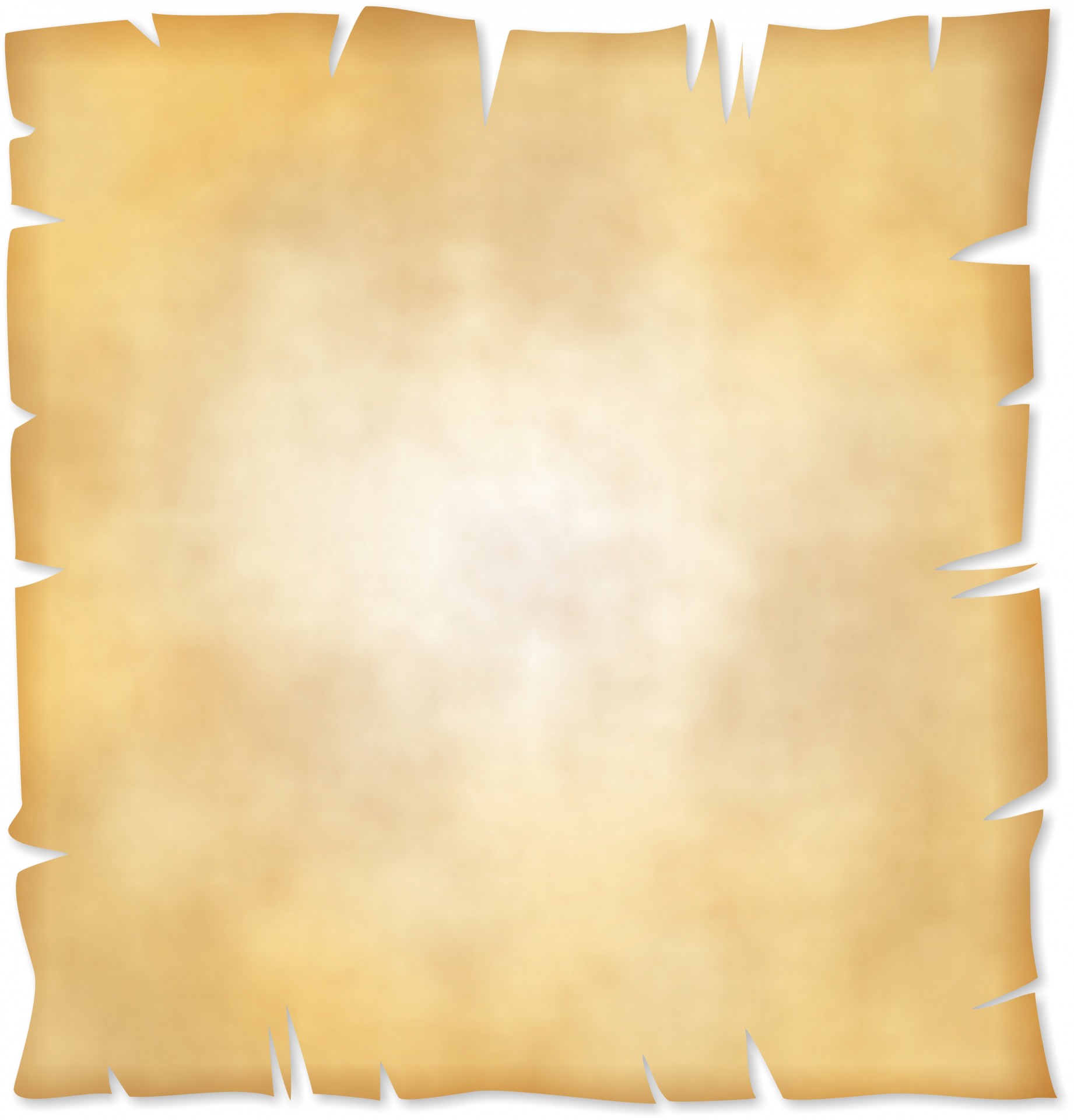 Question 1
What’s the title of the book by Robert Louis Stevenson?
1
2
3
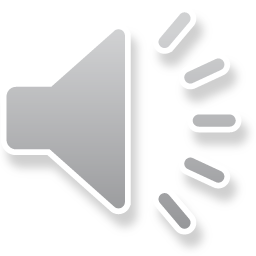 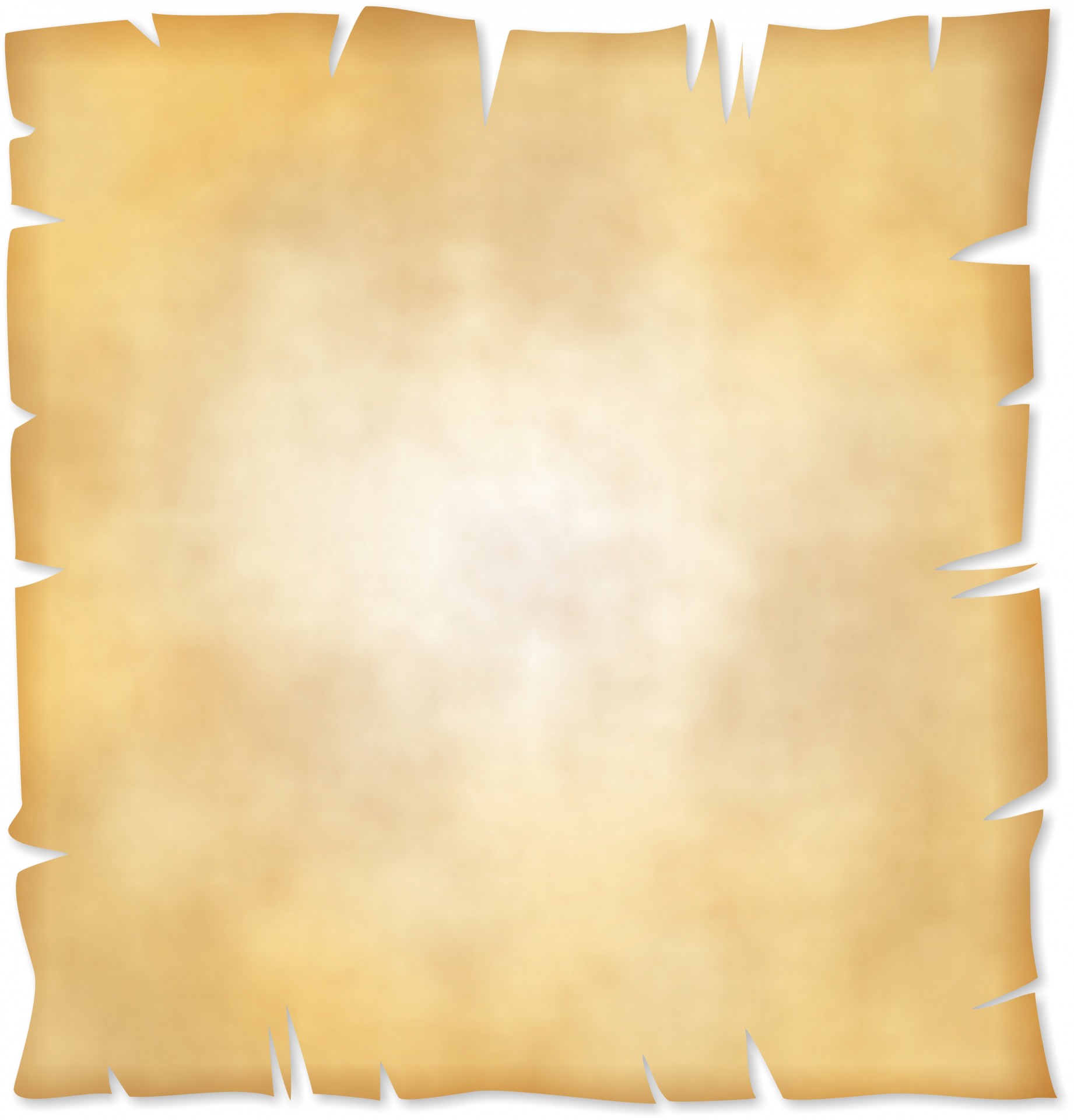 What do you remember?
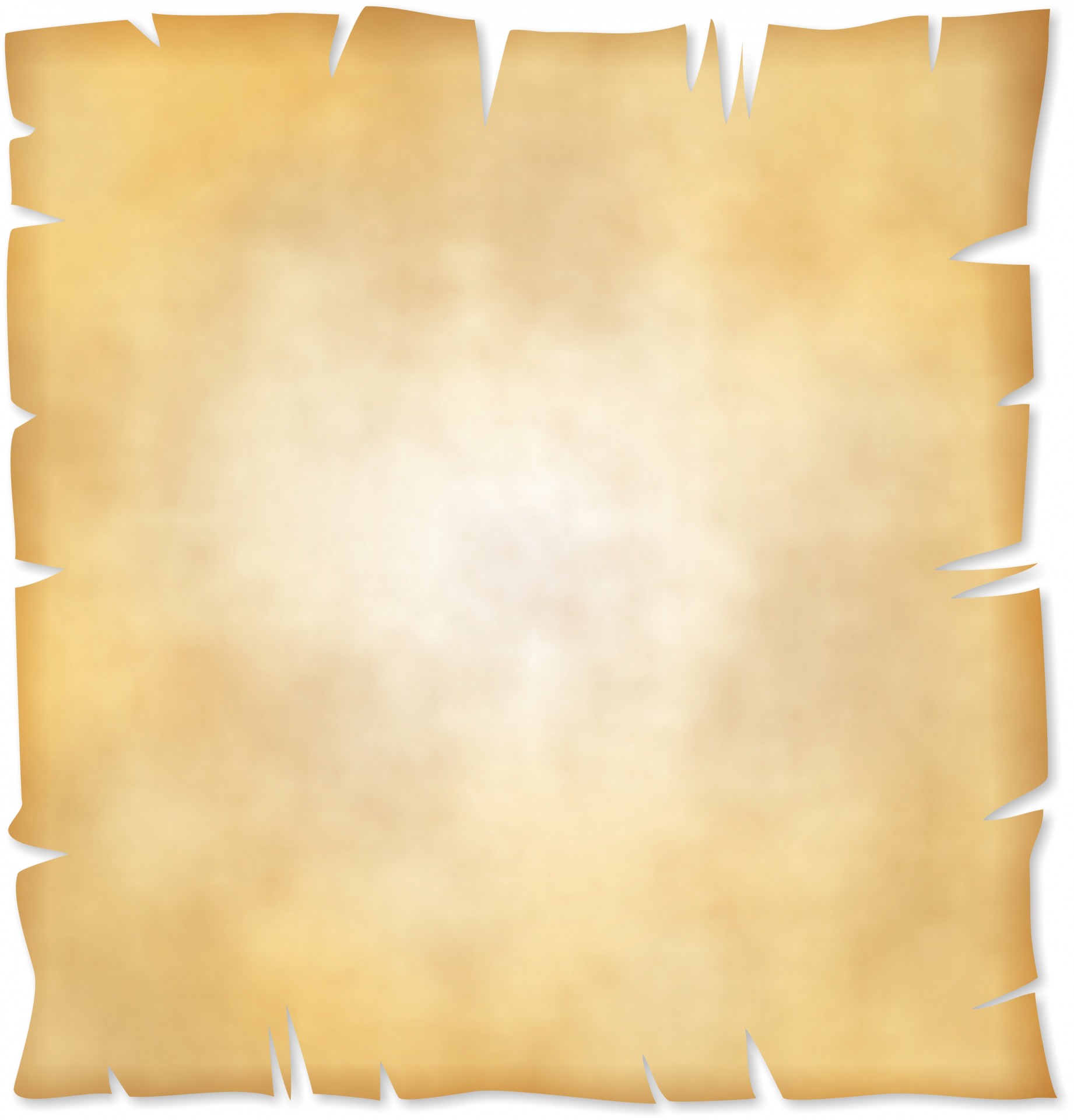 Question 2
What did pirates drink?
1
2
3
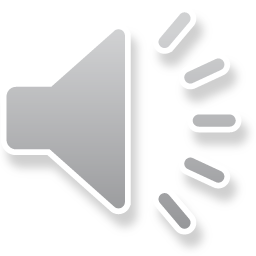 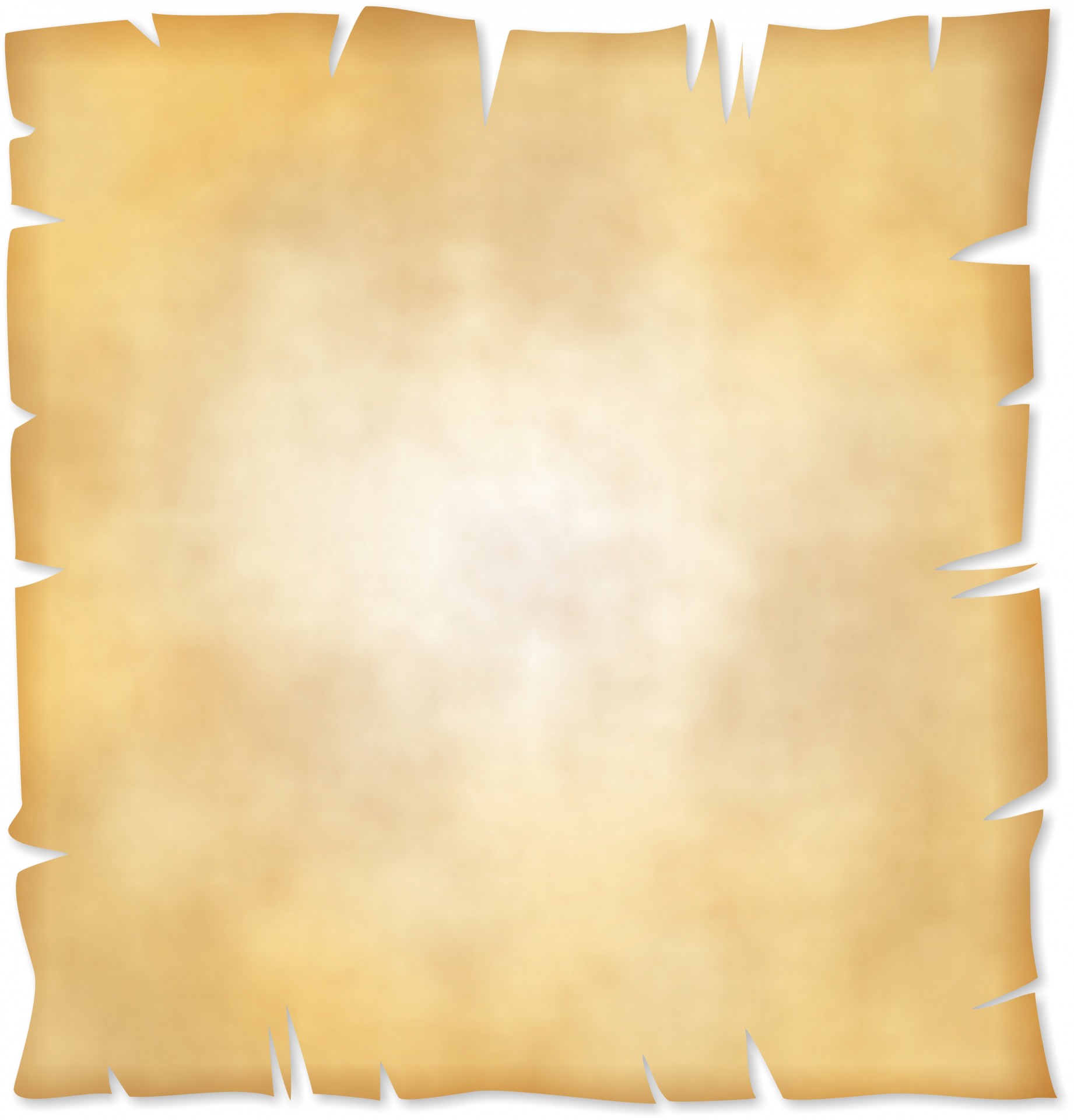 What do you remember?
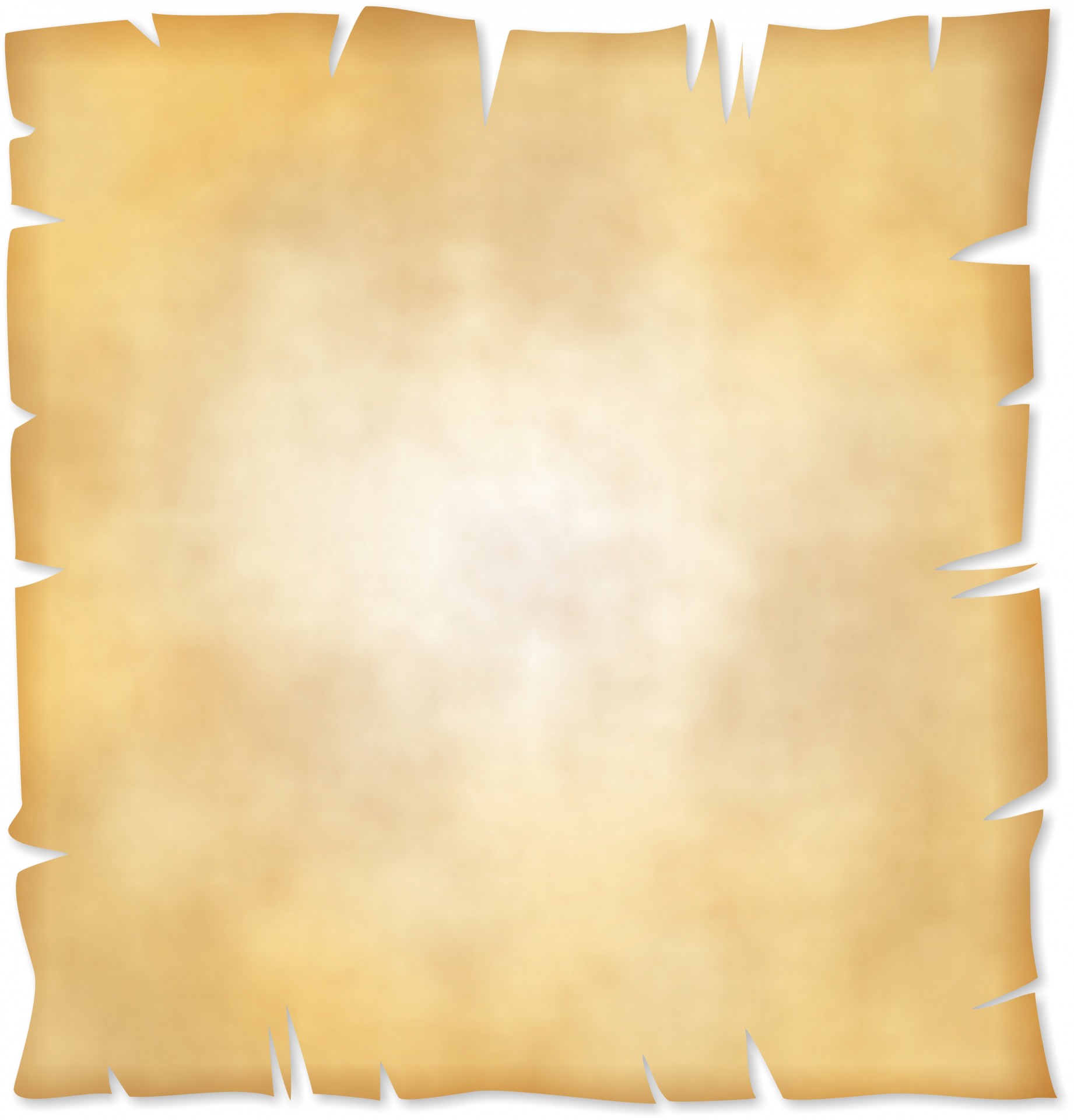 Question 3
What did pirates do on board?
1
2
3
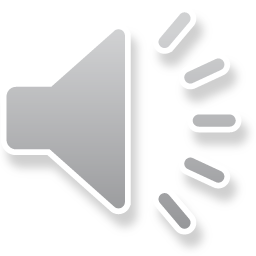 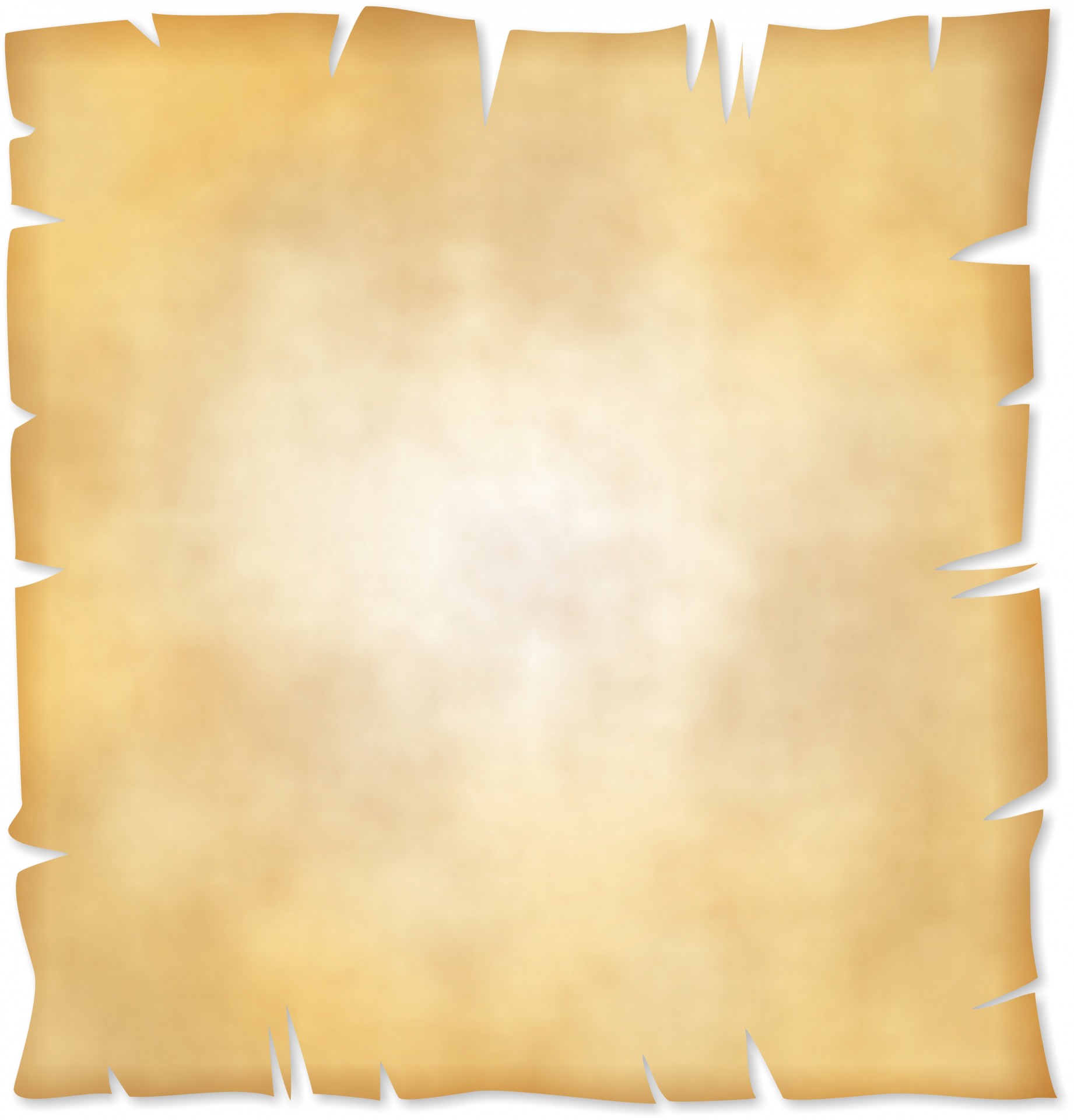 What do you remember?
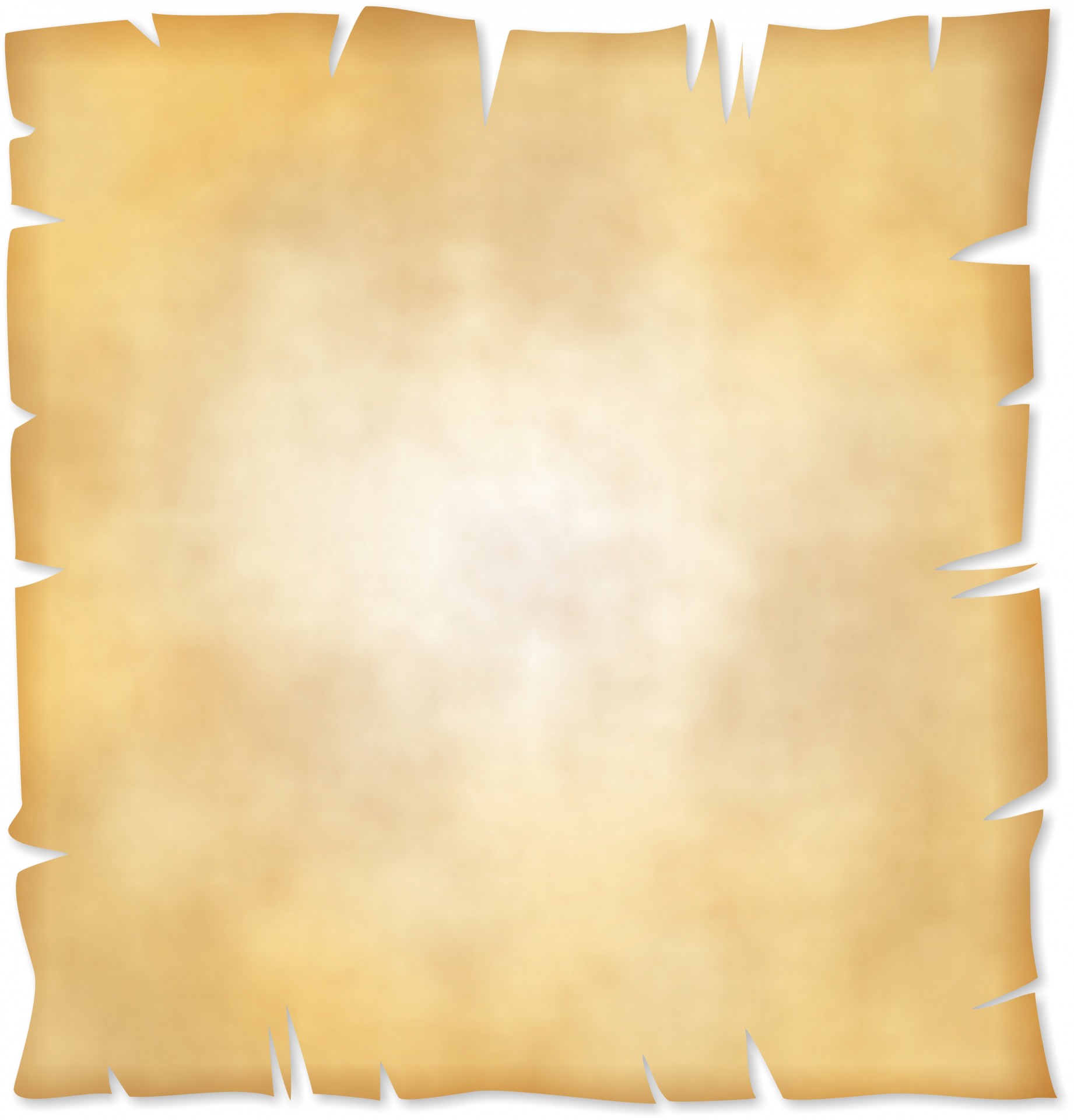 Question 4
What did pirates wear on their heads?
1
2
3
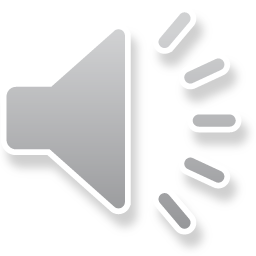 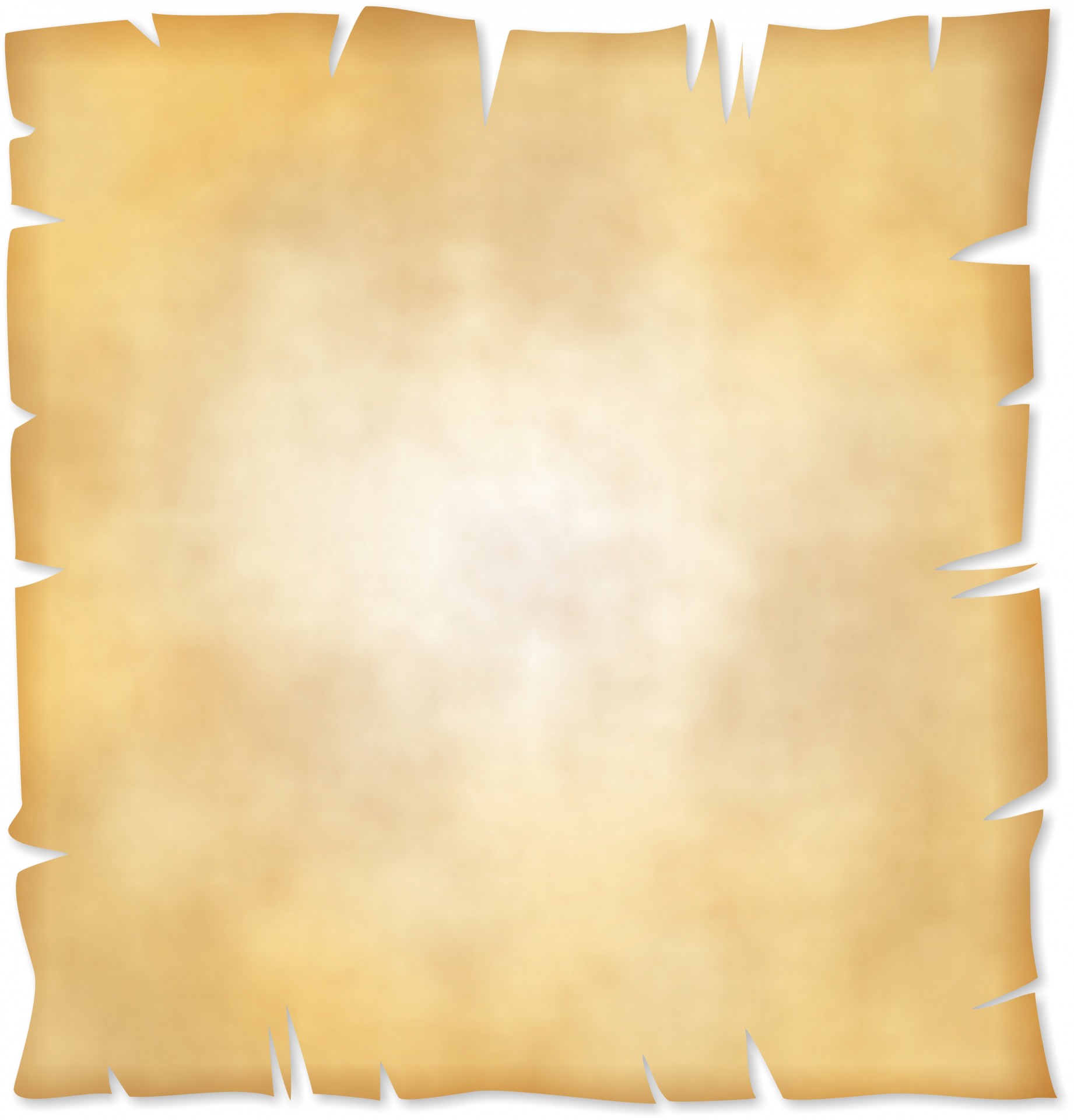 What do you remember?
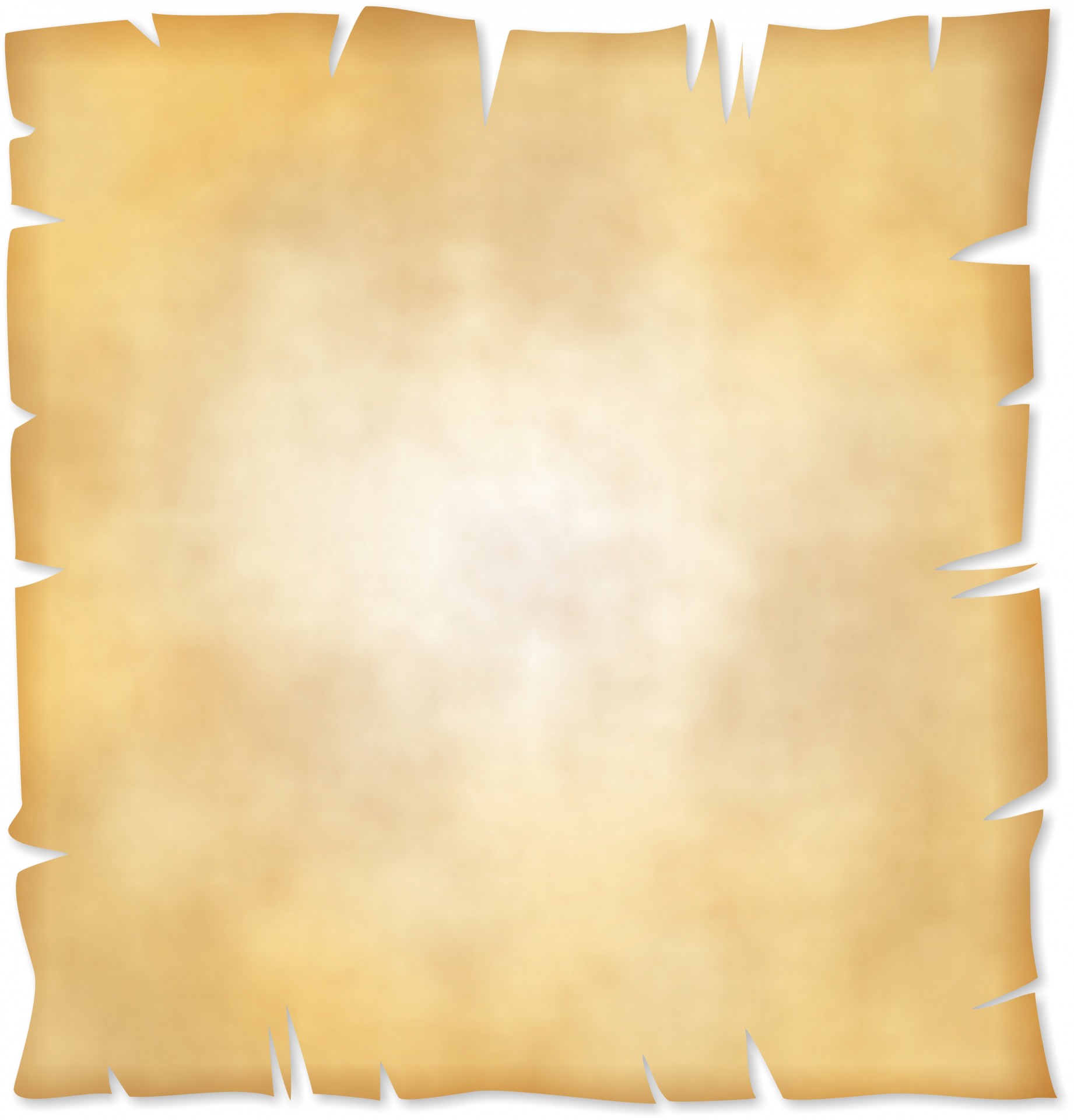 Question 5
What did they put on one of their eyes?
1
2
3
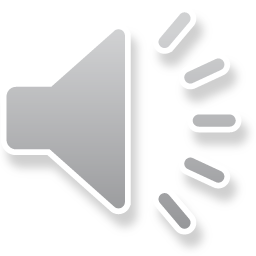 To become a pirate a man had to sign a contract or code. Every pirate was equal.
Privateers were « legal » pirates paid by kings or queens to attack ships from enemy countries! Francis Drake worked for the Queen of England!
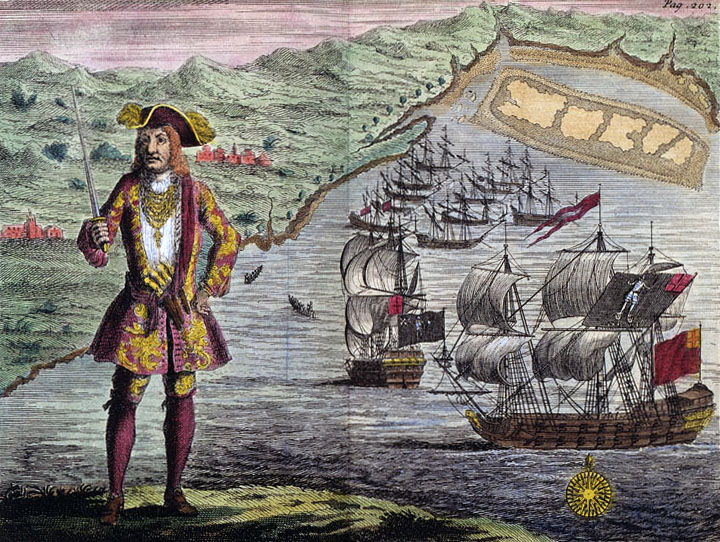 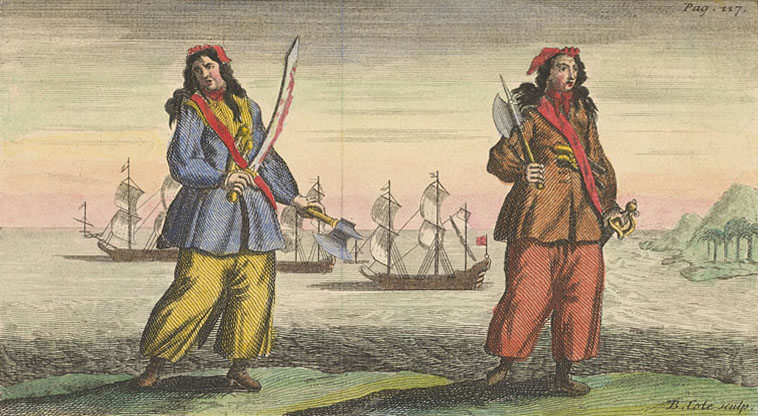 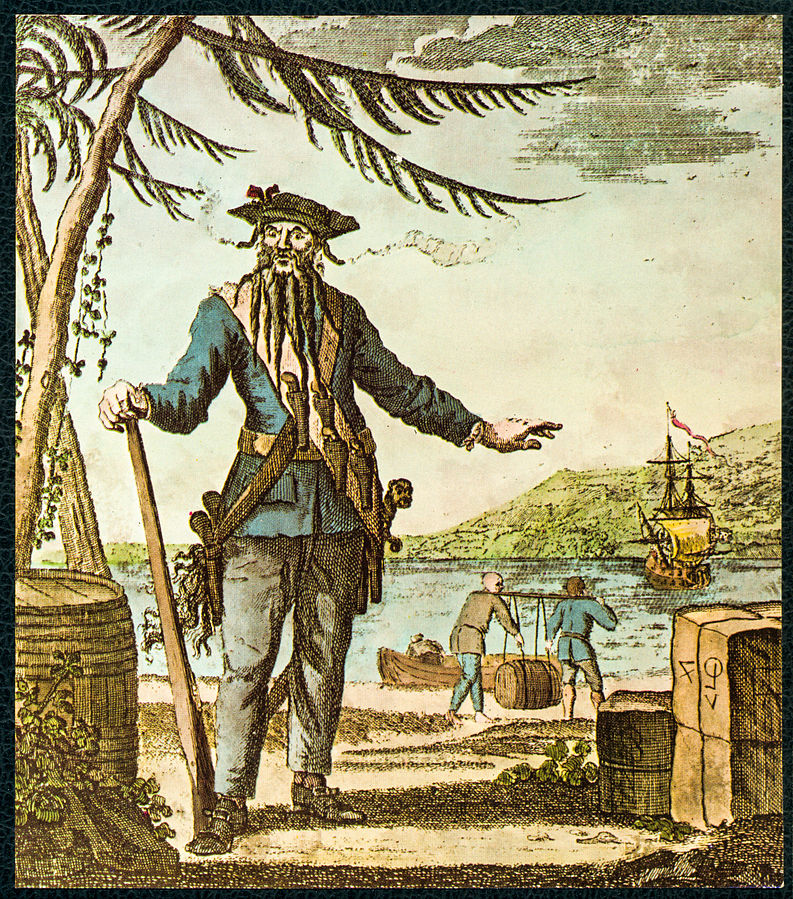 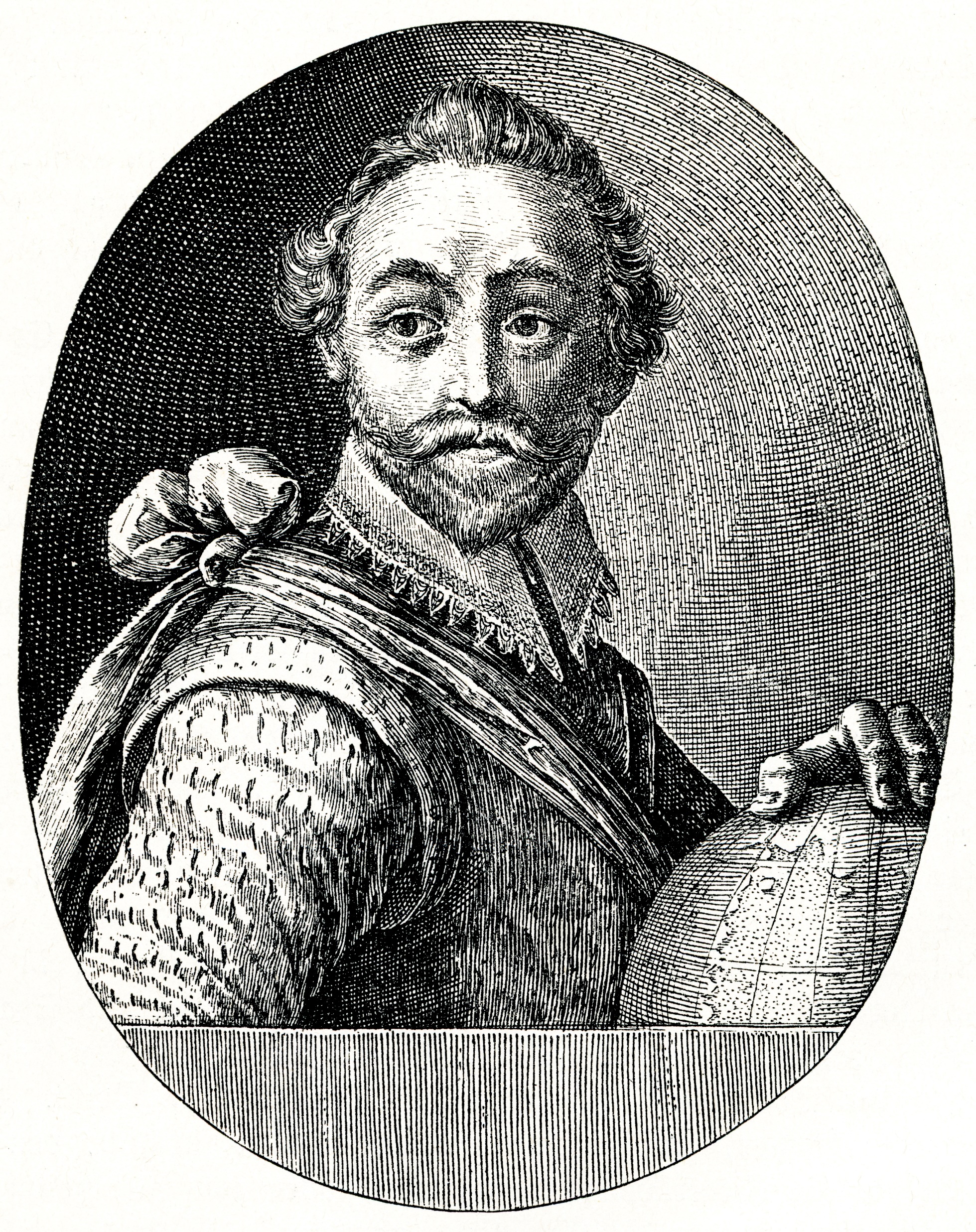 Bartholomew Roberts
Edward Teach
« Blackbeard »
The privateer Francis Drake
Anne Bonny
©  The New York Public Library, Astor, Lenox and Tilden Foundations
[Speaker Notes: https://fr.wikipedia.org/wiki/Fichier:General_History_of_the_Robberies_and_Murders_of_the_Most_Notorious_Pyrates_-_Captain_Bartholomew_Roberts_with_two_Ships.jpg

https://fr.wikipedia.org/wiki/Fichier:Teach_alias_Blackbeard,_colored.jpg

https://fr.m.wikipedia.org/wiki/Fichier:General_History_of_the_Pyrates_-_Ann_Bonny_and_Mary_Read_(coloured).jpg

https://commons.wikimedia.org/wiki/File:Francis_drake-antoine_maurin.png]
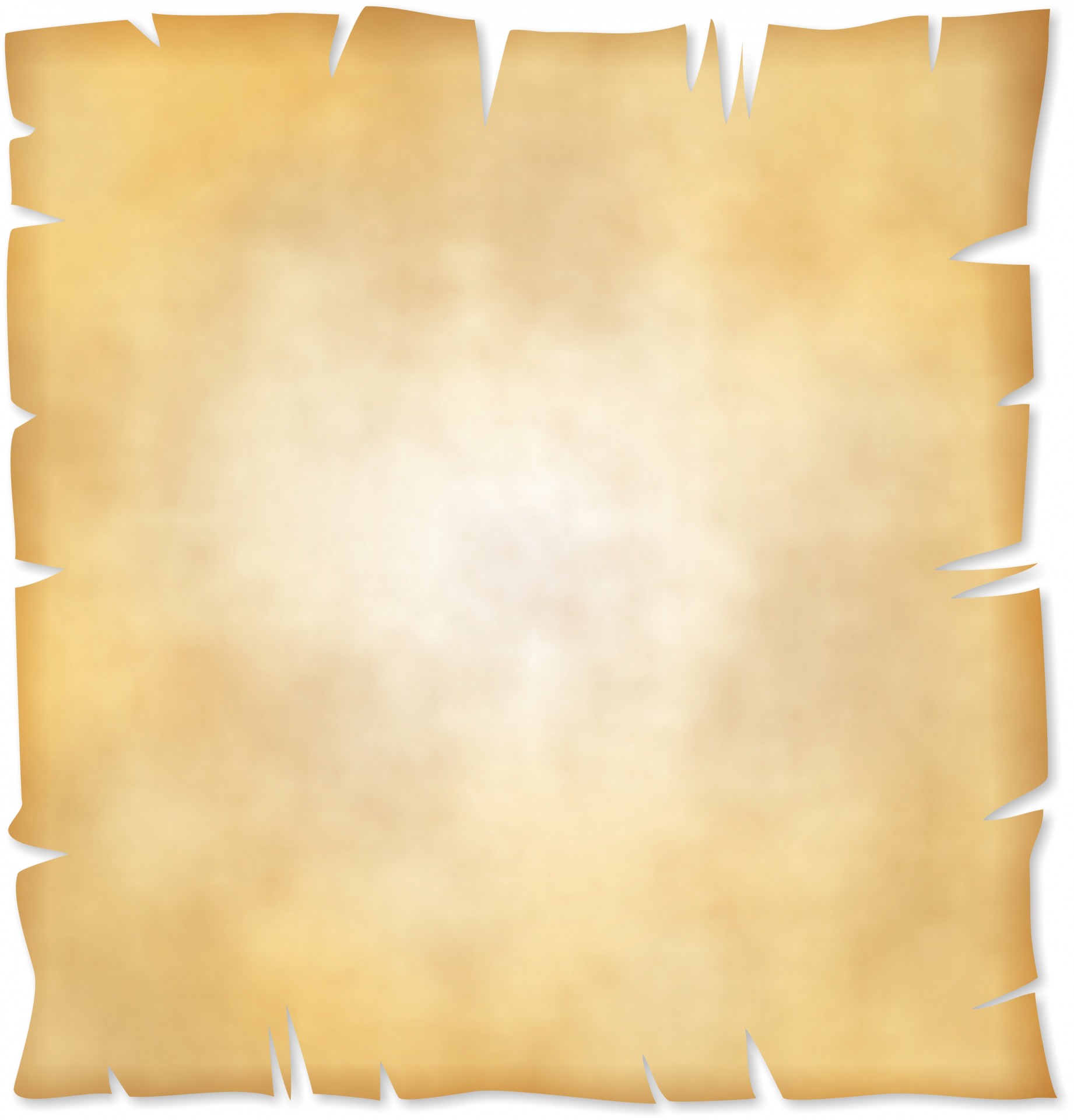 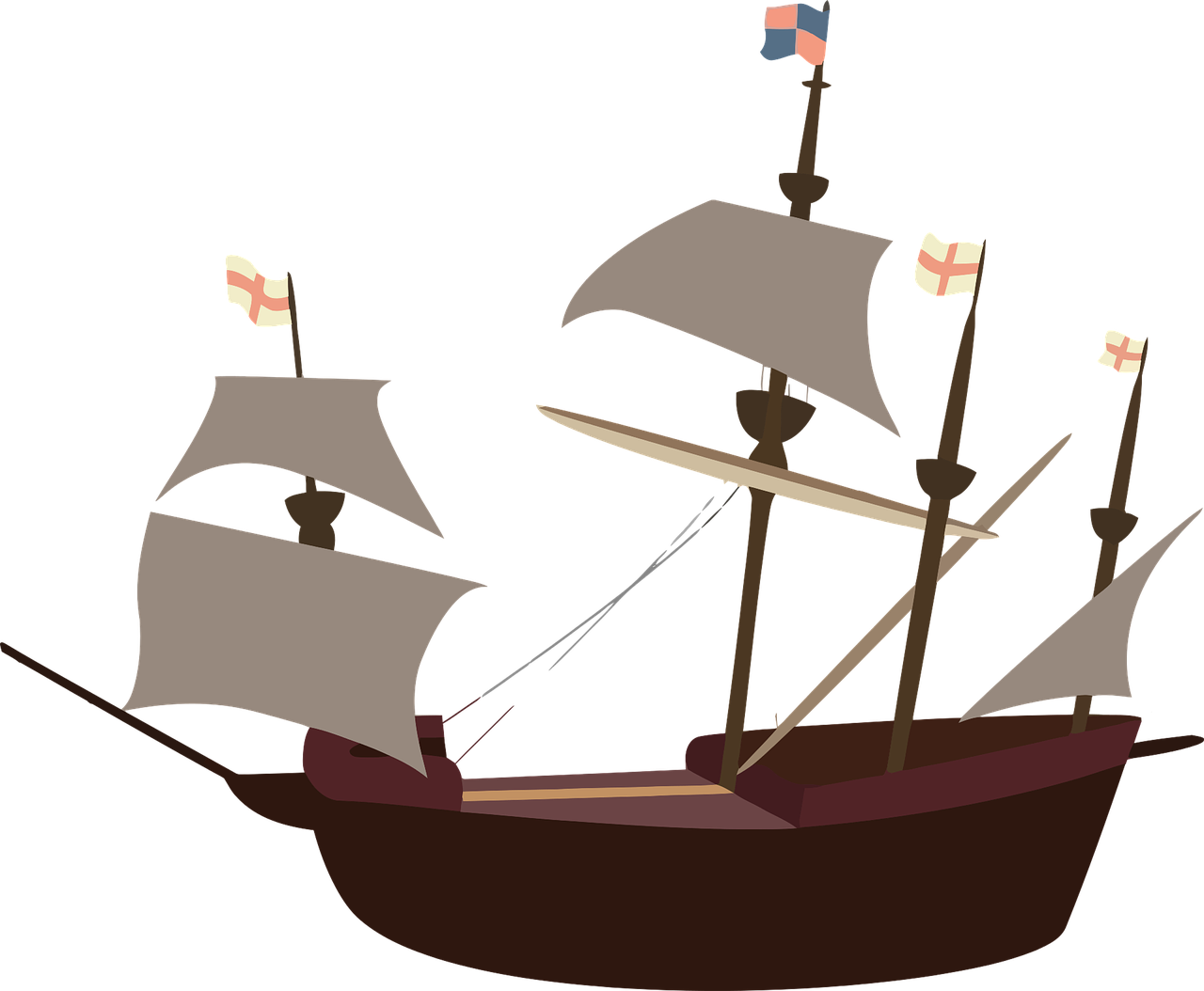 Pirates’ ships
mast
flag
sail
frigate
galleon
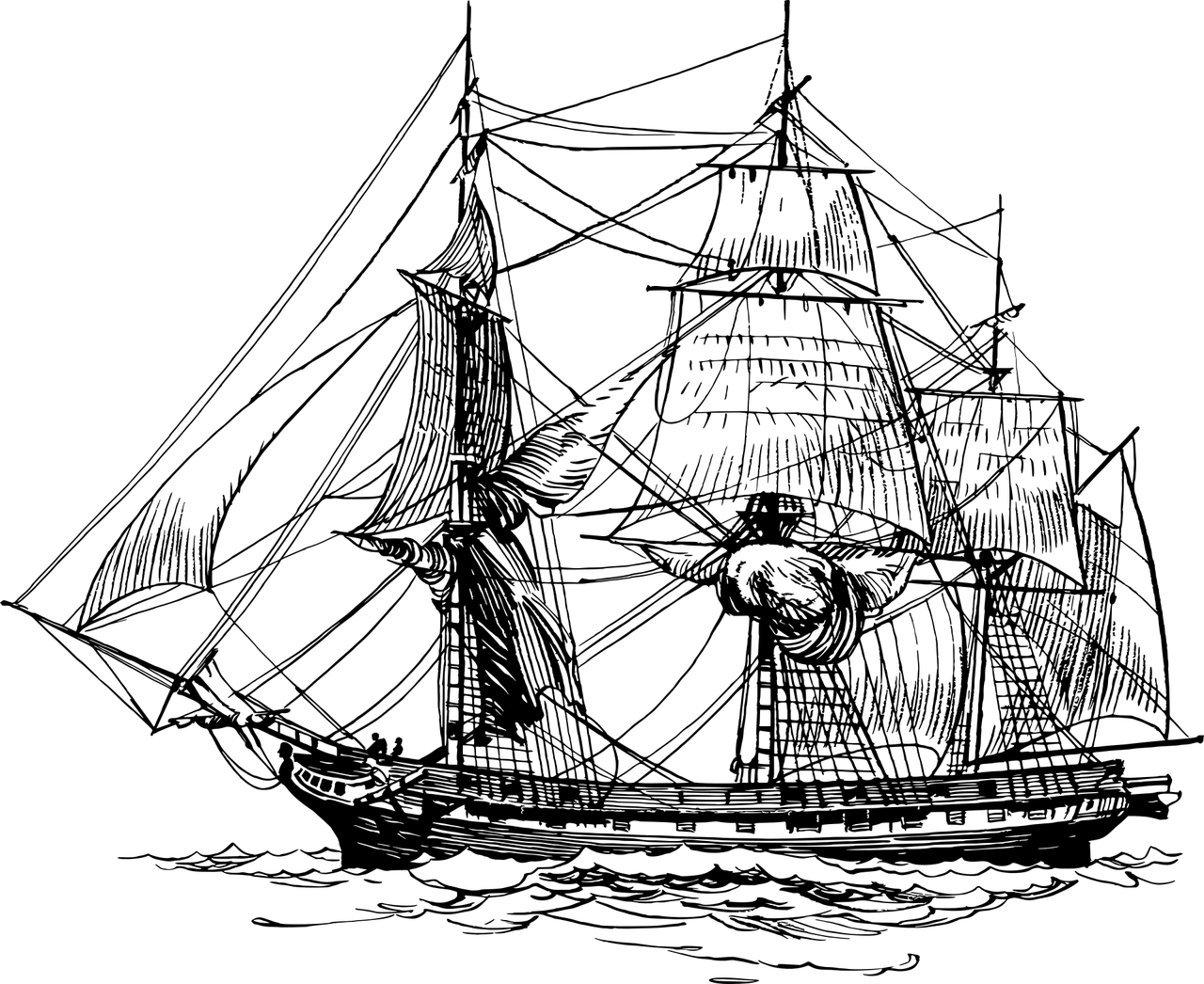 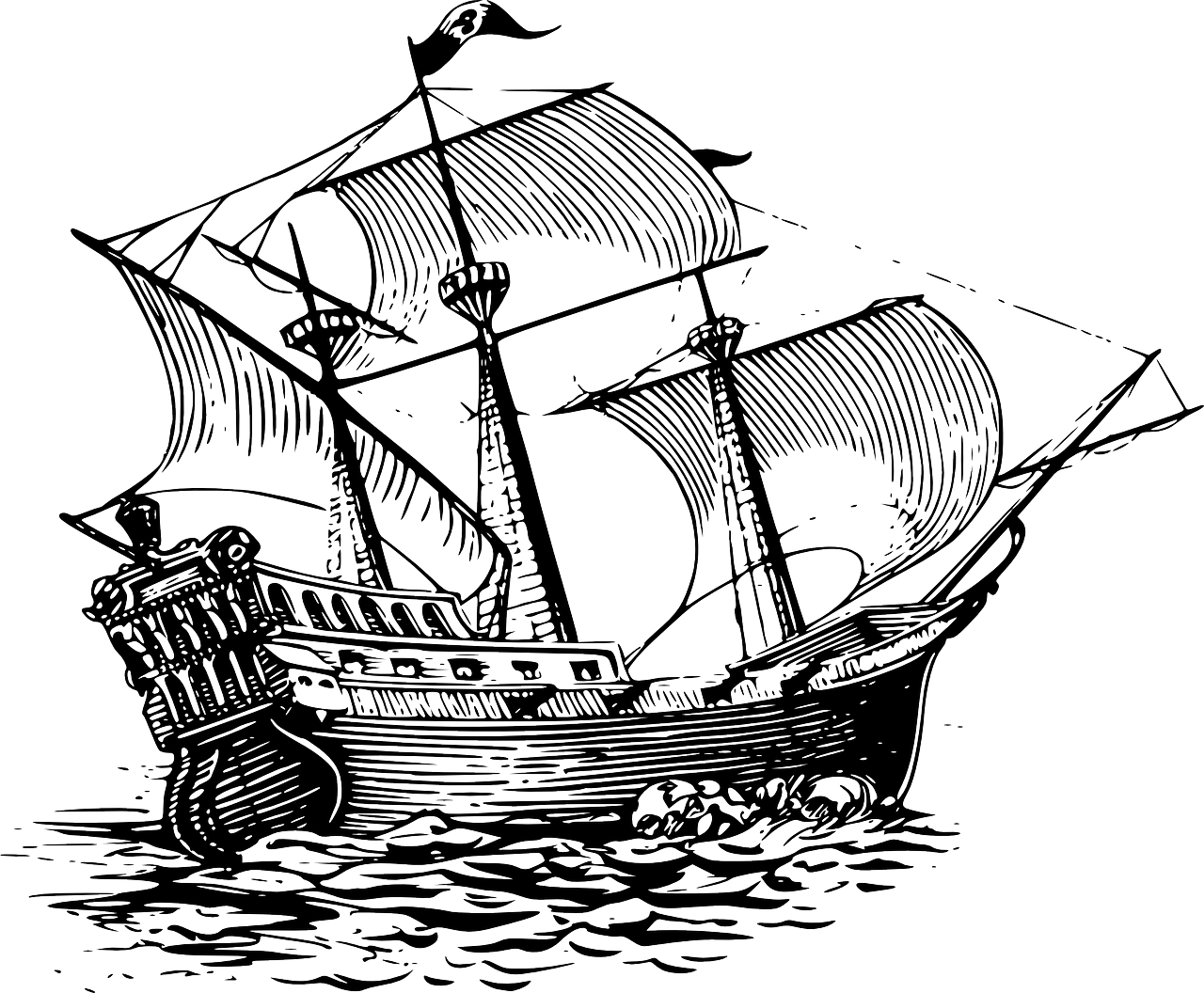 deck
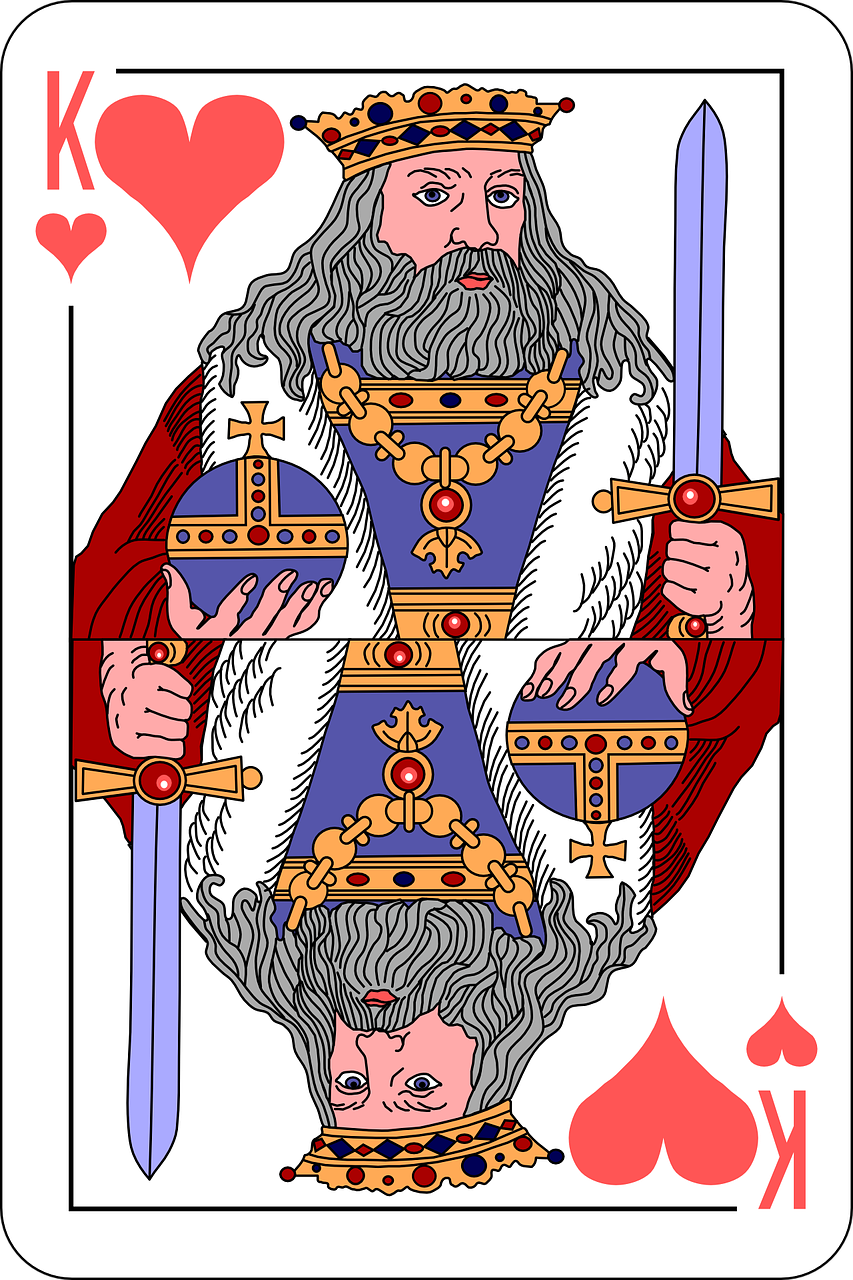 [Speaker Notes: https://pixabay.com/fr/vectors/bateau-pirate-navire-pirates-voile-2028572/
https://pixabay.com/fr/vectors/galion-voilier-navire-de-voile-146994/
https://pixabay.com/fr/vectors/bateau-fr%C3%A9gate-oc%C3%A9an-mer-navire-2027454/]
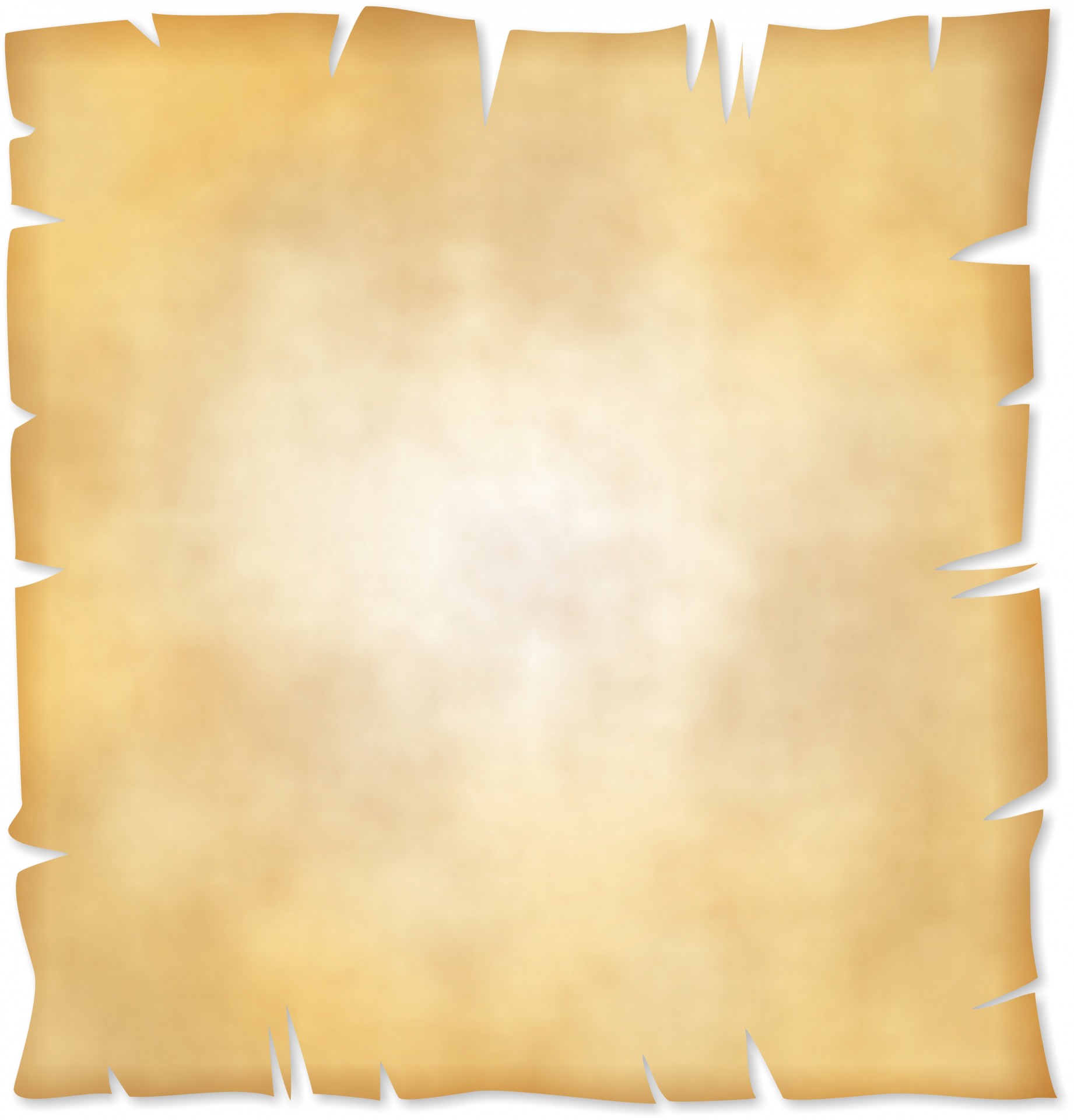 Pirates’ ships
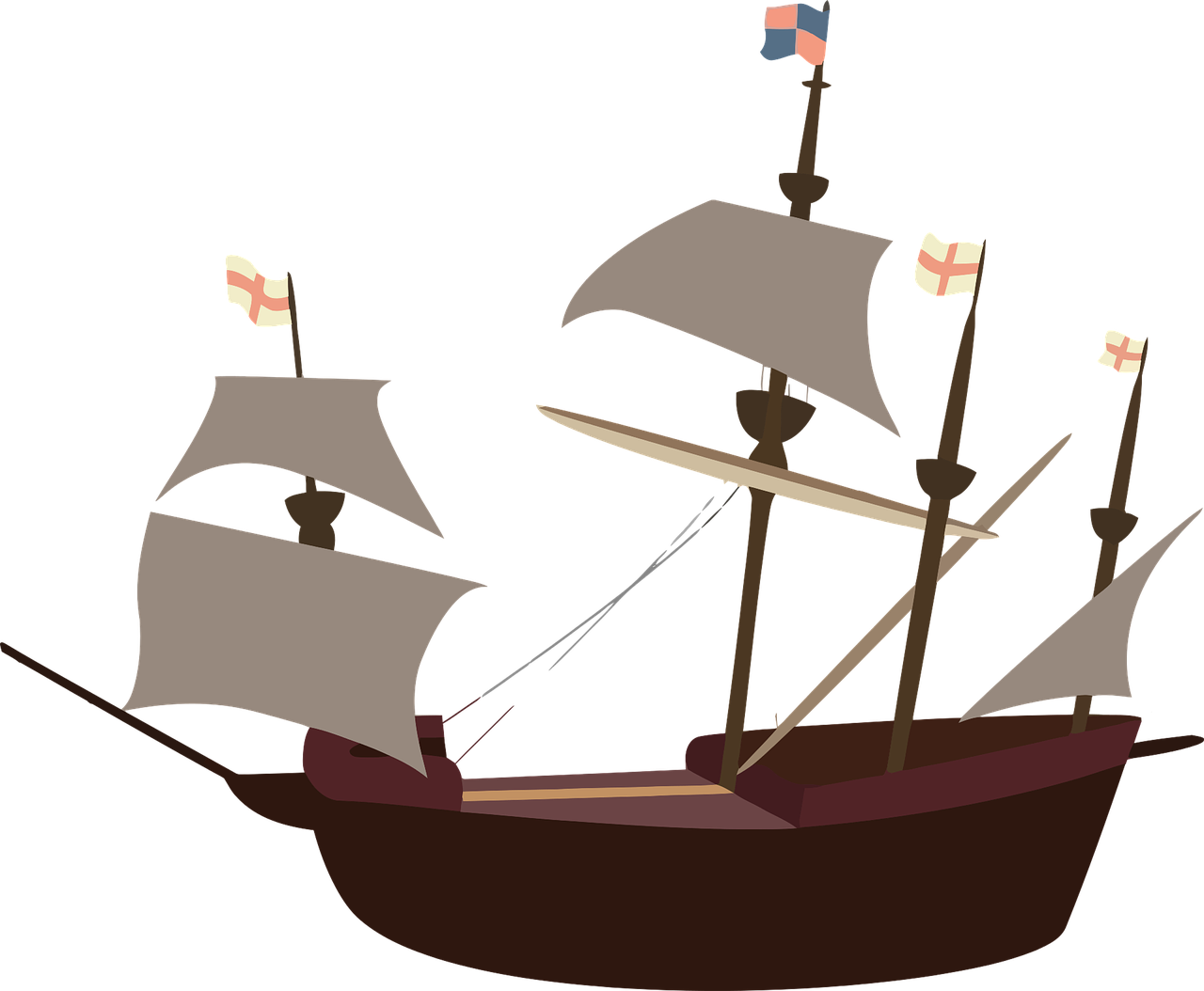 sail
mast
flag
deck
[Speaker Notes: https://pixabay.com/fr/vectors/bateau-pirate-navire-pirates-voile-2028572/
https://pixabay.com/fr/vectors/galion-voilier-navire-de-voile-146994/
https://pixabay.com/fr/vectors/bateau-fr%C3%A9gate-oc%C3%A9an-mer-navire-2027454/]
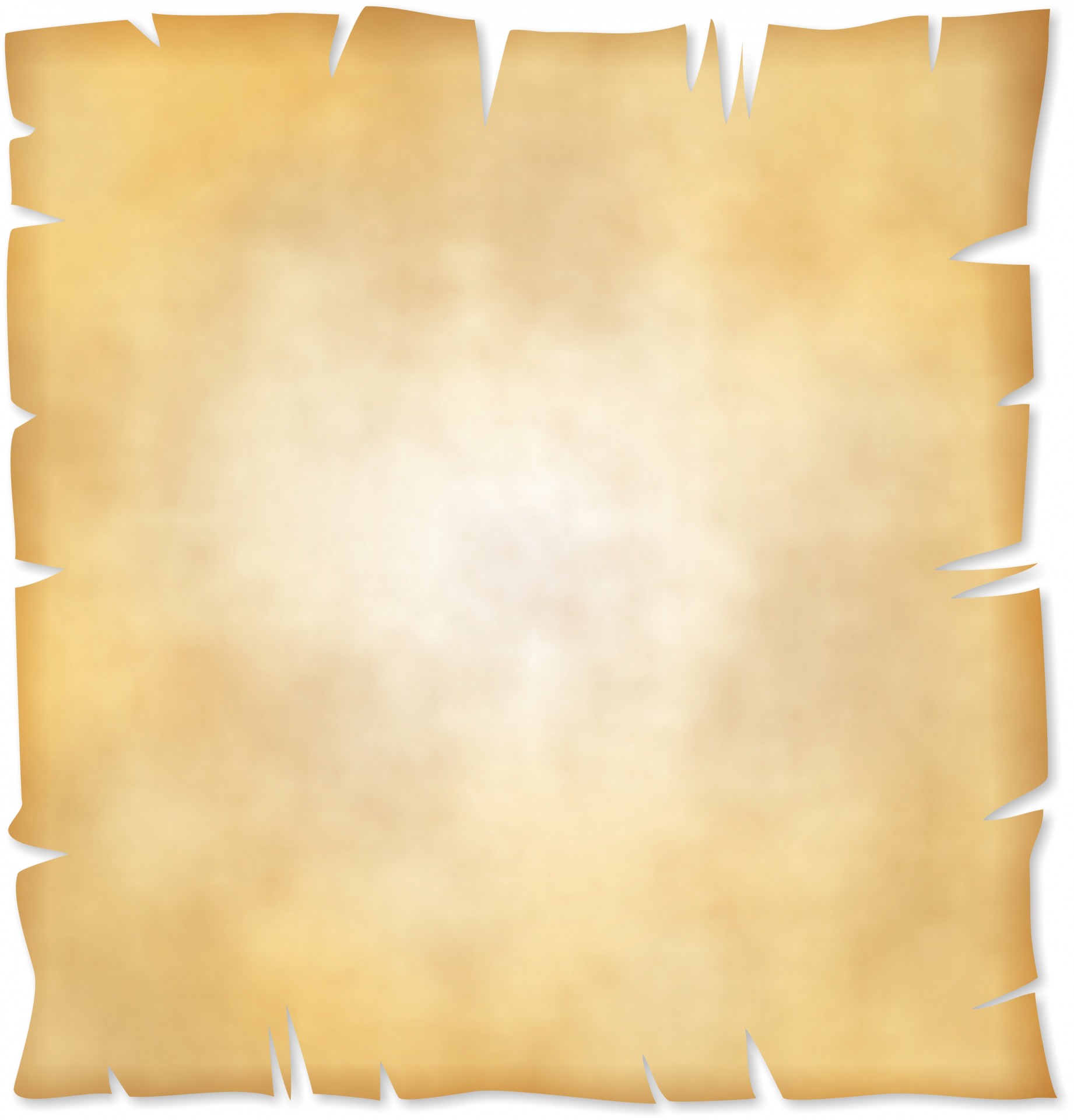 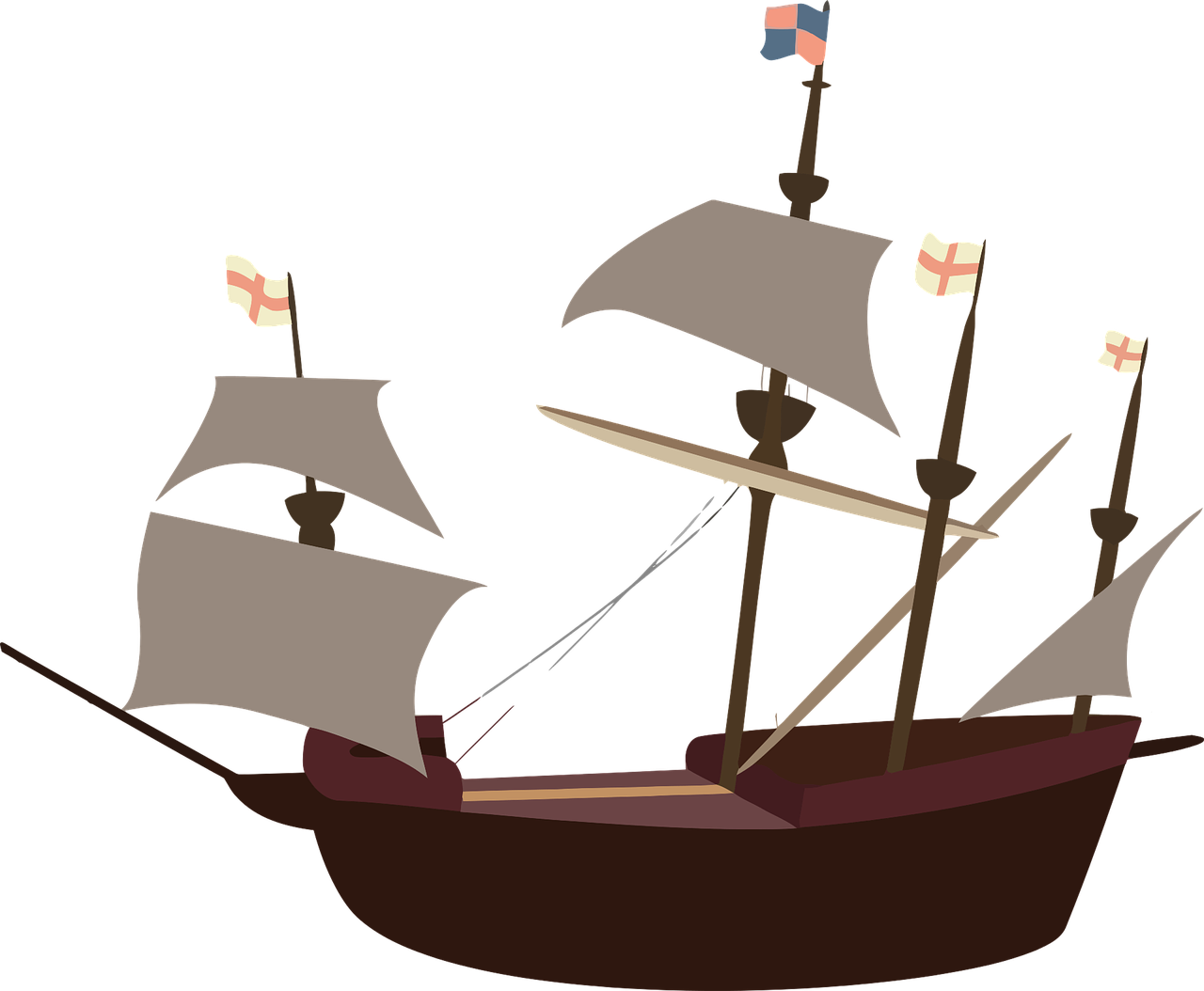 mast
Pirates’ ships
flag
sail
deck
[Speaker Notes: https://pixabay.com/fr/vectors/bateau-pirate-navire-pirates-voile-2028572/
https://pixabay.com/fr/vectors/galion-voilier-navire-de-voile-146994/
https://pixabay.com/fr/vectors/bateau-fr%C3%A9gate-oc%C3%A9an-mer-navire-2027454/]
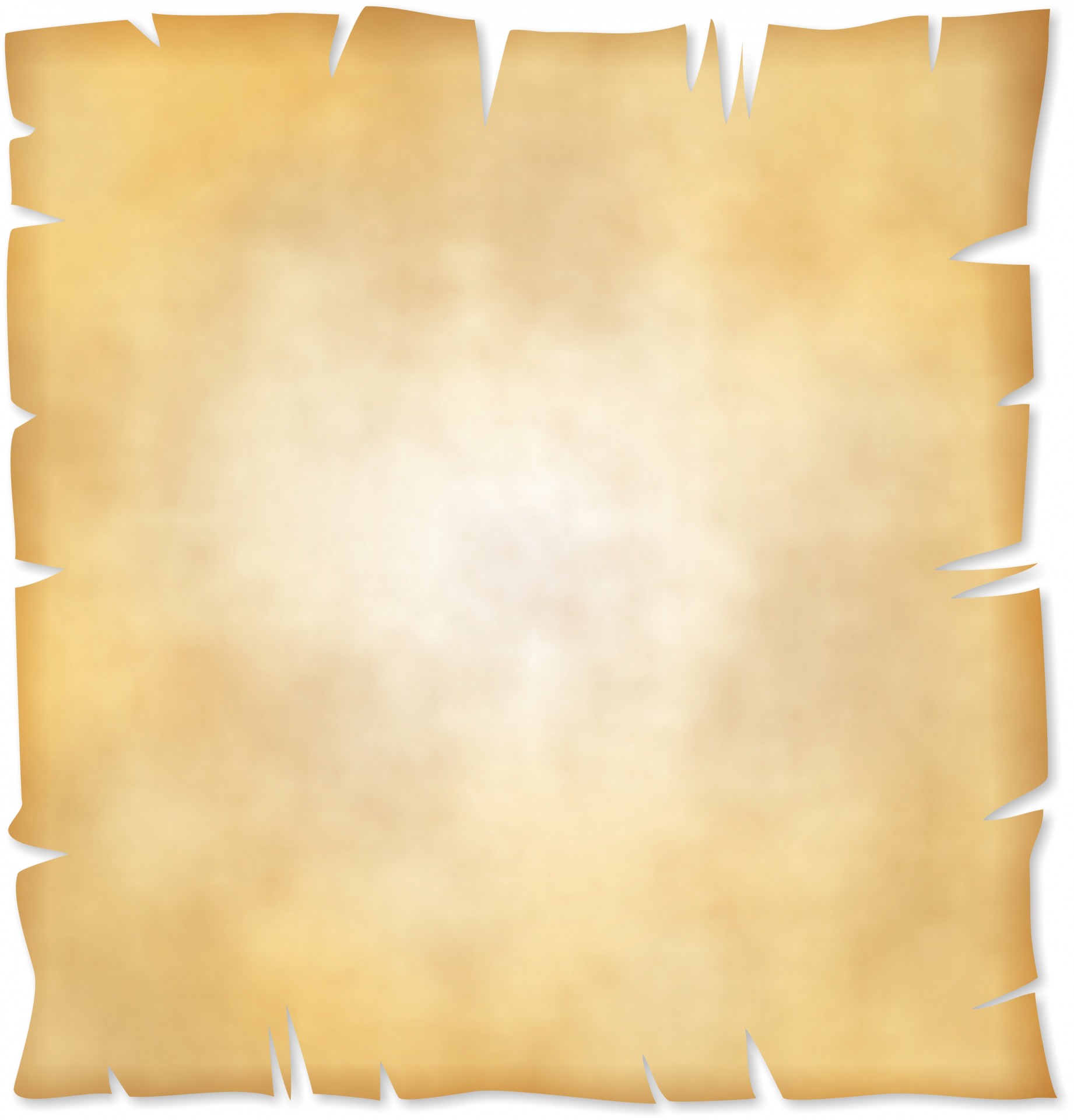 keep watch
Activities on board!
clean pistol/dagger
Chores
Fun activities
do combat training
smoke
play/listen to music
fish
Train for combat
clean deck
play cards or dice
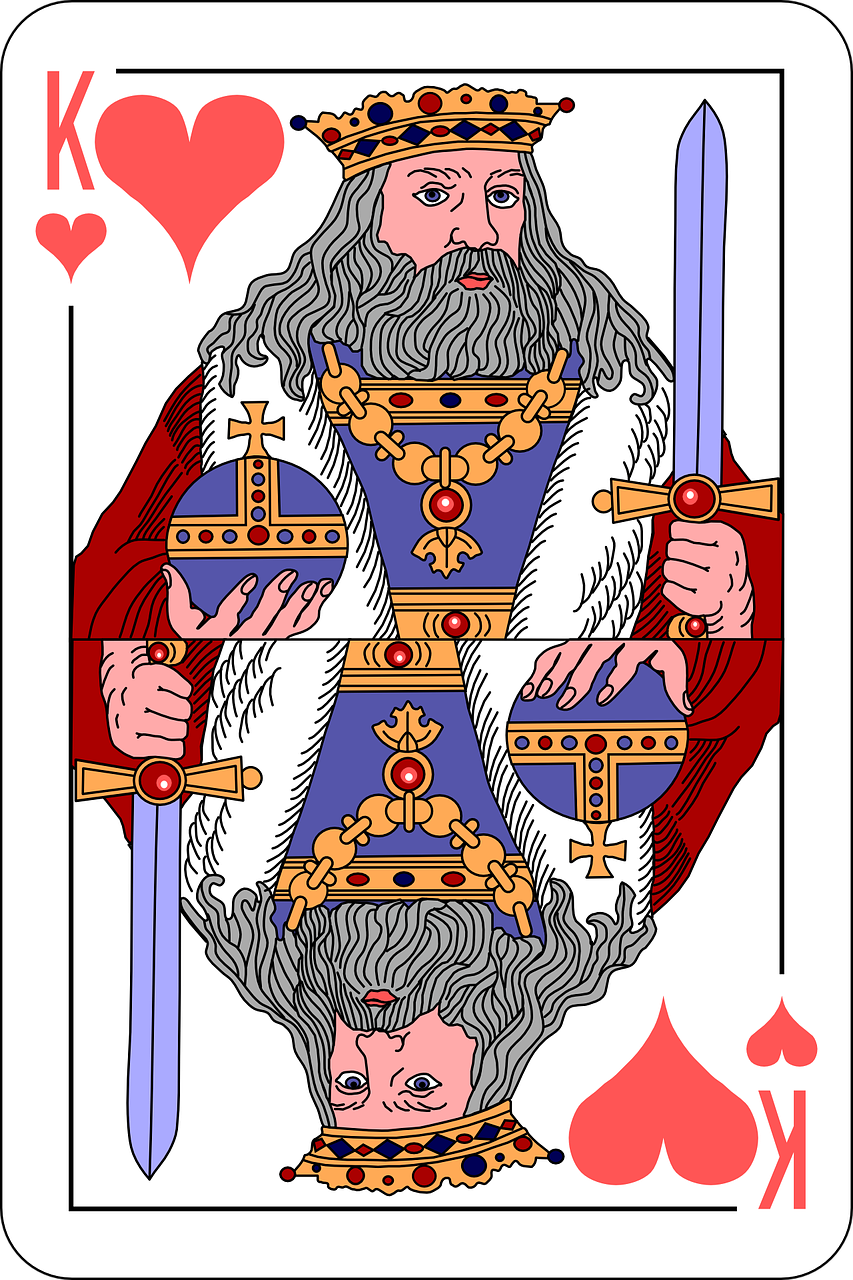 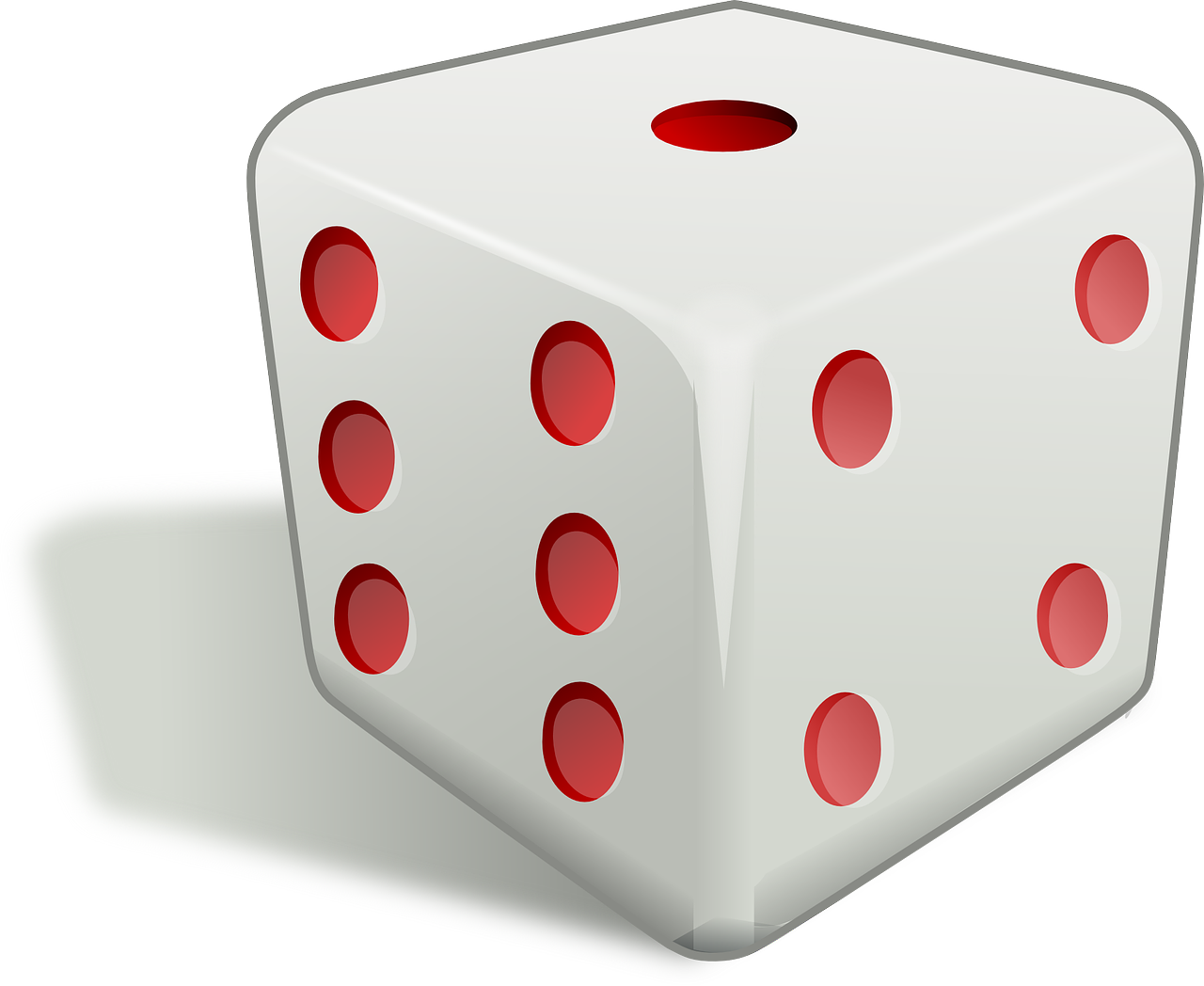 look after the sails
[Speaker Notes: Https://pixabay.com/fr/vectors/coeurs-king-le-pont-cartes-%C3%A0-jouer-884196/
https://pixabay.com/fr/vectors/d%C3%A9s-cube-die-jeu-jeux-de-hasard-152179/]
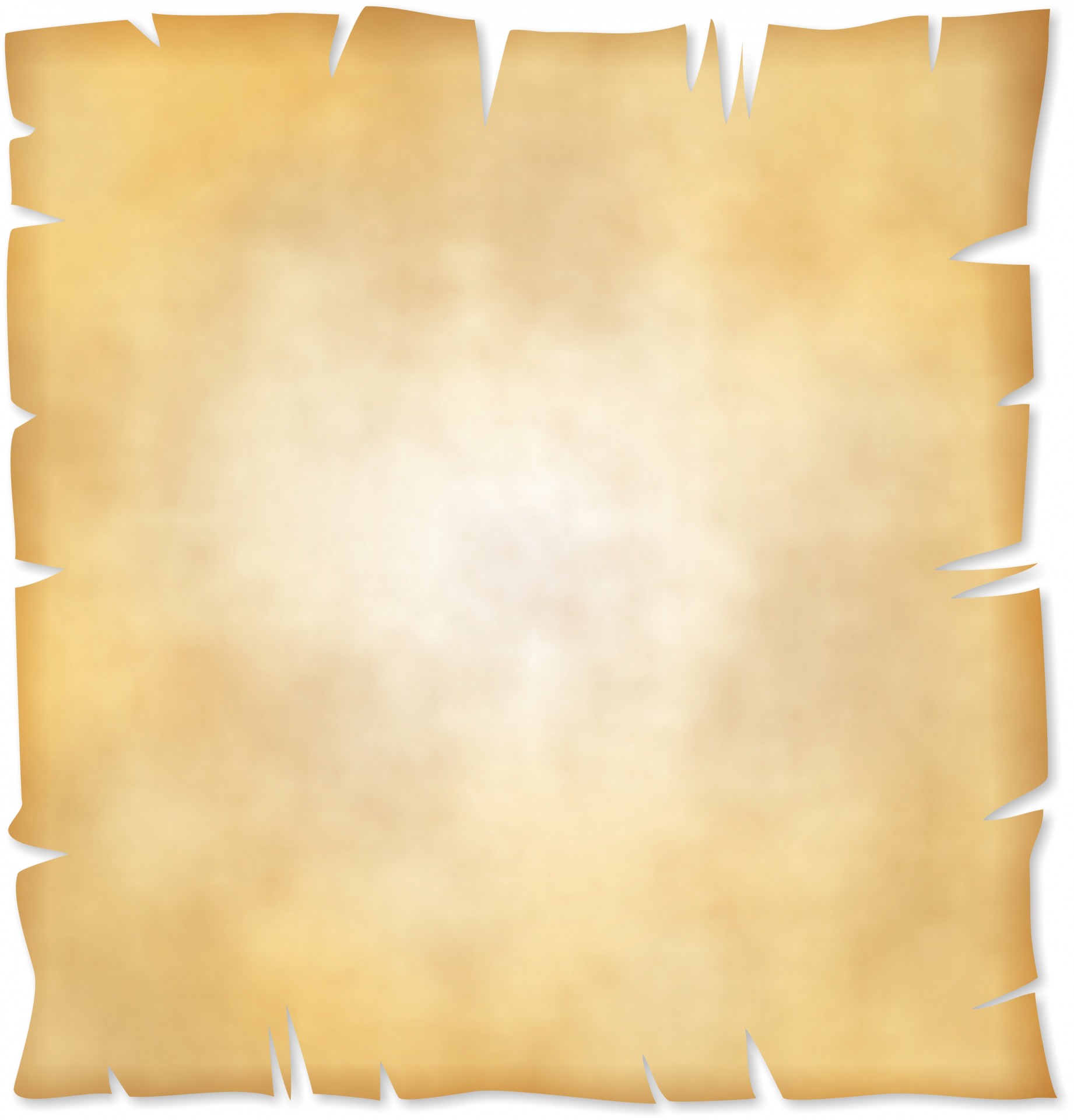 Discover Blackbeard!
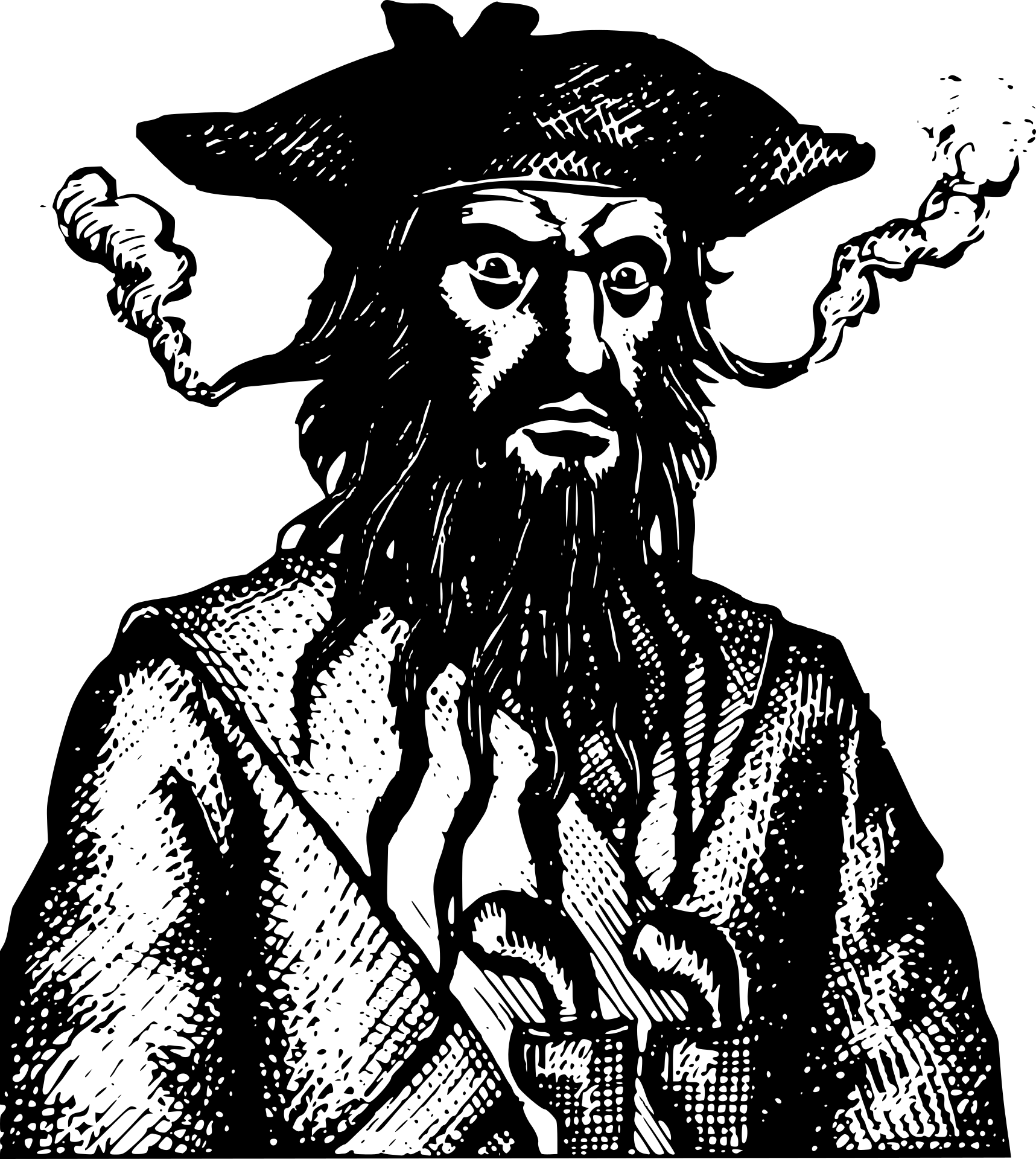 Blackbeard was born around 1680 in Bristol, England.
Pirates used nicknames, so nobody really knows his real
name but historians think it was Edward Teach. 
He was one of history's most famous pirates! 
First, he was a privateer for the British and then he became a pirate in 1716. He captured a French ship and named it "Queen Anne's revenge". In 1718, he established his base in North Carolina in America. He captured many ships and stole their treasure (food, rum, gold, tobacco....). He was killed on November 22, 1718 by British soldiers. He was decapitated.
                                                   Adapted from Britanica.com
[Speaker Notes: https://commons.wikimedia.org/wiki/File:Capture-of-Blackbeard_(cropped).jpg
Adapted from: https://www.britannica.com/biography/Blackbeard
https://commons.wikimedia.org/wiki/File:Pirate_Flag_of_Blackbeard_(Edward_Teach).svg]
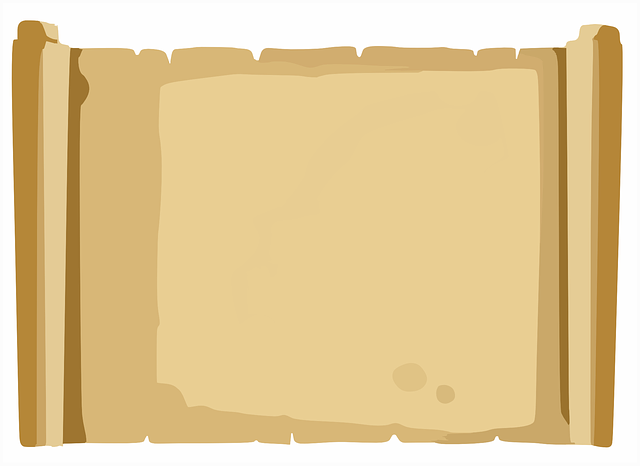 Blackbeard was born around 1680 in Bristol, England.
Pirates used nicknames, so nobody really knows his real
name but historians think it was Edward Teach. 
He was one of history's most famous pirates! 
First, he was a privateer for the British and then he became a pirate in 1716. He captured a French ship and named it "Queen Anne's revenge". In 1718, he established his base in North Carolina in America. He captured many ships and stole their treasure (food, rum, gold, tobacco....). He was killed on November 22, 1718 by British soldiers. He was decapitated.
                           Adapted from Britanica.com
Real name
Nickname
Date of birth
Place of birth
Name of his ship
Job /occupation
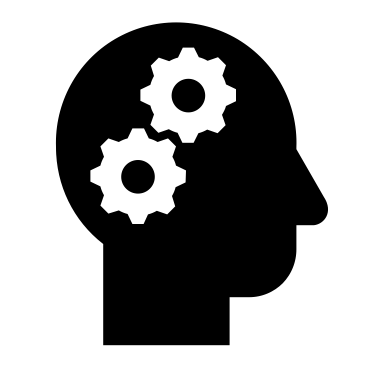 Let’s think: questions.
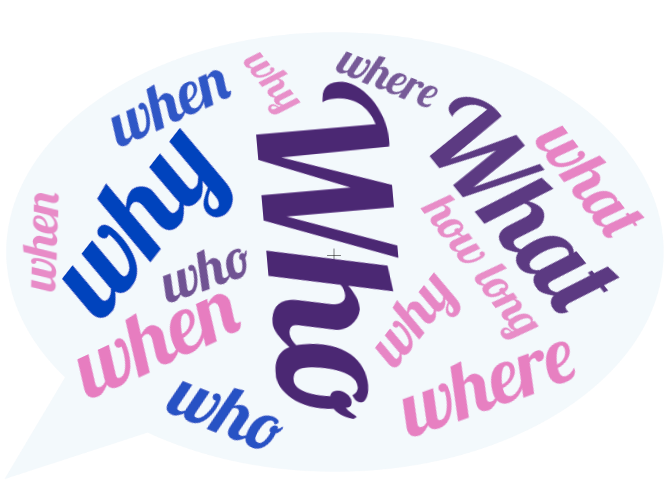 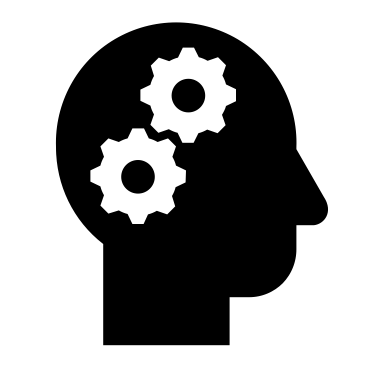 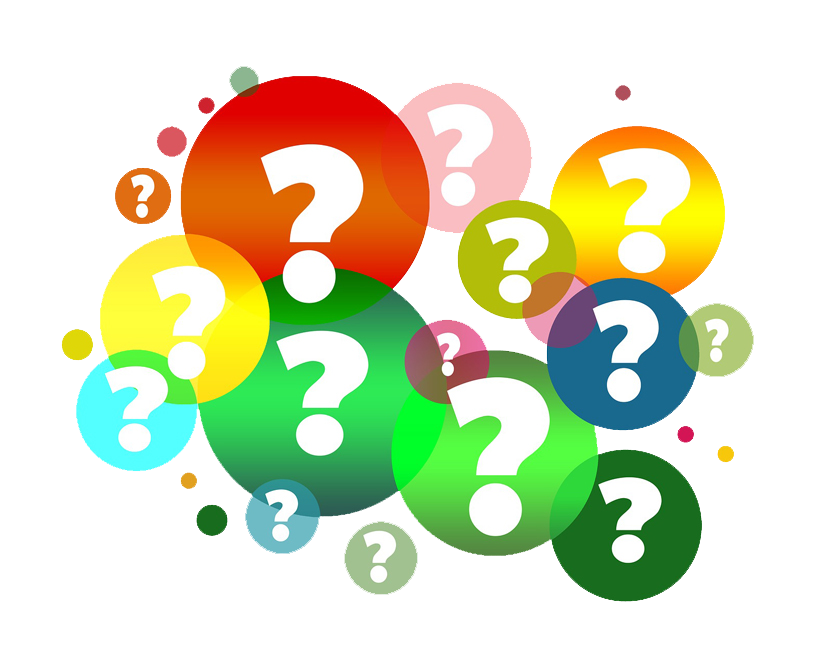 Questions  Matching
How
La manière
L’identité
Where
La raison
When
Un lieu / destination
Who
La nature
What
Le moment
Why
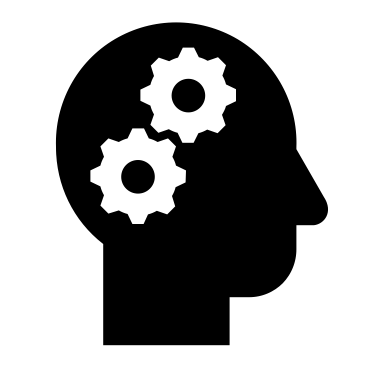 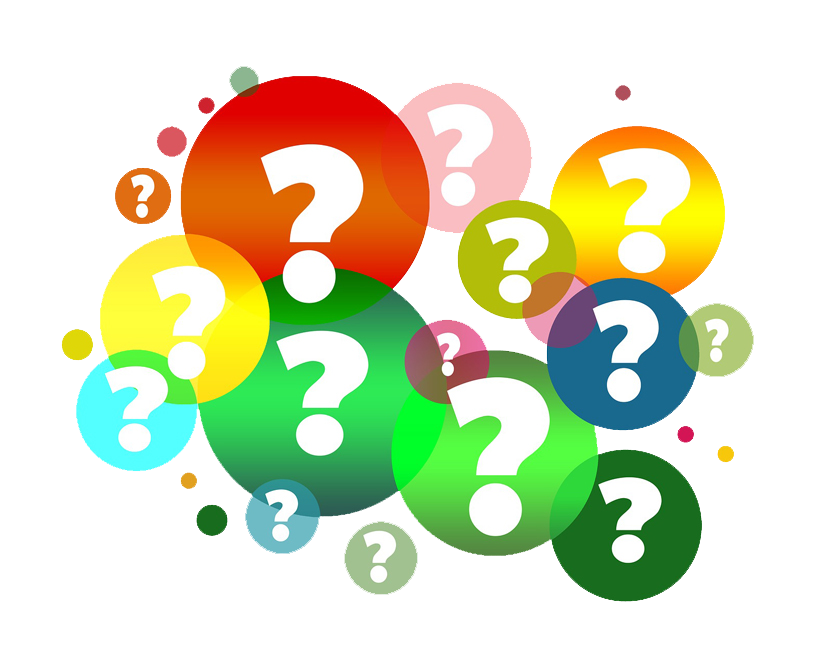 Questions
raison
identité
manière
?
?
?
moment
lieu
nature
?
?
?
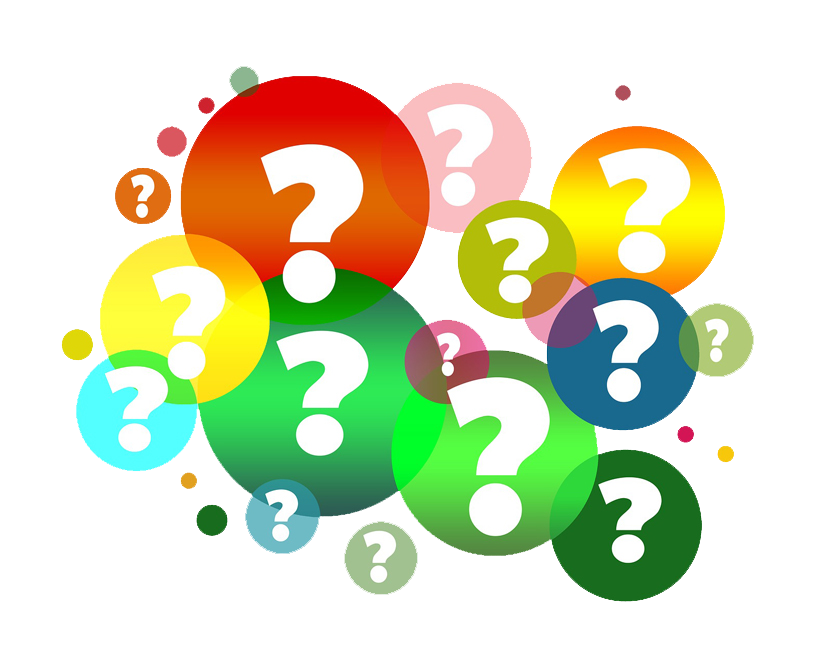 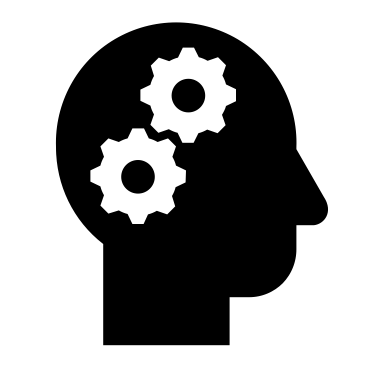 Questions: complete!
………. were their names? Edward and Ann.
……….. did he go? To America.
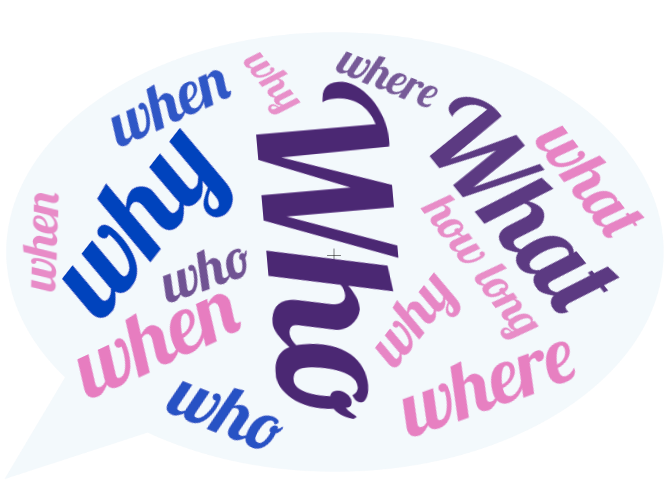 …………. was he nervous? No reason!
………… was he feeling? Excited!
………….. did he come back? In 1718.
…………. was his friend? Francis.
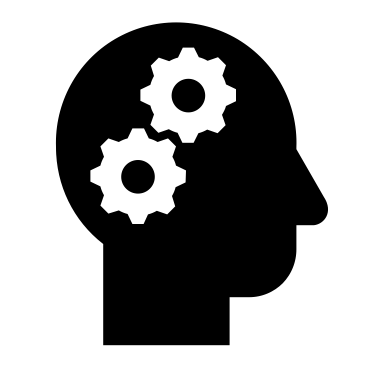 Regarde l’auxiliaire et classe les questions
Where  did he go?
Who was his friend?
When did he come back?
Why was he nervous?
What were their names?
How was he feeling?
Wh- + did + sujet + verbe + …
Wh- + was/were + sujet +  …
Jumbled questions
Wh-   +       did     + sujet + verbe + …
Wh- + was/were + sujet +  …
?
Stevenson
Who
was
?
she
wear
What
did
wear
they
earrings
Why
did
?
they
did
What
eat
?
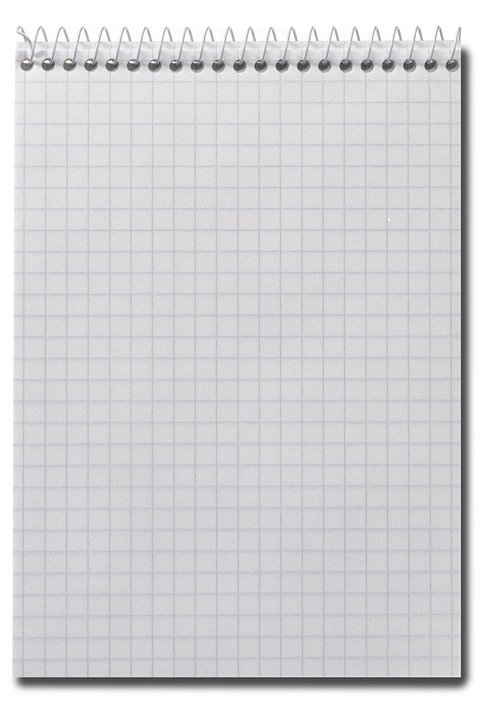 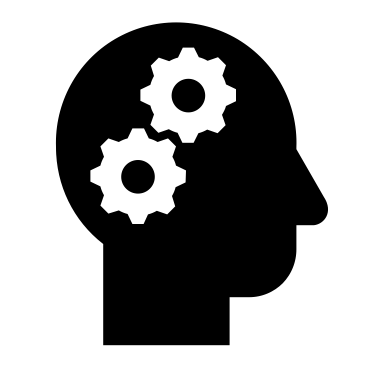 Prepare questions
eat
How
wear
he
Where
DID
drink
she
When
WAS
do
Who
they
WERE
go
What
pirates
attack
Why
have
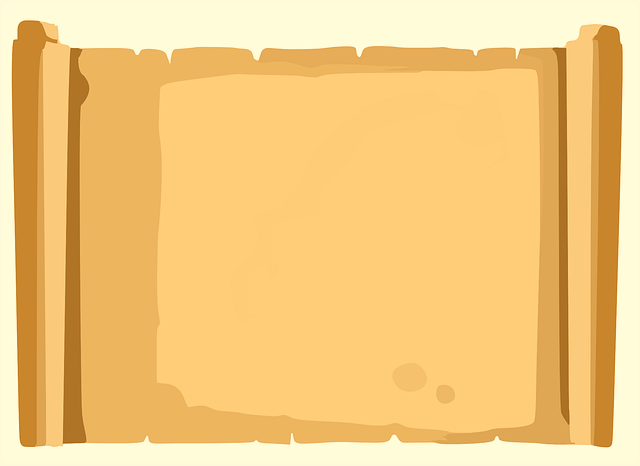 Edward Teach /Blackbeard
English
1680
Bristol
Pirate
Queen Anne’s revenge
1718
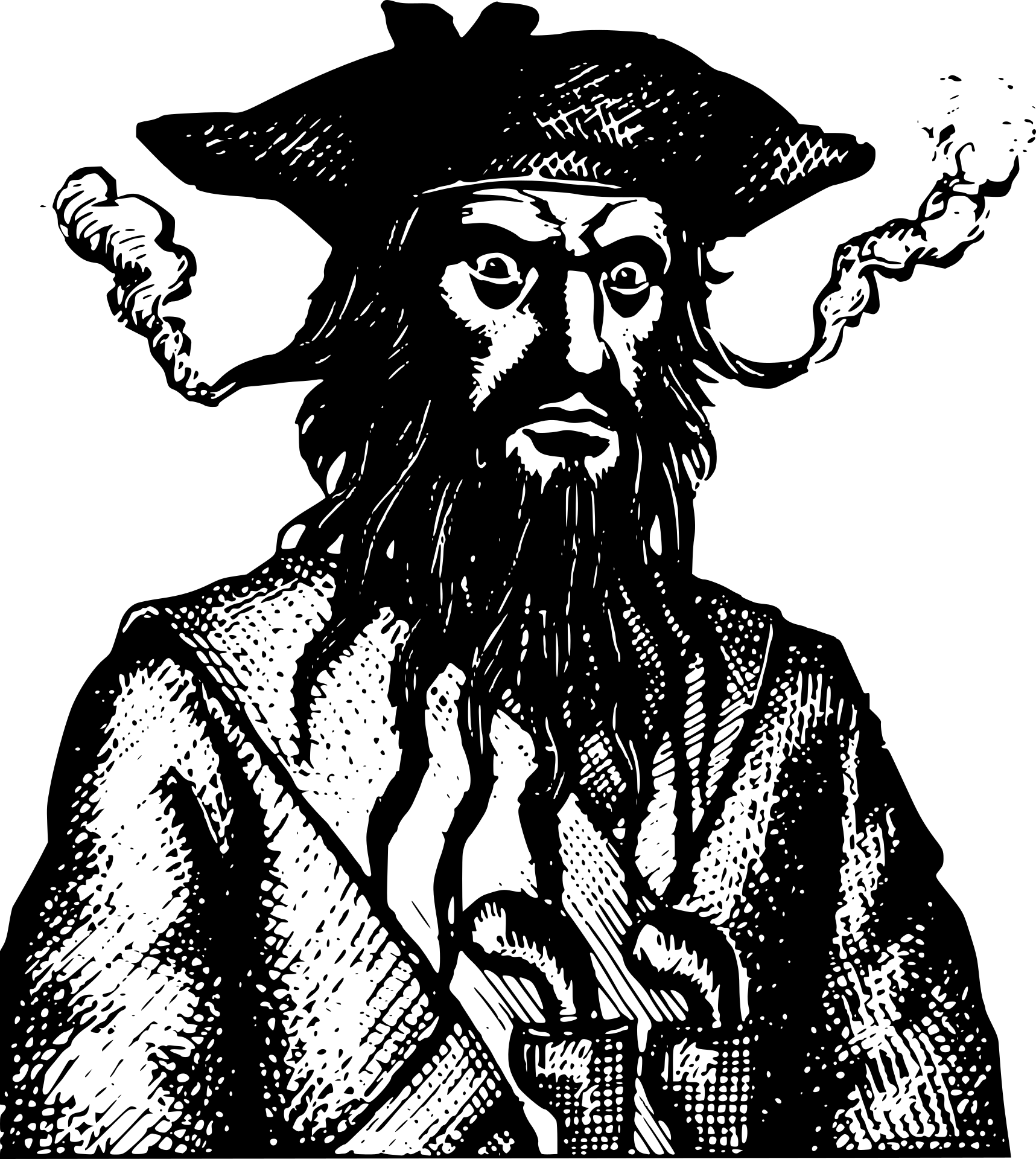 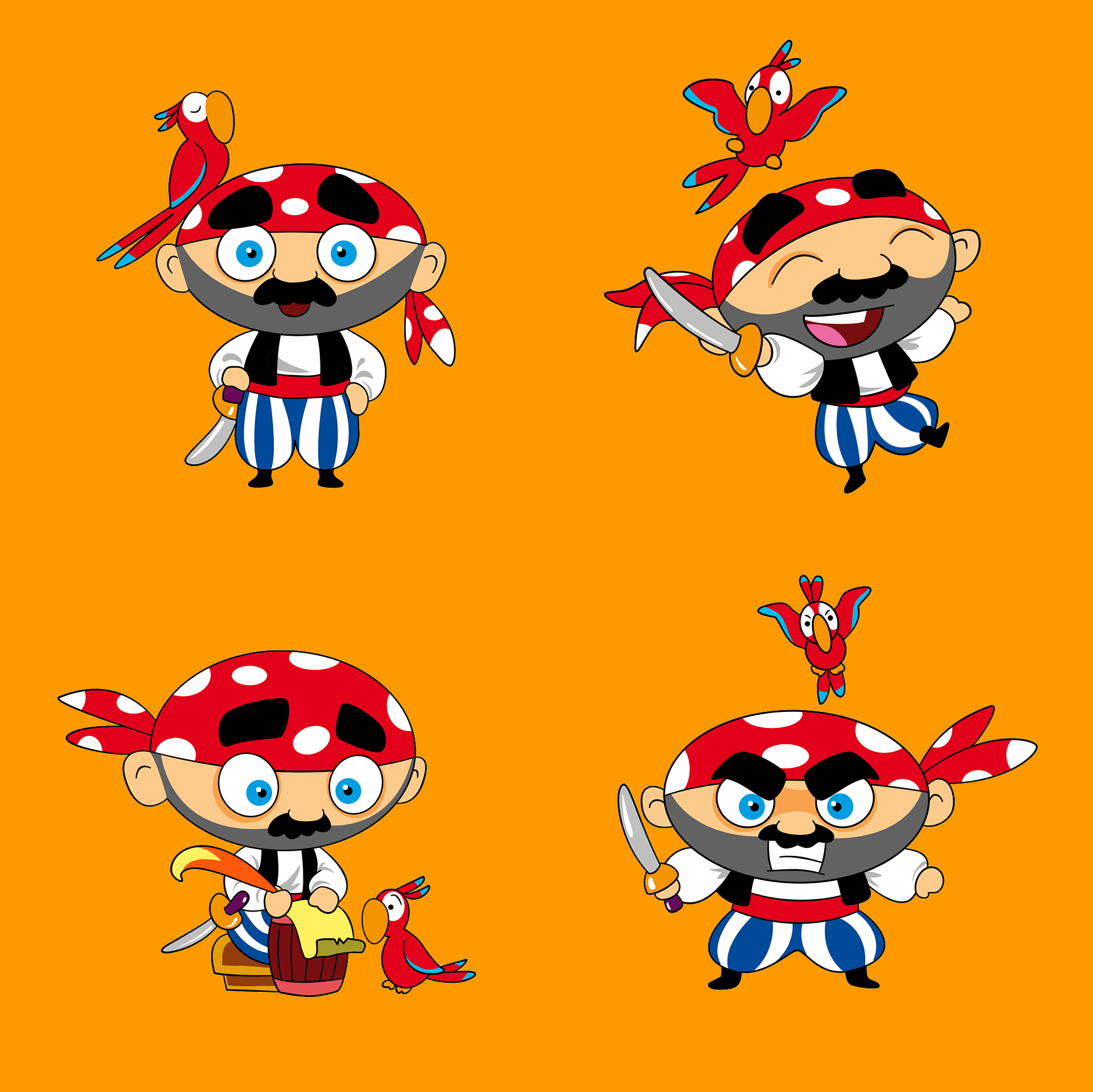 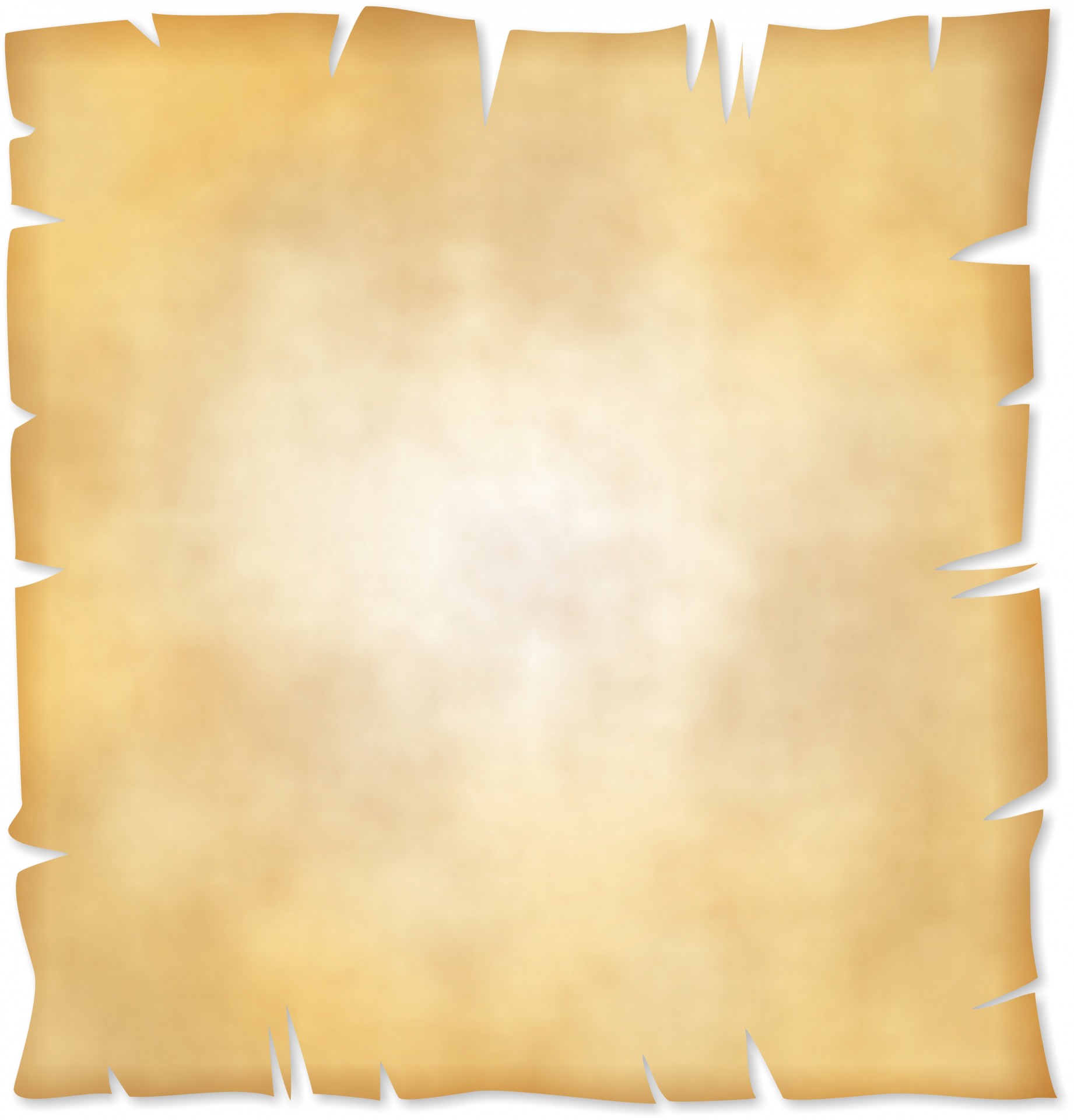 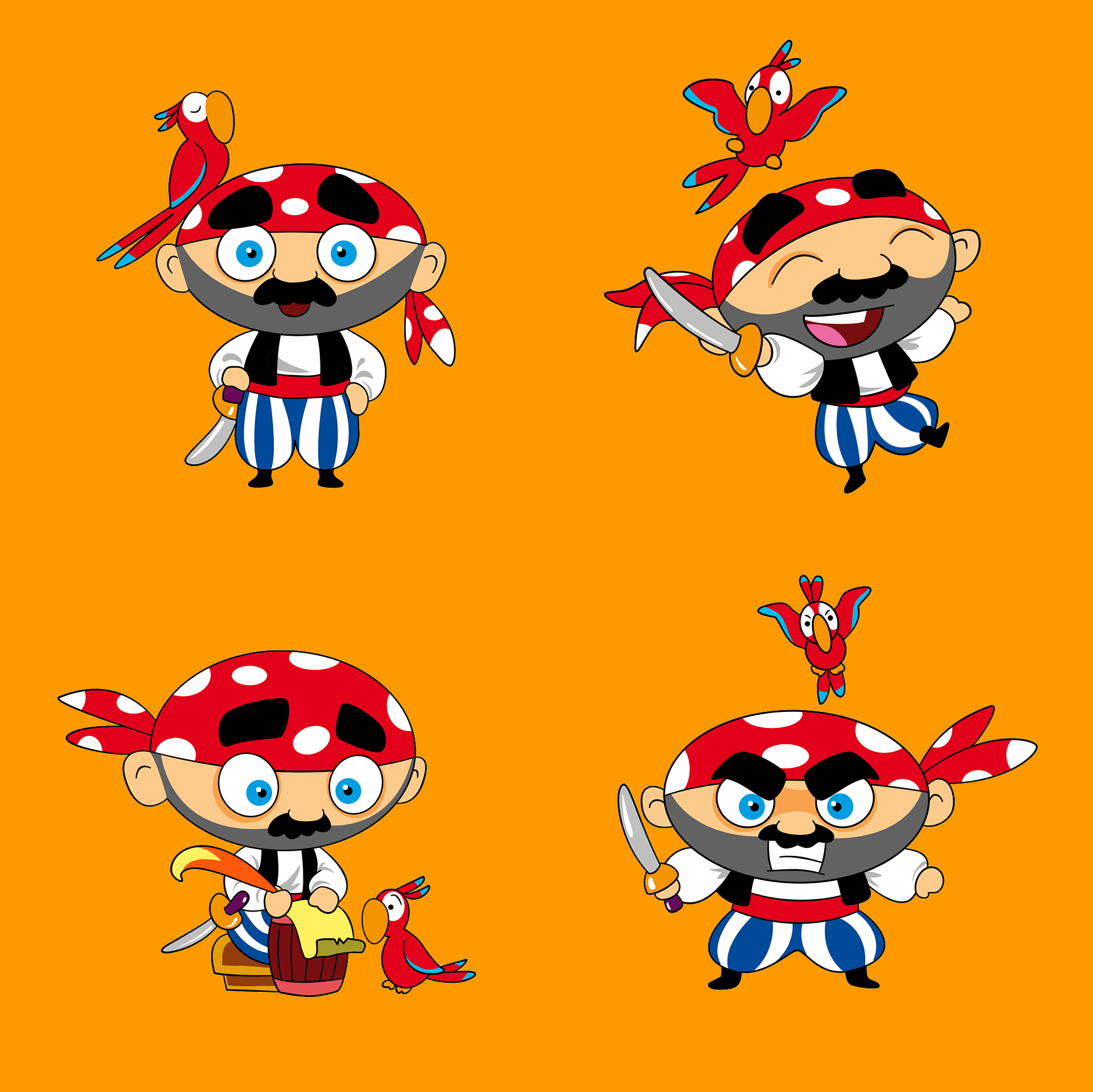 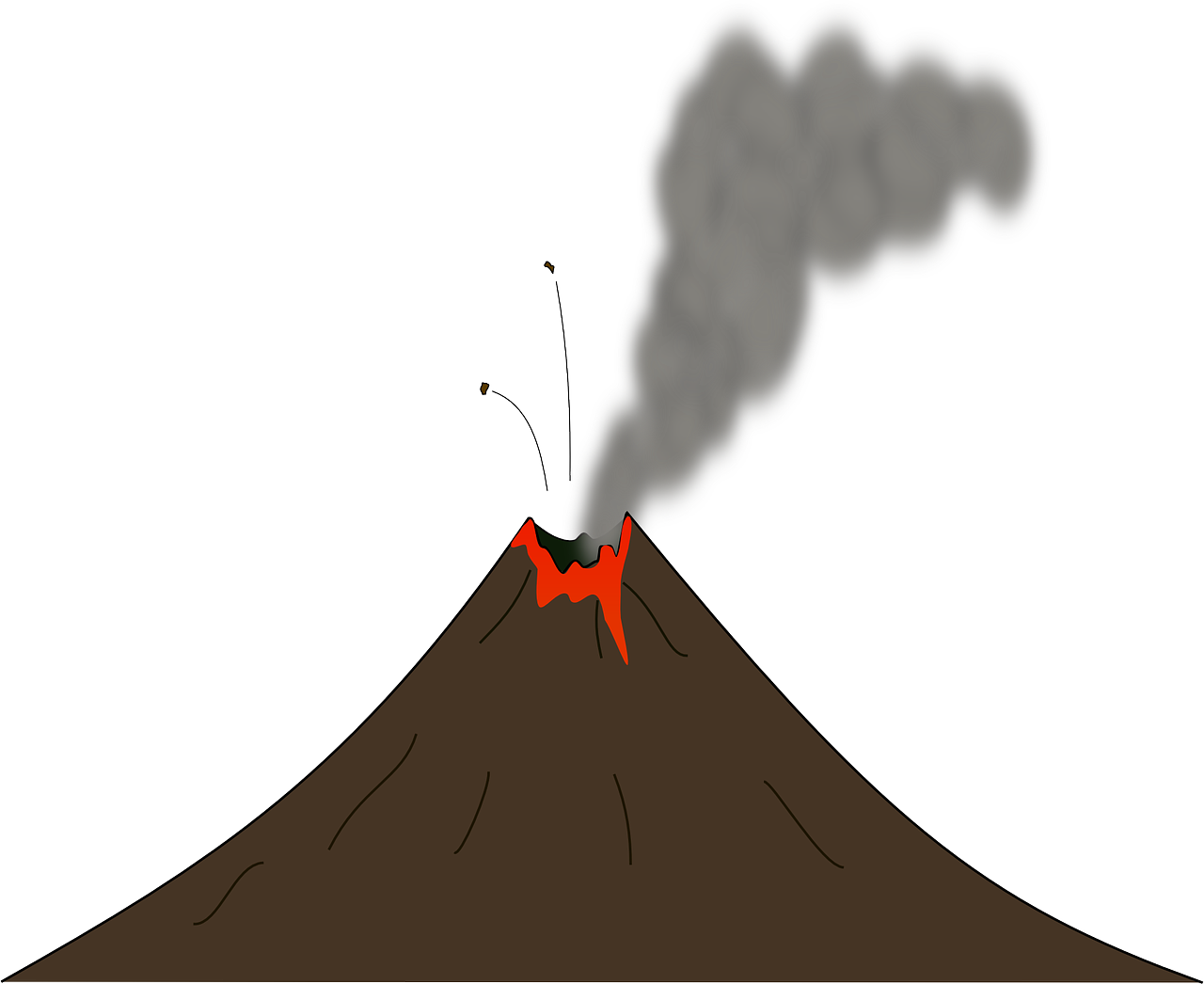 Treasure island
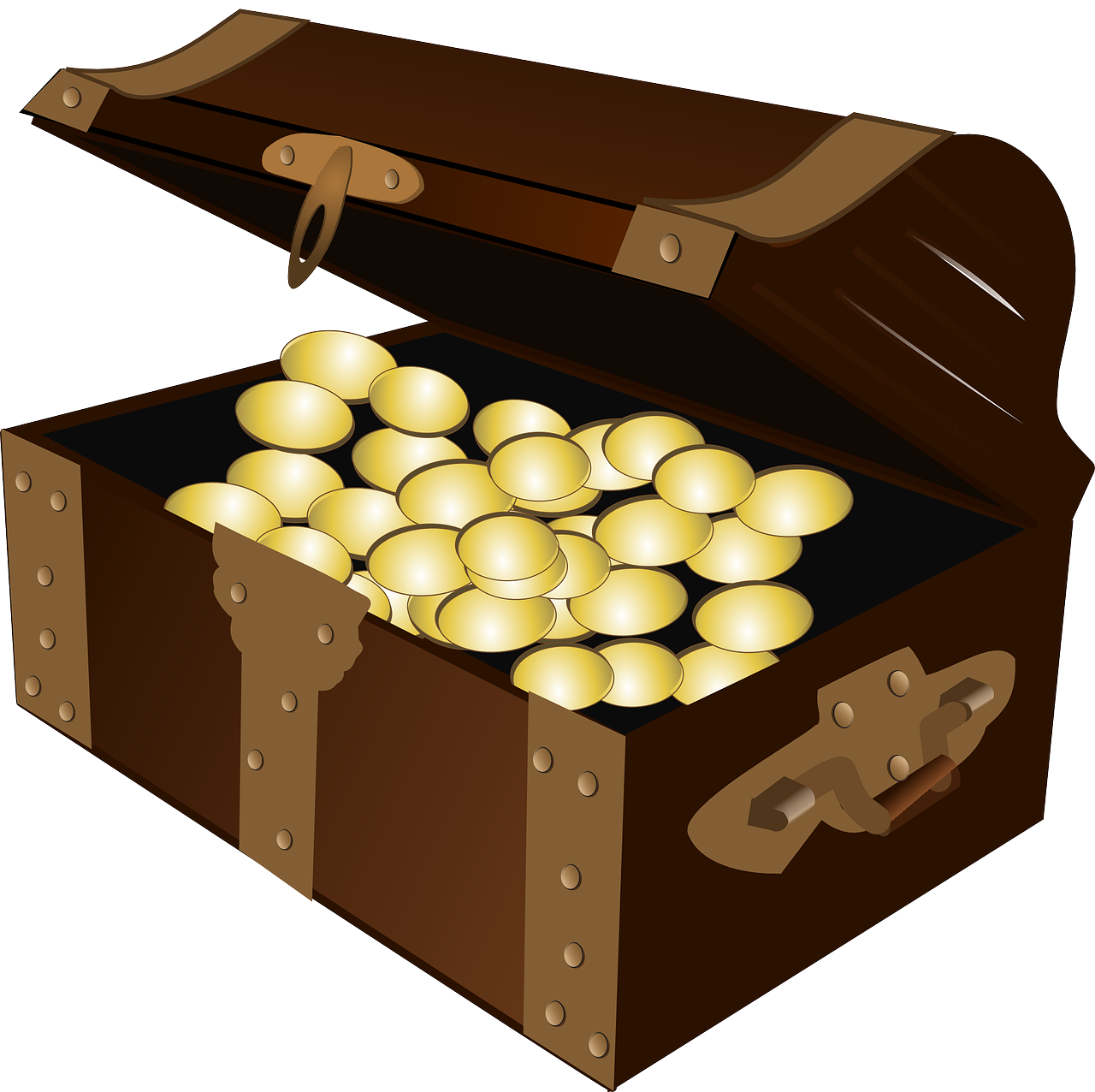 A
?
?
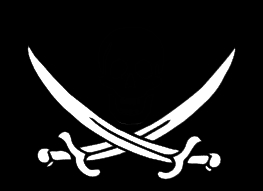 A
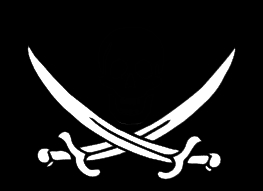 A
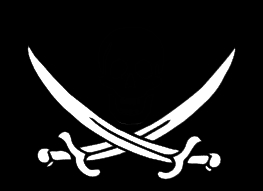 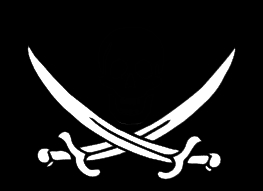 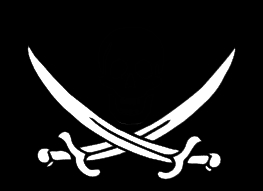 A
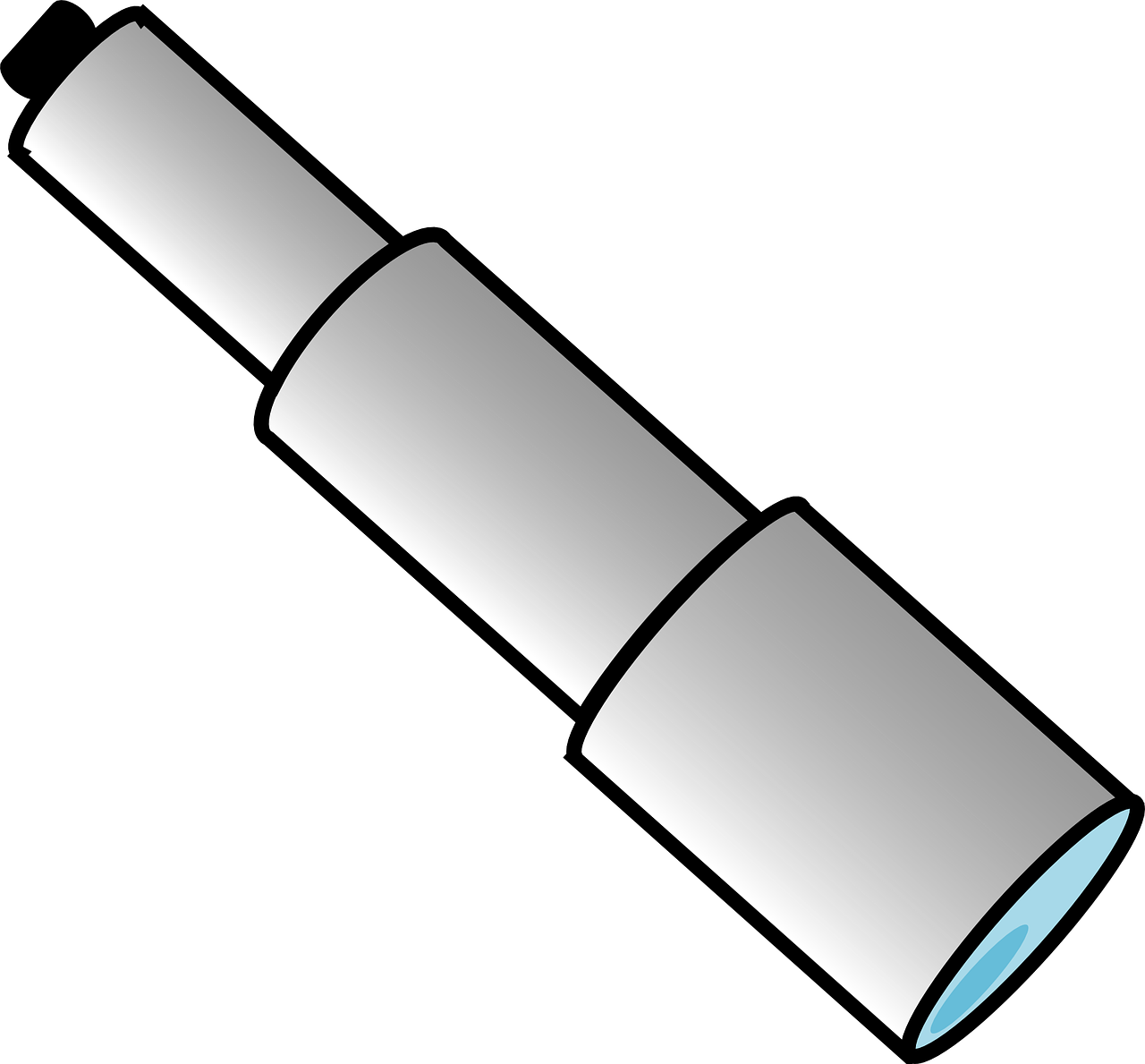 A
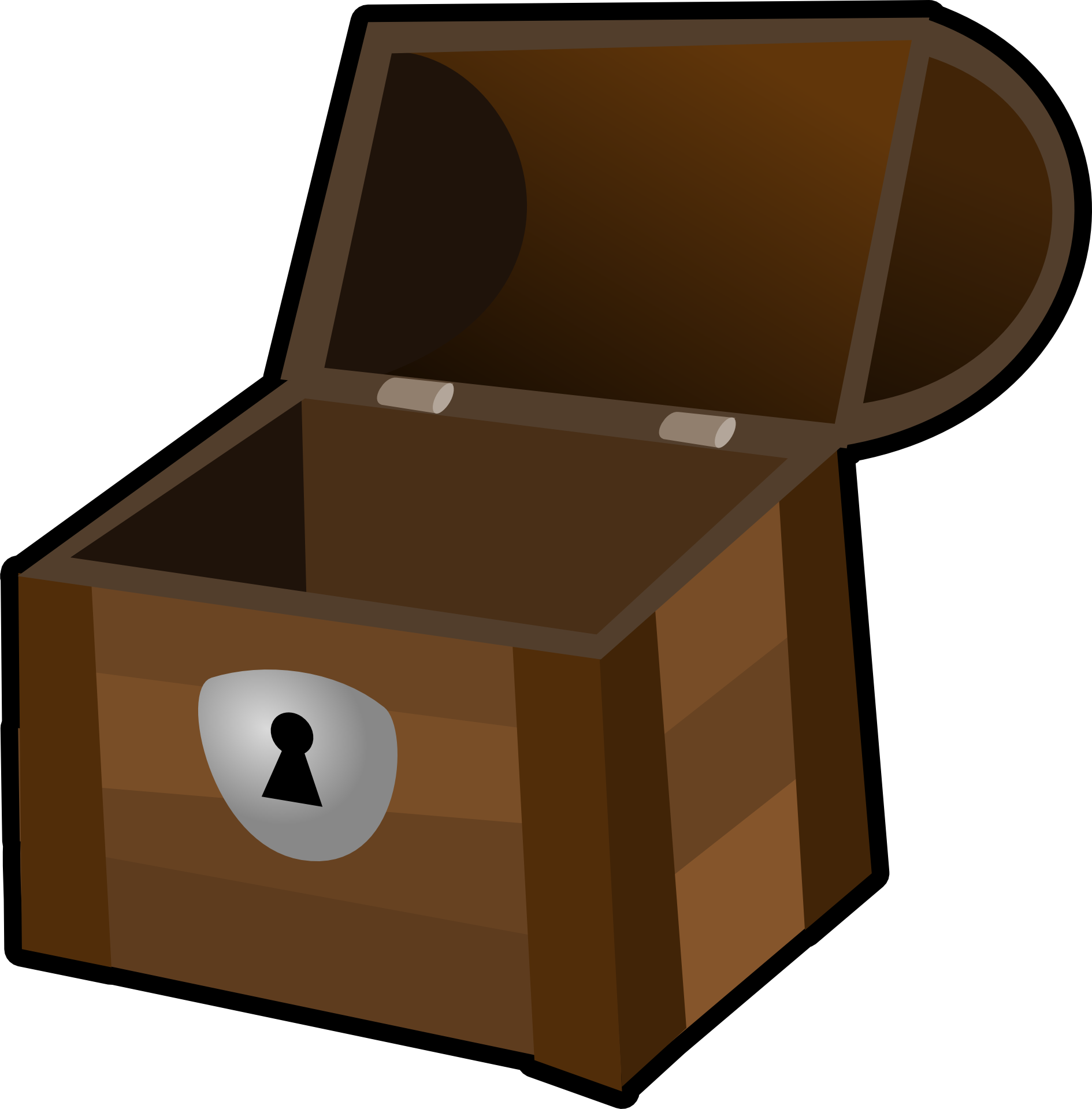 ?
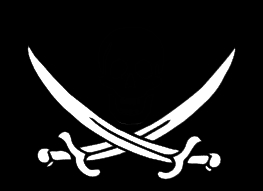 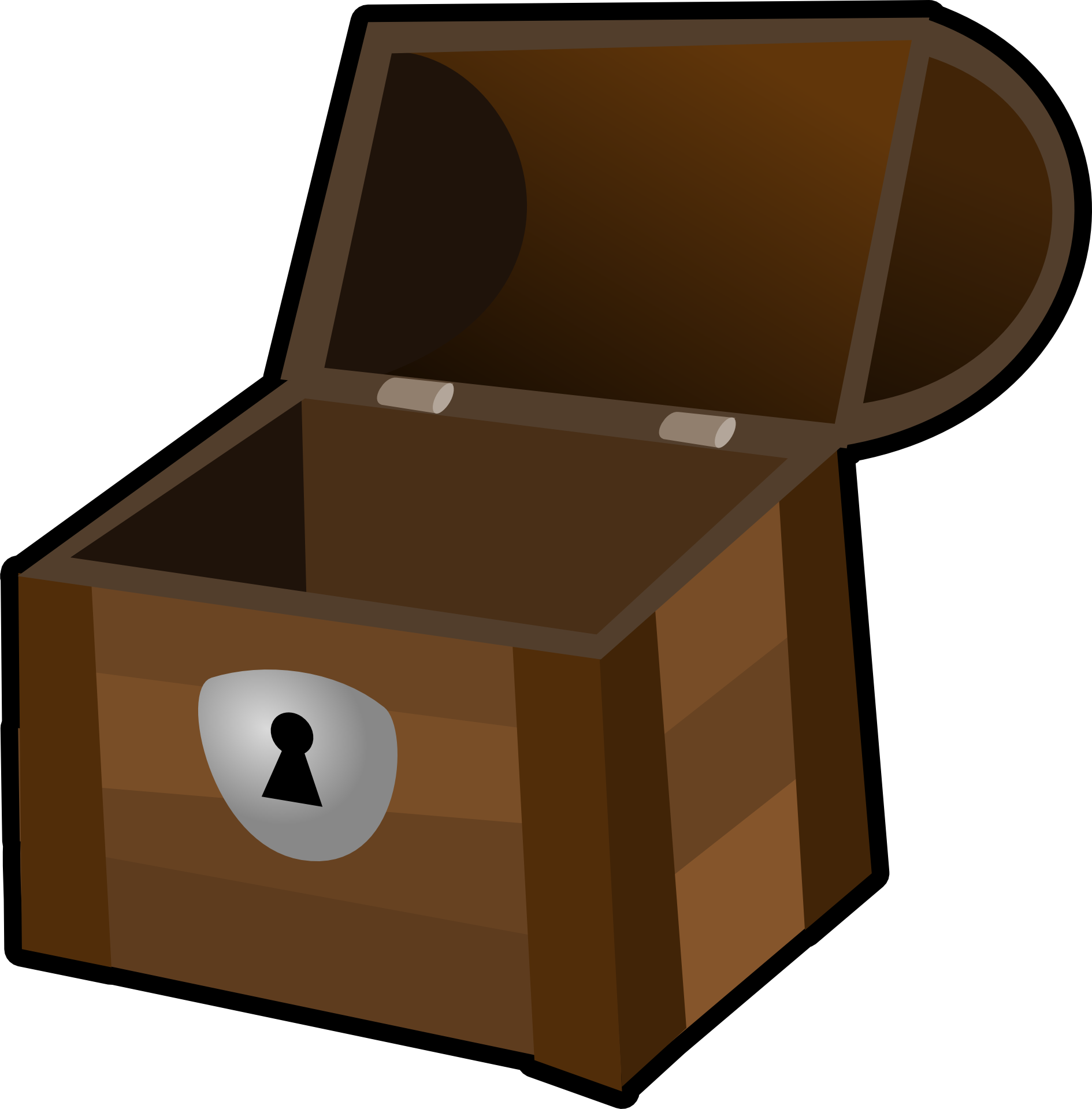 ?
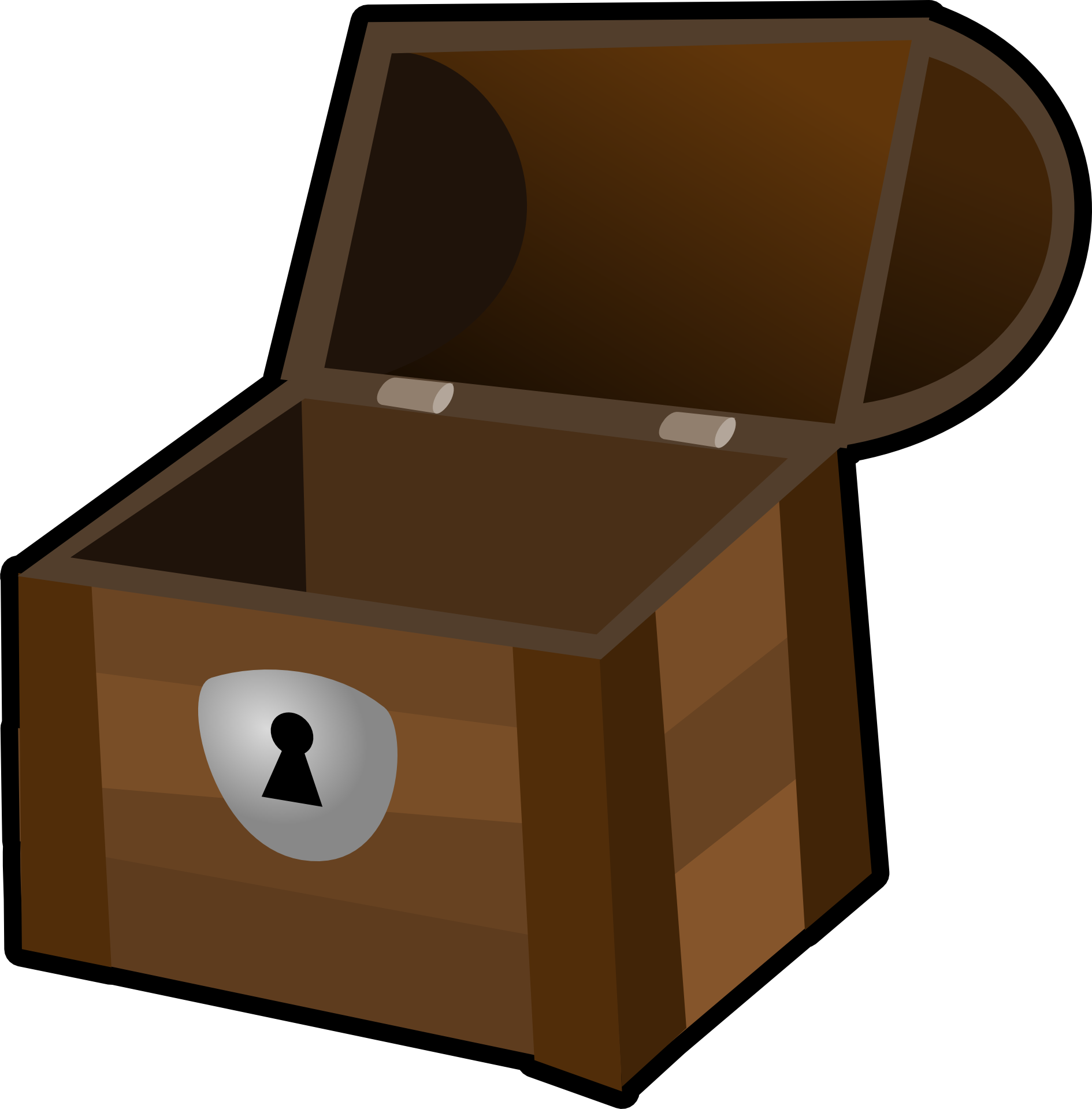 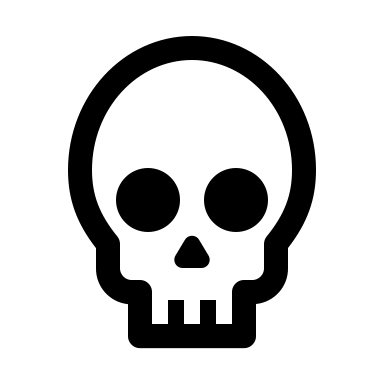 A
A
?
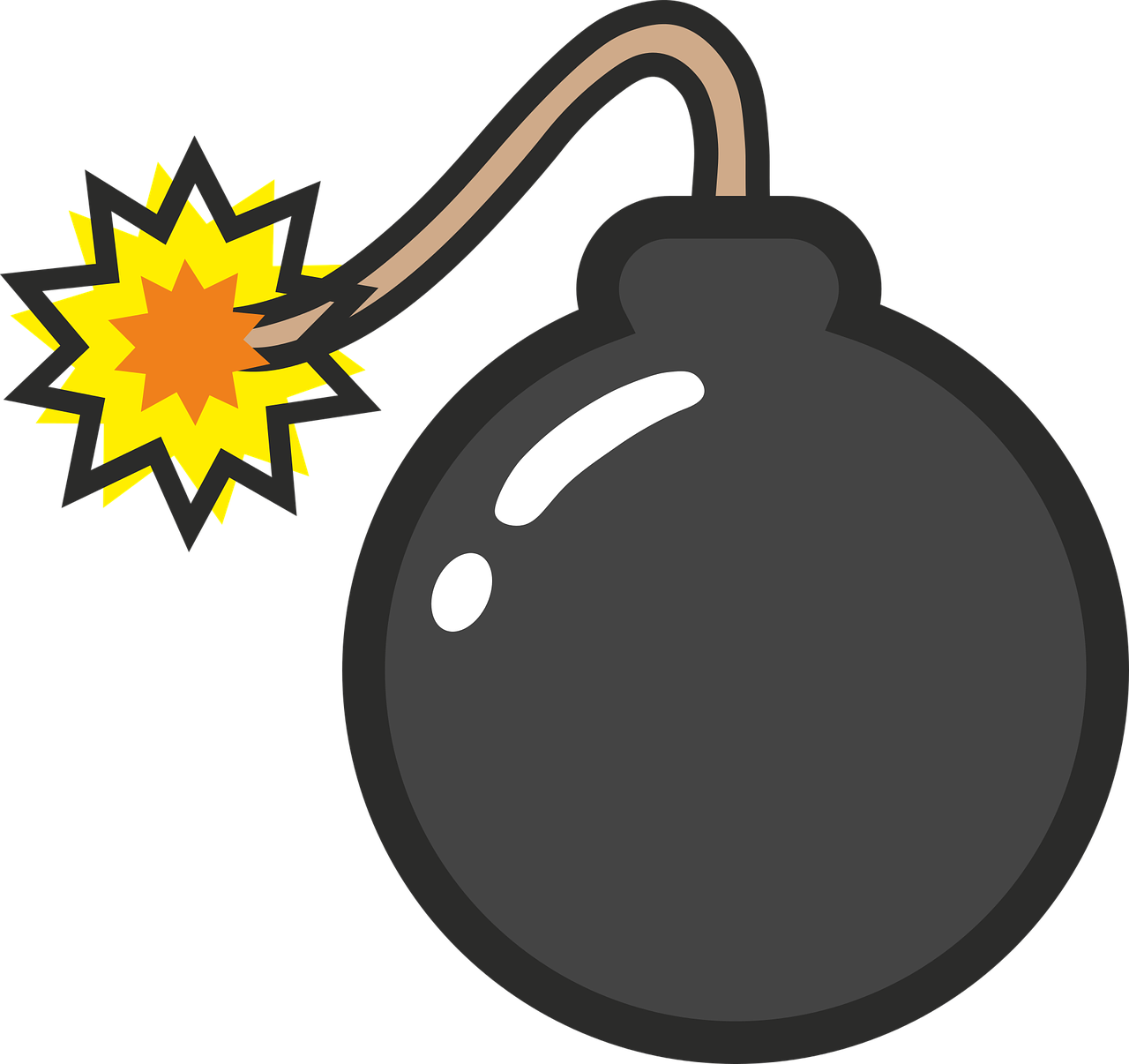 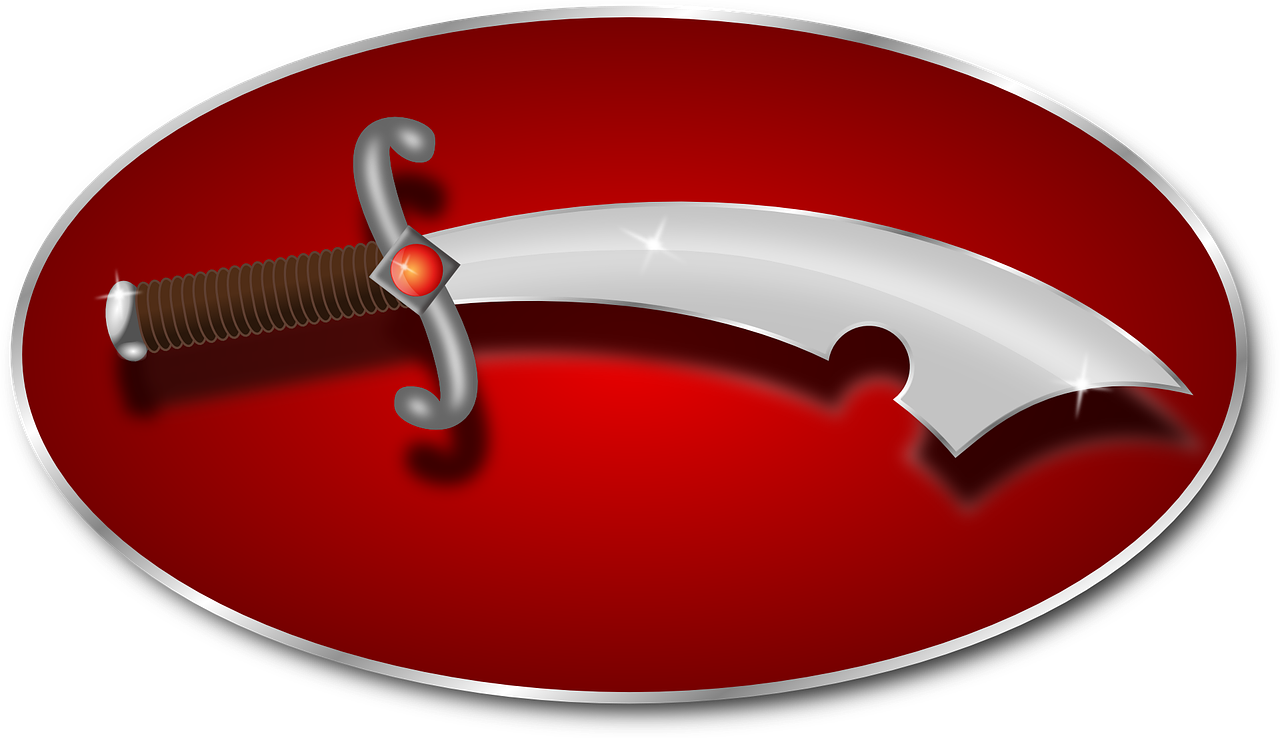 ?
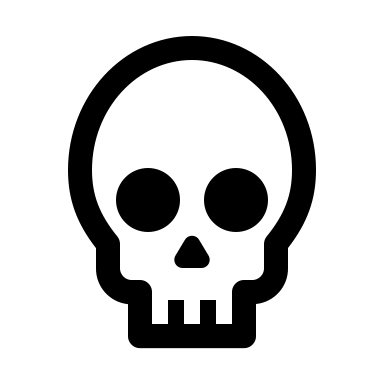 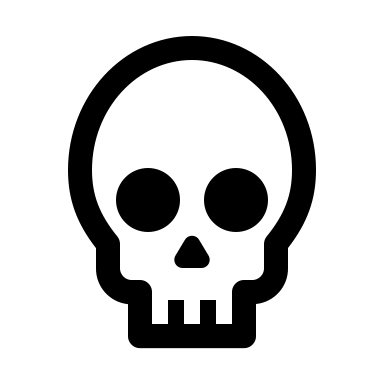 ?
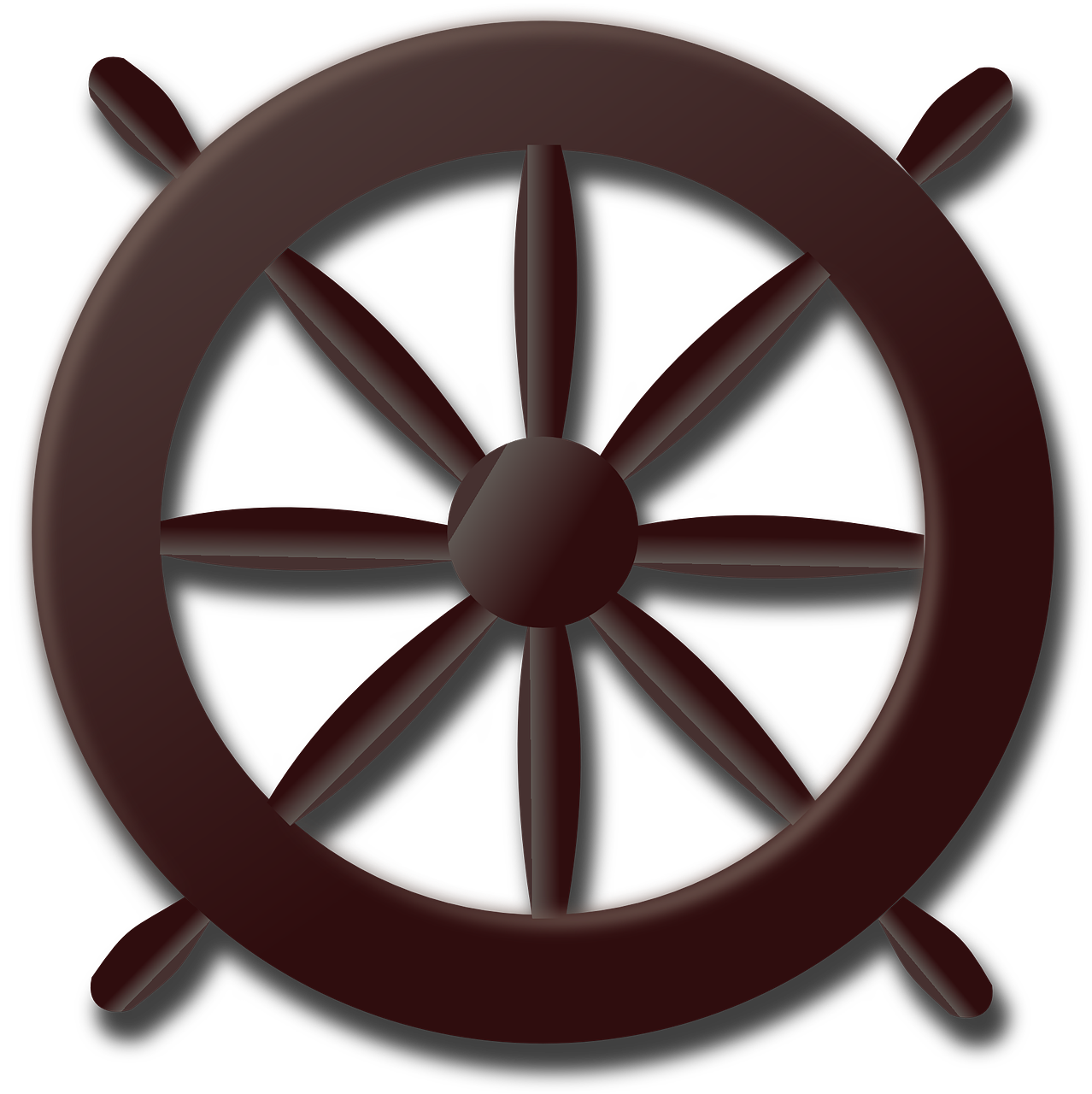 A
Start
?
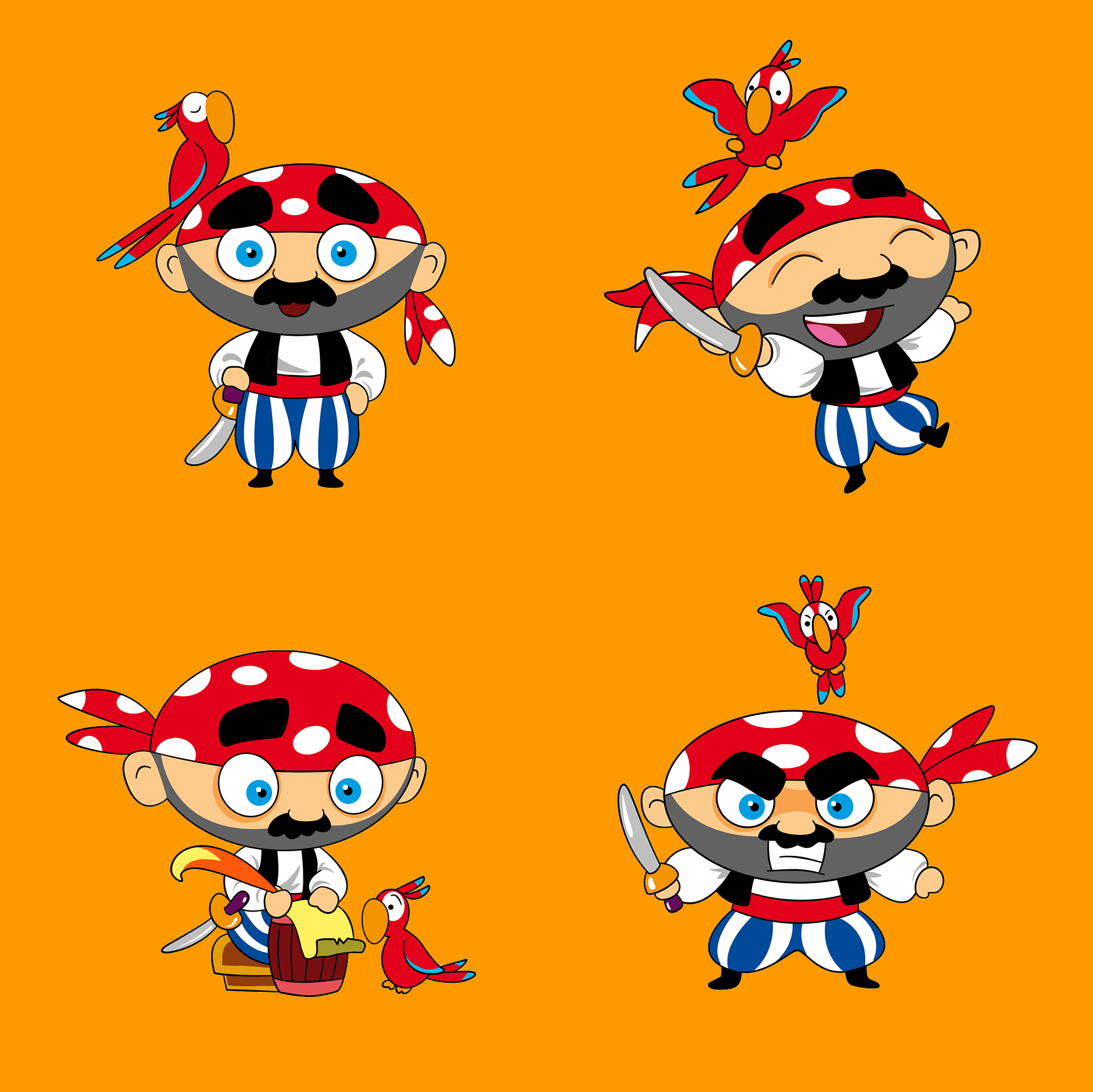 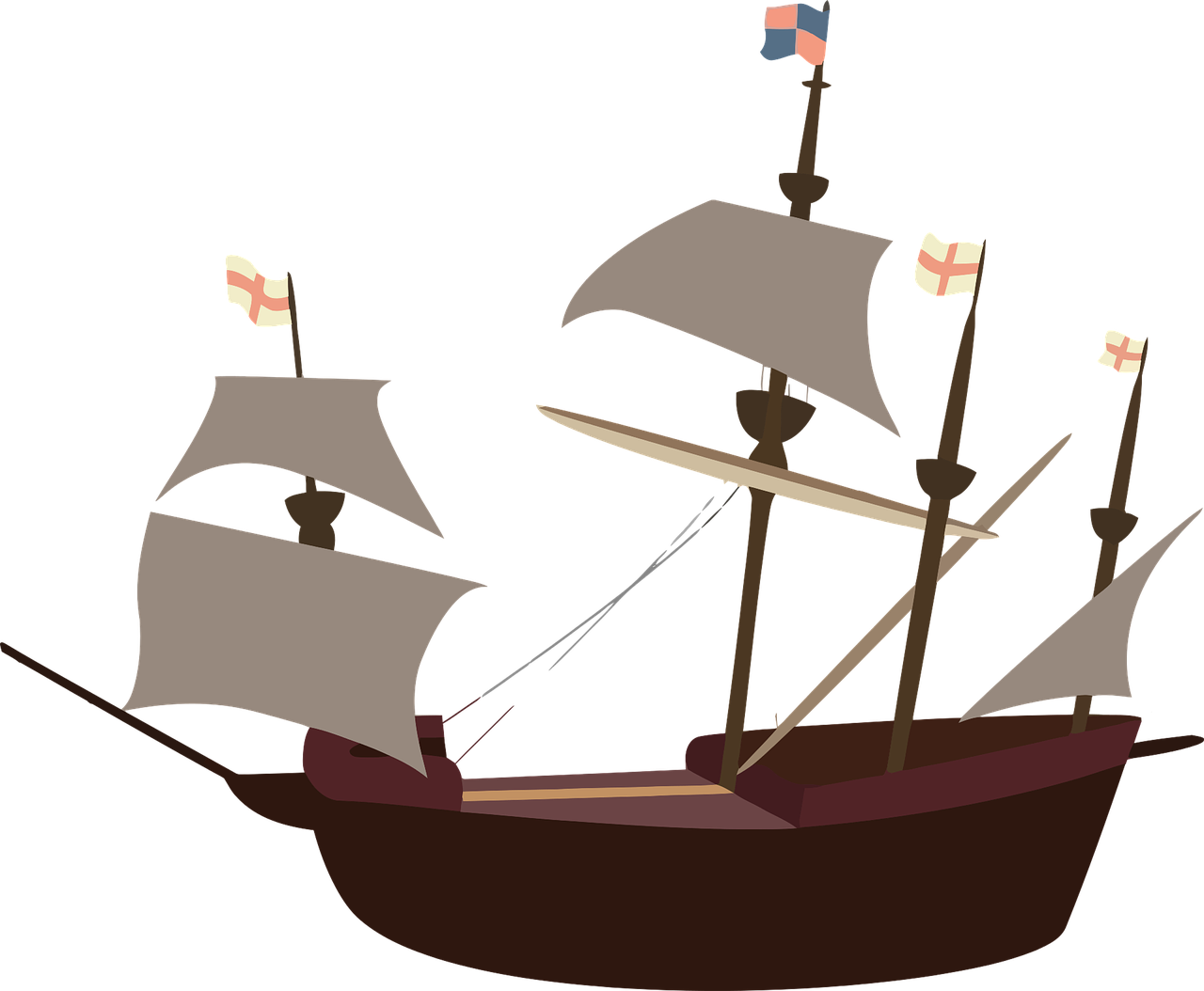 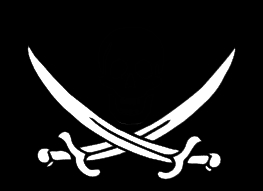 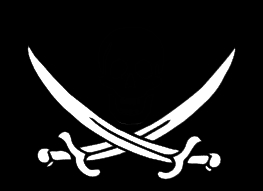 A
?
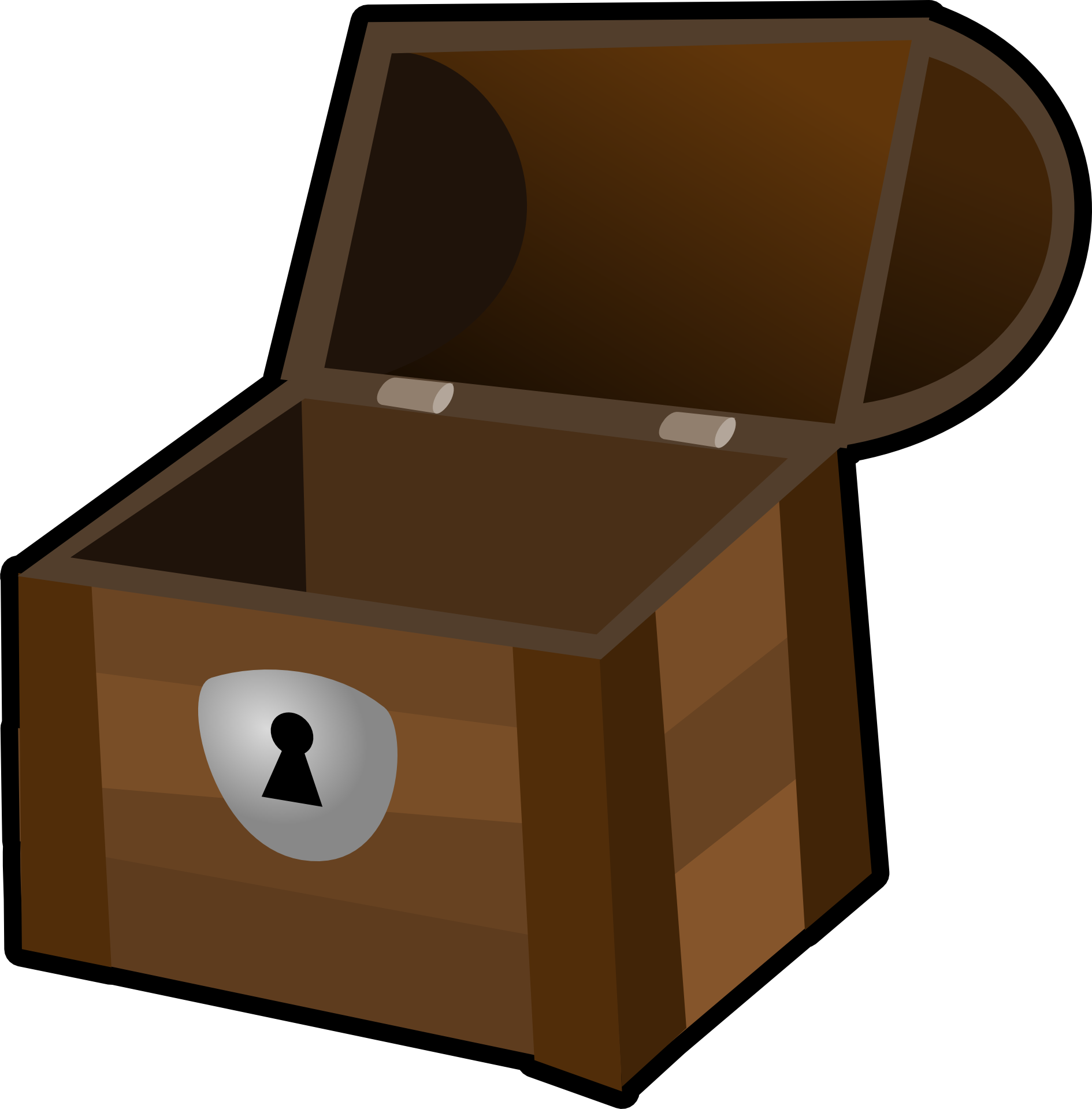 [Speaker Notes: https://pixabay.com/fr/illustrations/autocollant-pirate-perroquet-2983914/]
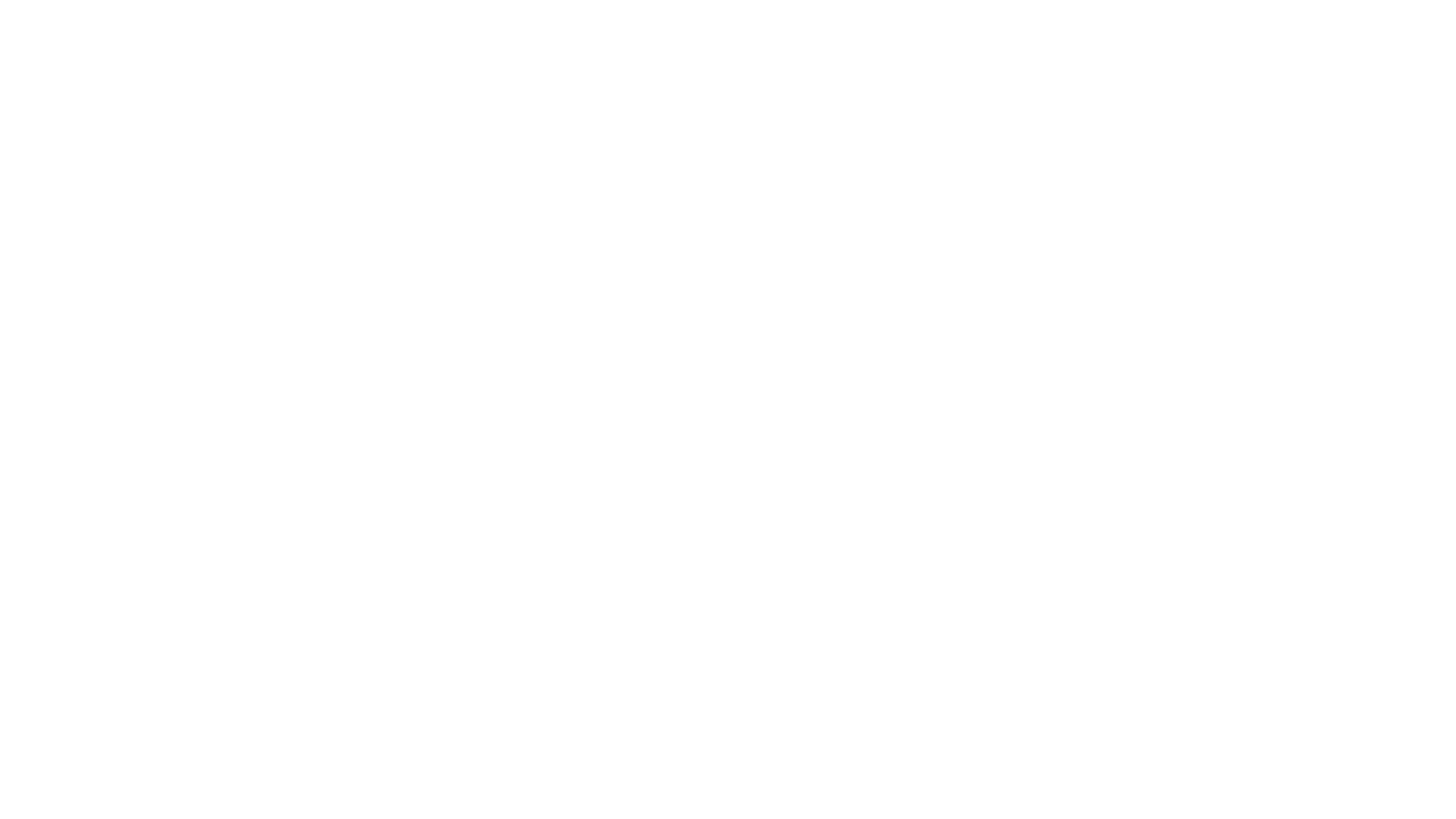 Récapitulons!Qu’avons-nous appris aujourd’hui?           De quoi es-tu capable à présent?
Stay safe, wear a mask, and practise your English!
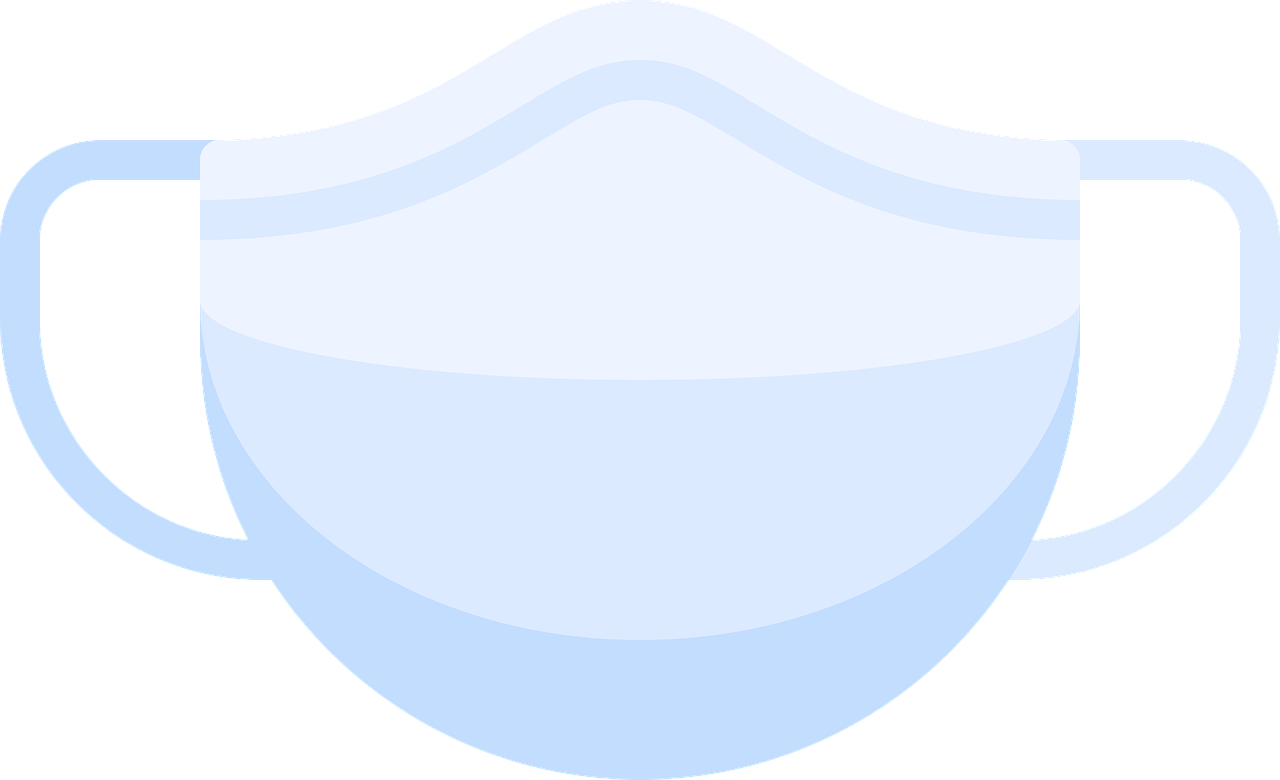 [Speaker Notes: https://pixabay.com/fr/vectors/pirate-crossbones-cr%C3%A2ne-drapeau-os-47705/]
The end